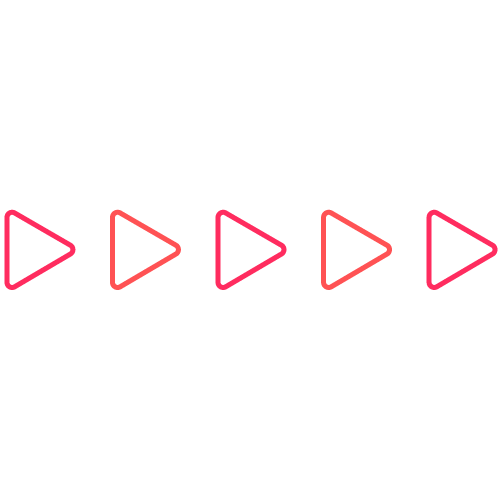 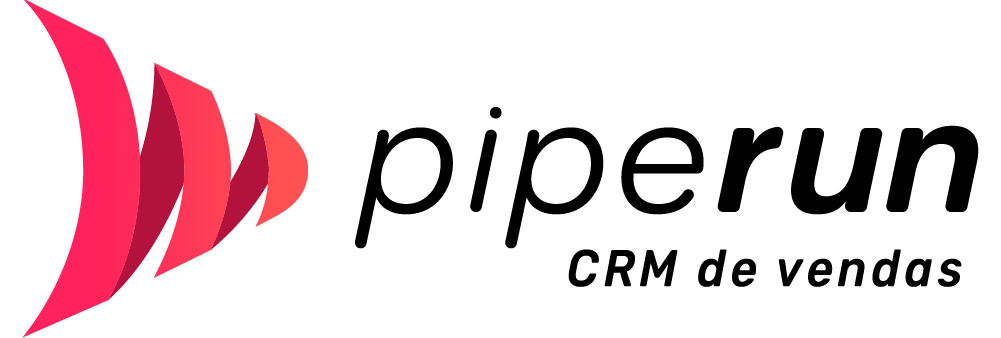 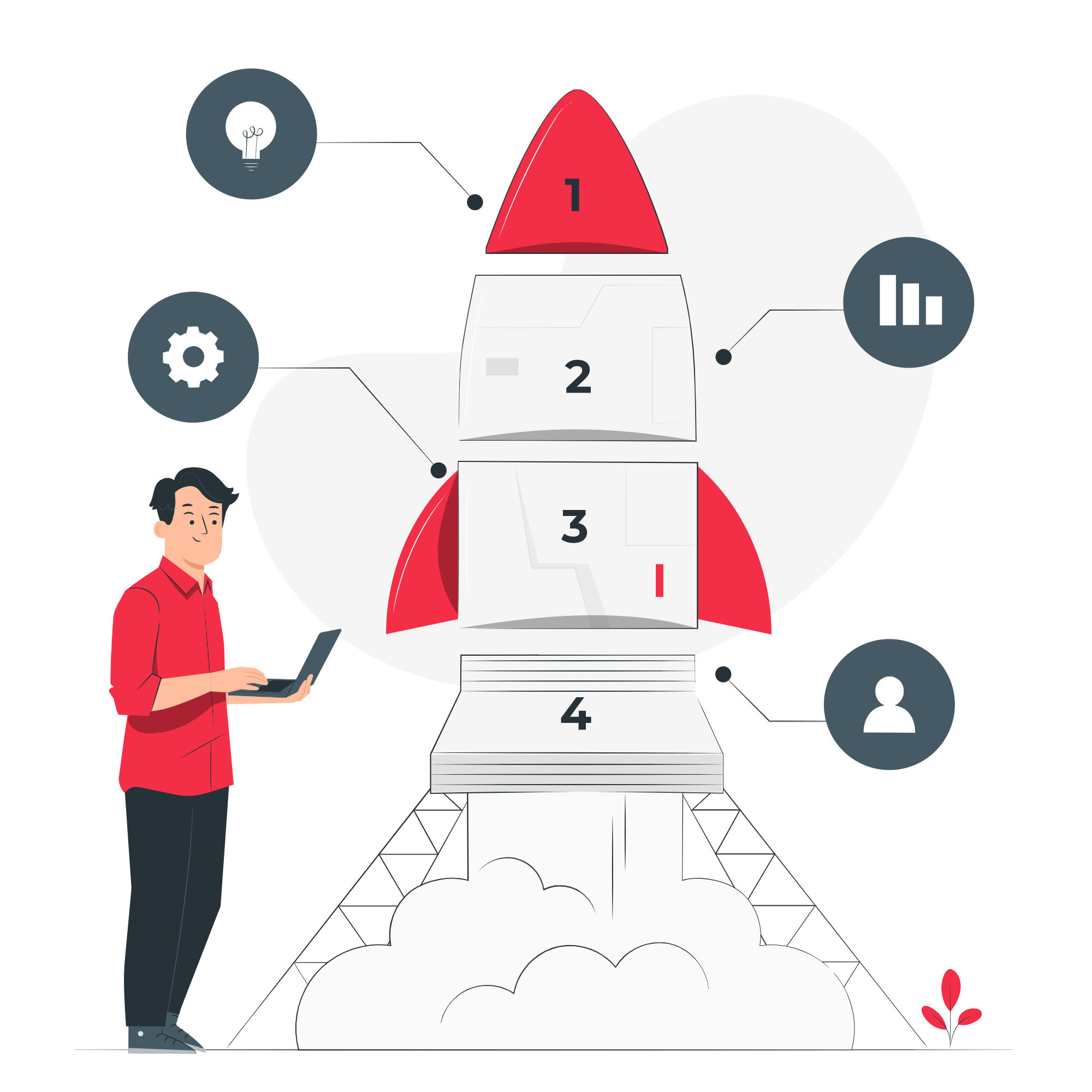 Playbook de 
Pré-vendas para 
empresas de recorrência
Versão 1
Atualizado em 09/2021
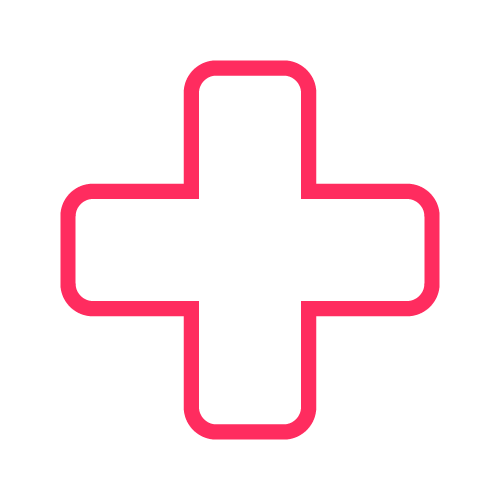 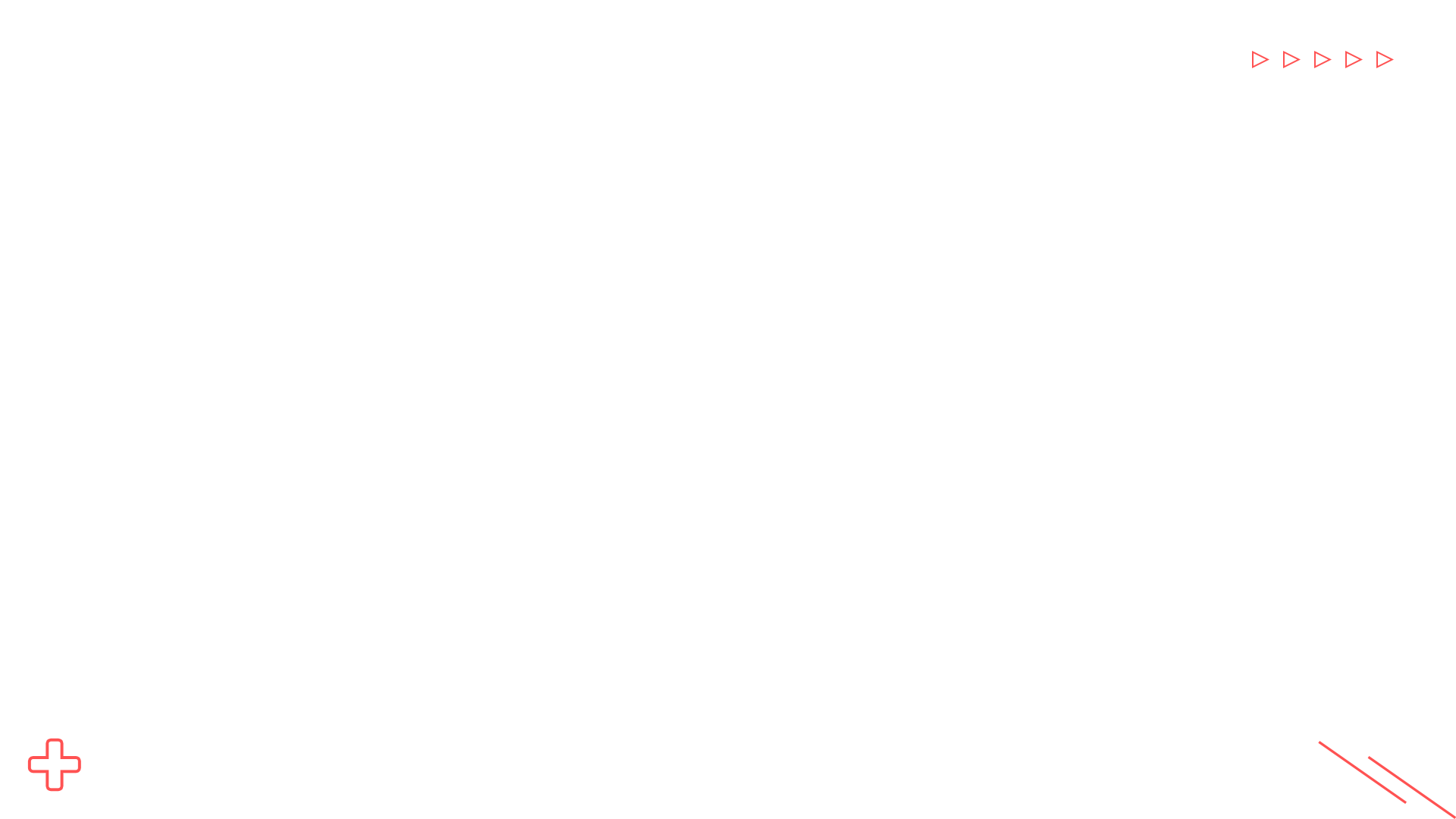 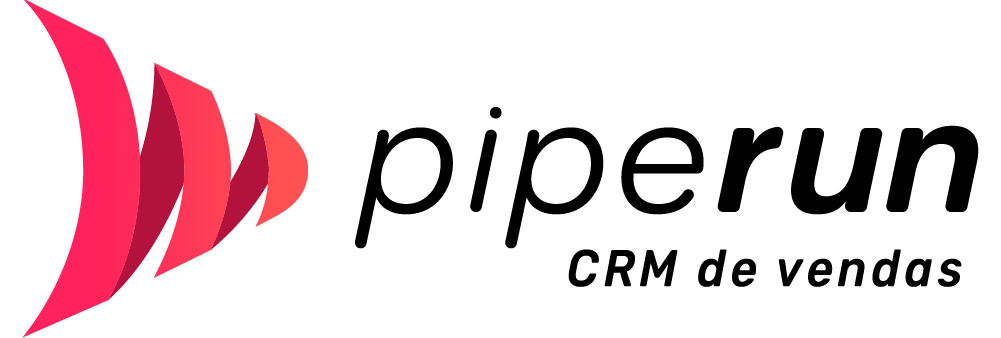 Playbook de Pré-vendas
Orientações gerais 
sobre o material
Este é um documento que servirá como guia para a equipe de pré-vendas, seja para antigos SDR, seja para novos acelerarem seu conhecimento;
Ele é 100% editável para você adicionar as informações do seu negócio;
Alguns dados estão preenchidos para você ter uma referência e entender melhor o slide;
Esse playbook é feito para empresas que vendem recorrência, mas pode ser adaptado para qualquer outro tipo;
Ao editar e finalizar a apresentação, remova esse slide, converta em PDF e coloque à disposição da sua equipe;
Não esqueça de revisá-lo e, se preciso, atualizá-lo a cada 6 meses.
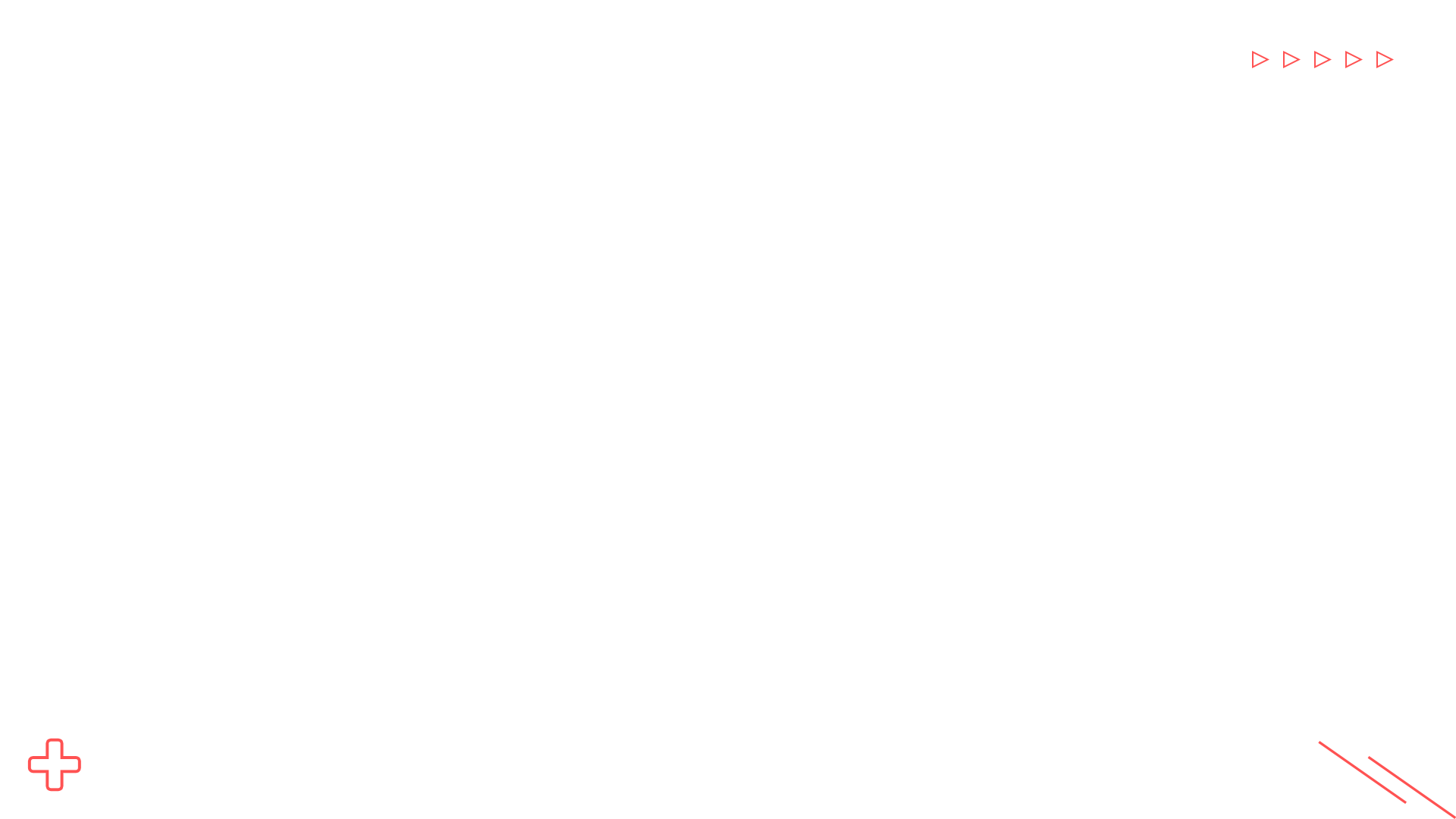 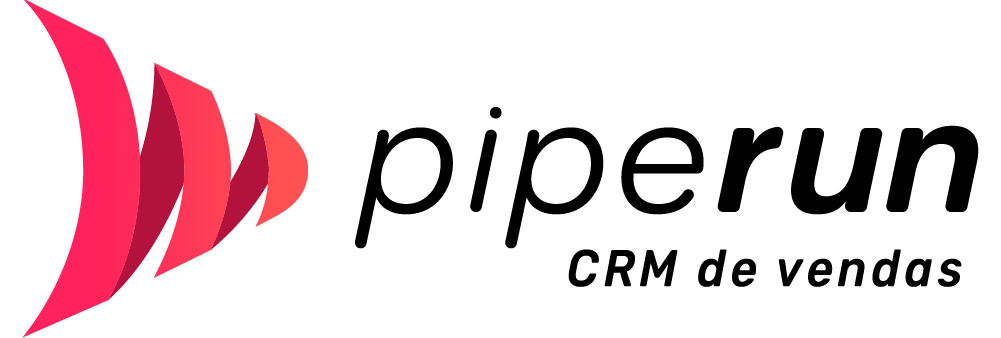 Playbook de Pré-vendas
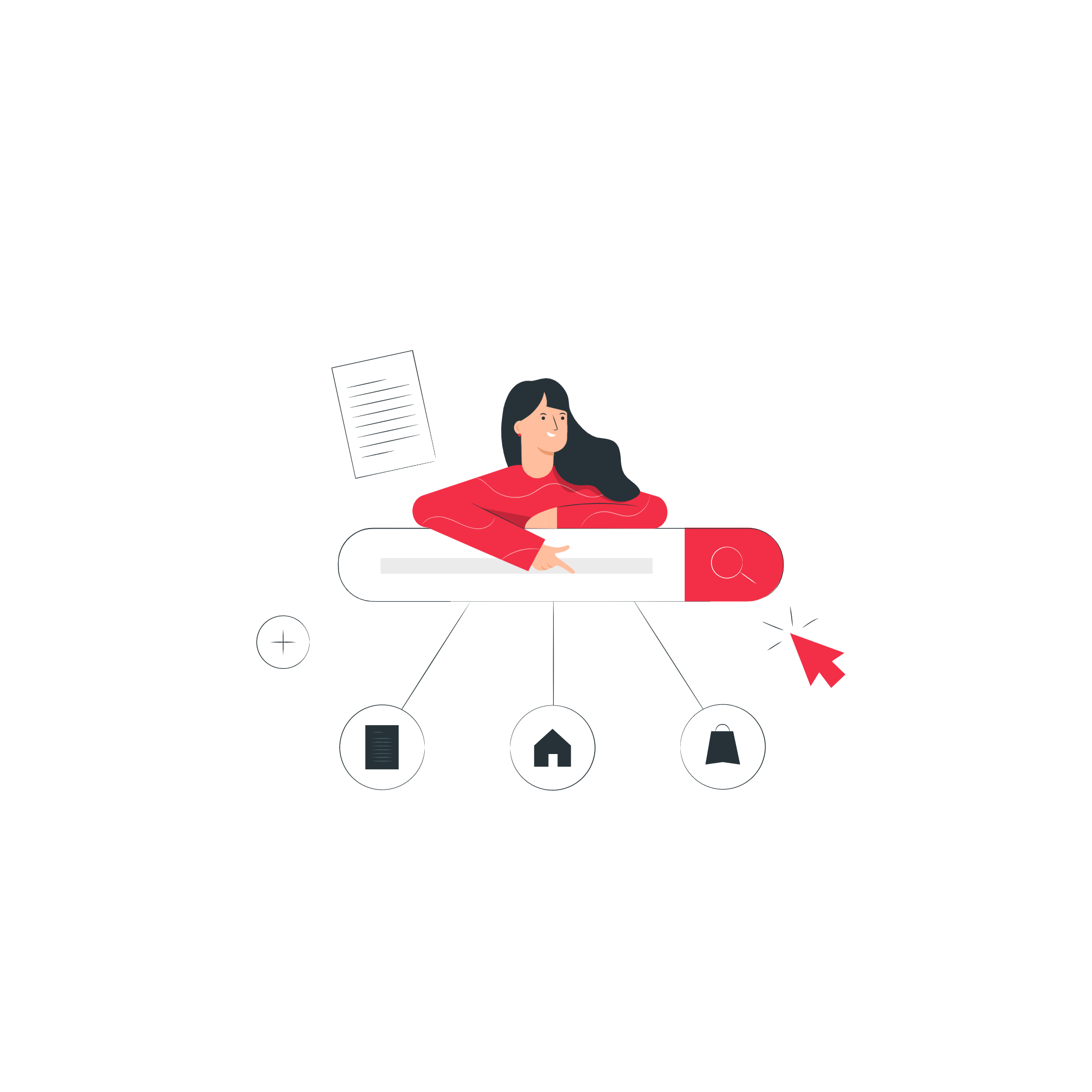 Glossário
Na área comercial, principalmente  de SaaS é muito comum utilizarmos termos técnicos e específicos da área, então é interessante ter esse domínio do vocabulário comercial, para a conversa fluir de forma natural com o lead.

Glossário Pré-vendas
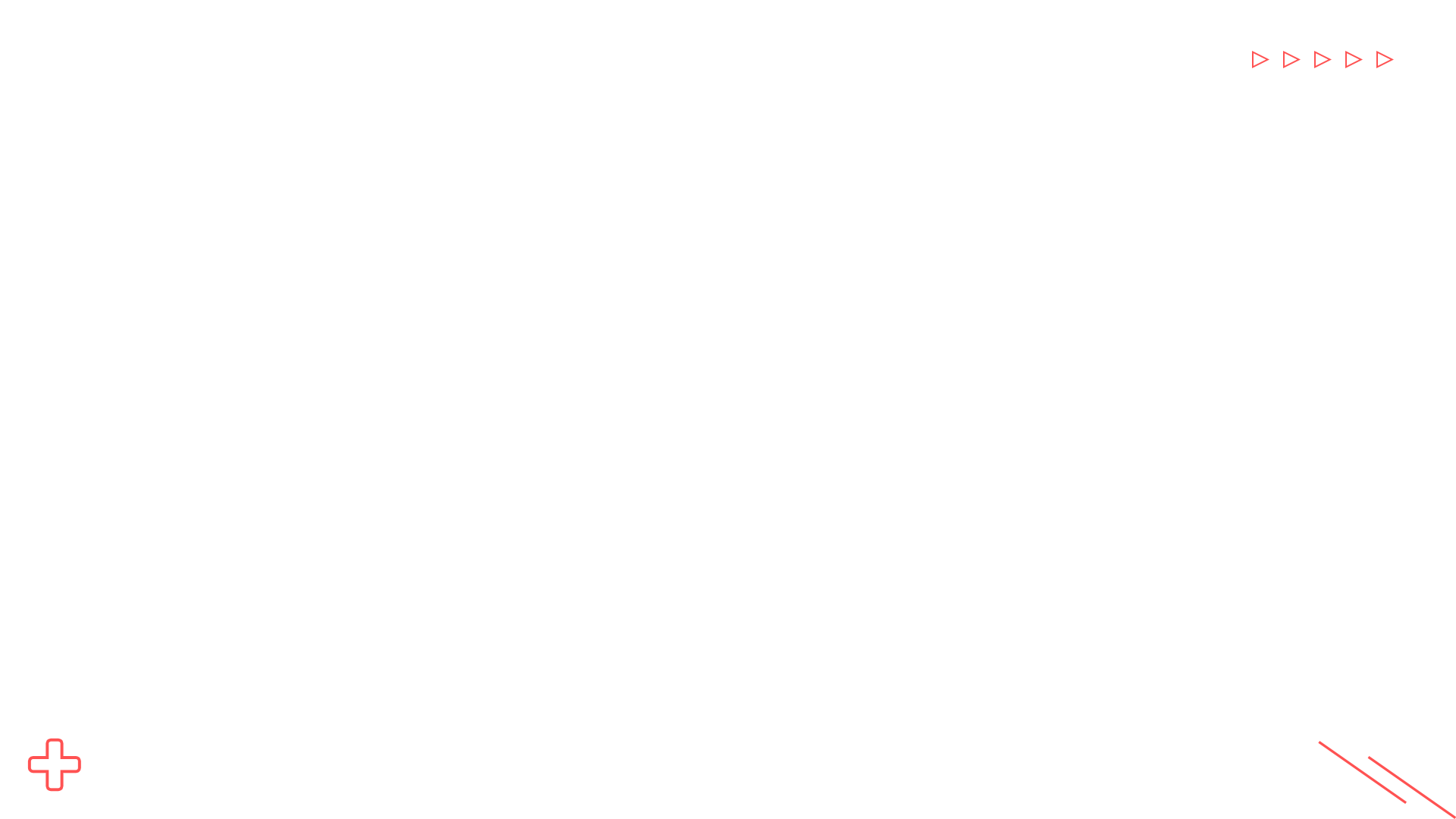 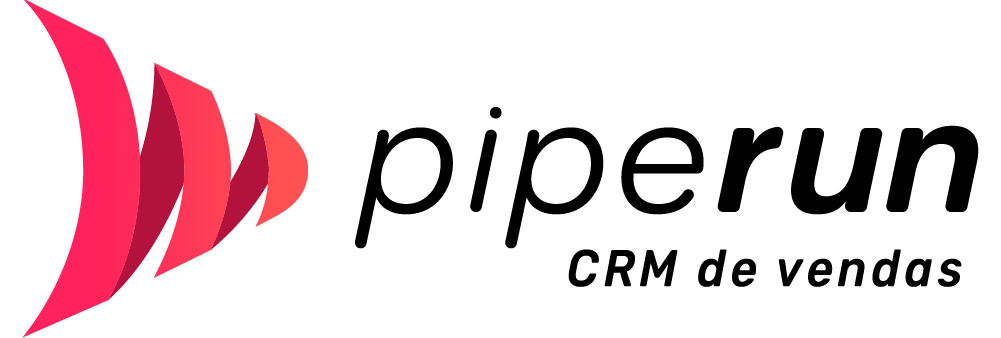 Playbook de Pré-vendas
CANAIS DE CAPTAÇÃO DE LEADS
Aqui, detalhe os canais disponíveis para gerar leads que existem na empresa
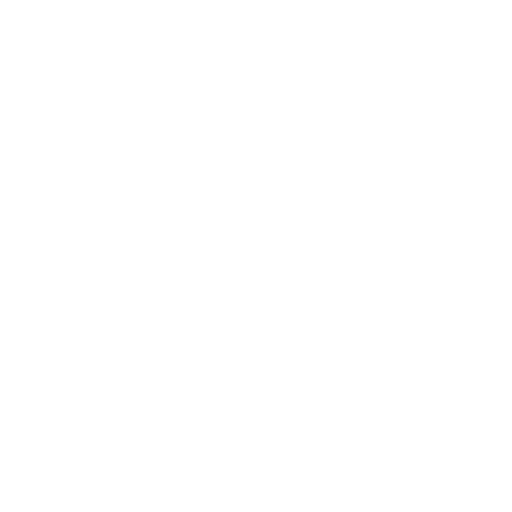 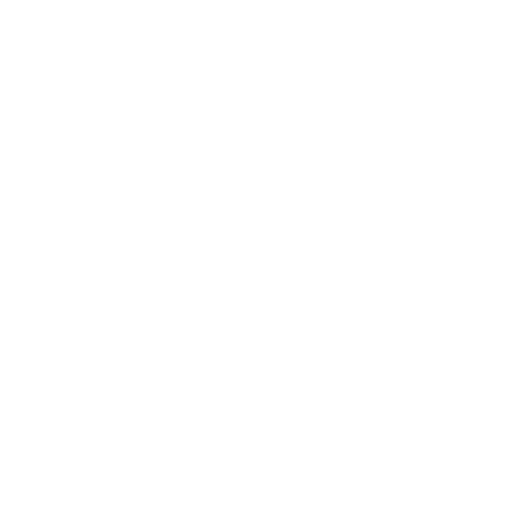 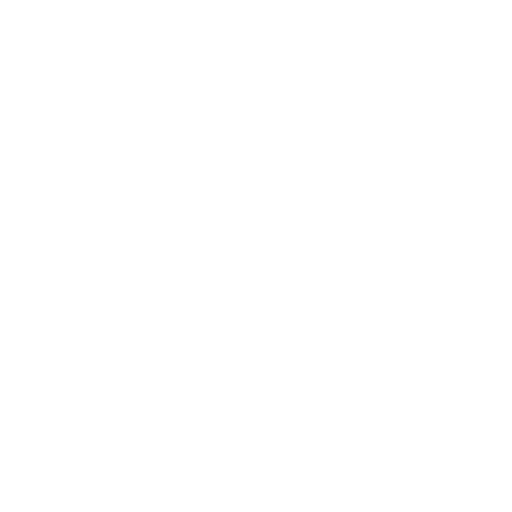 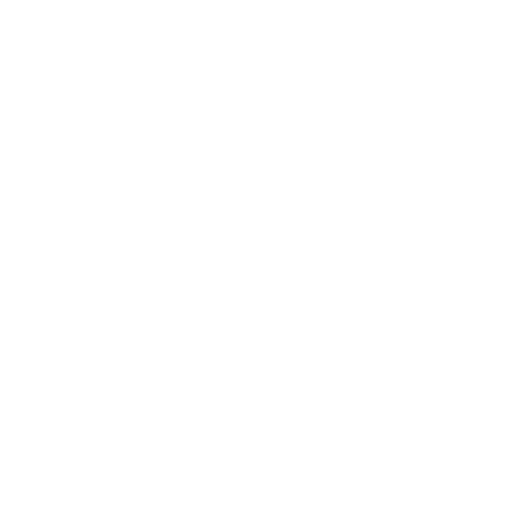 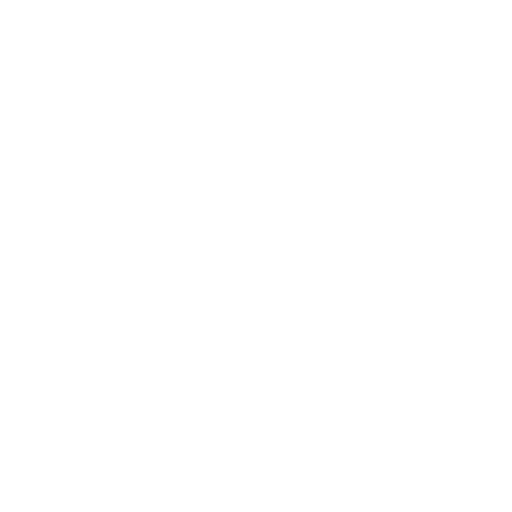 Formulário site
Trial
WhatsApp
Canal X
Canal Y
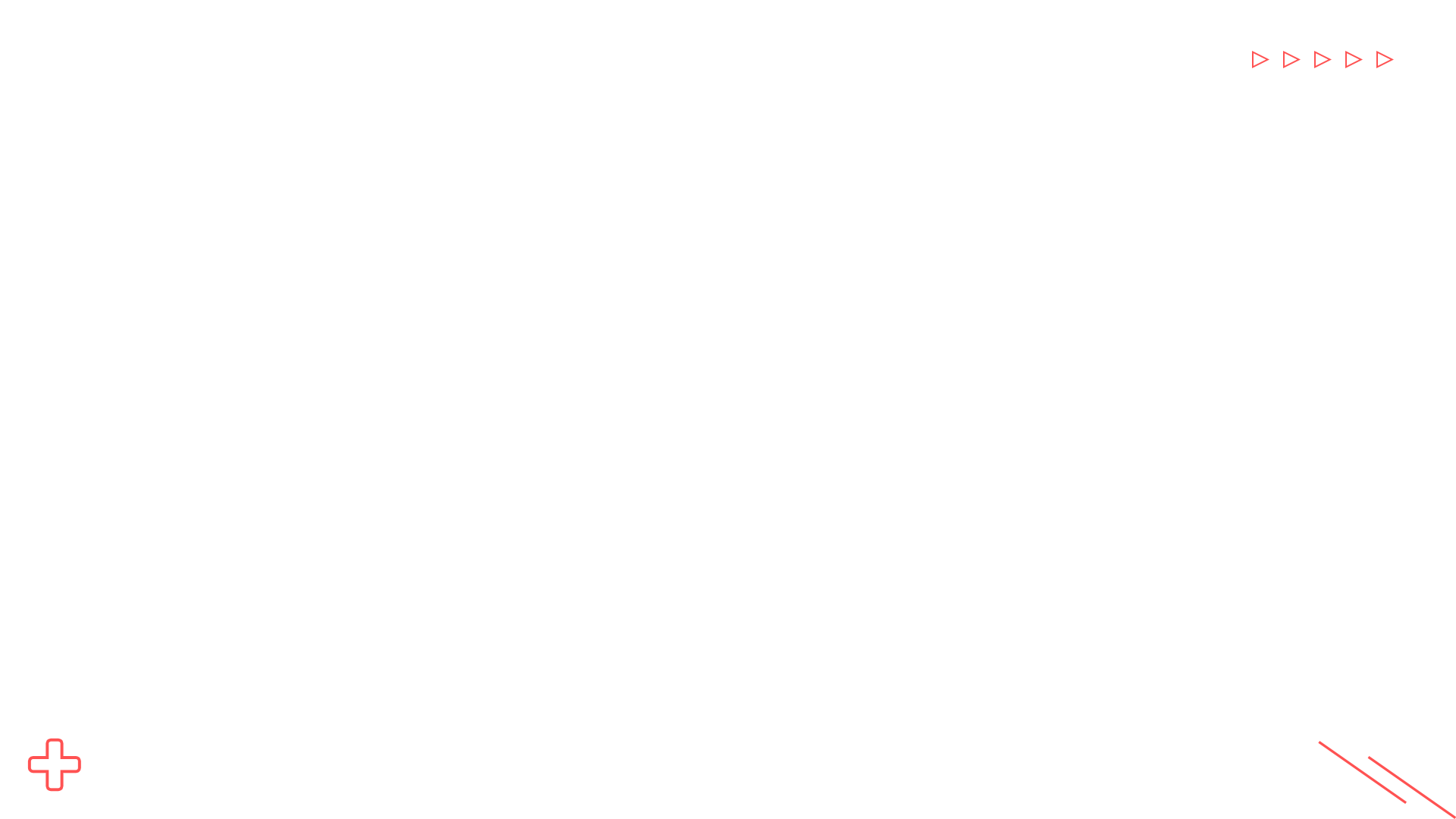 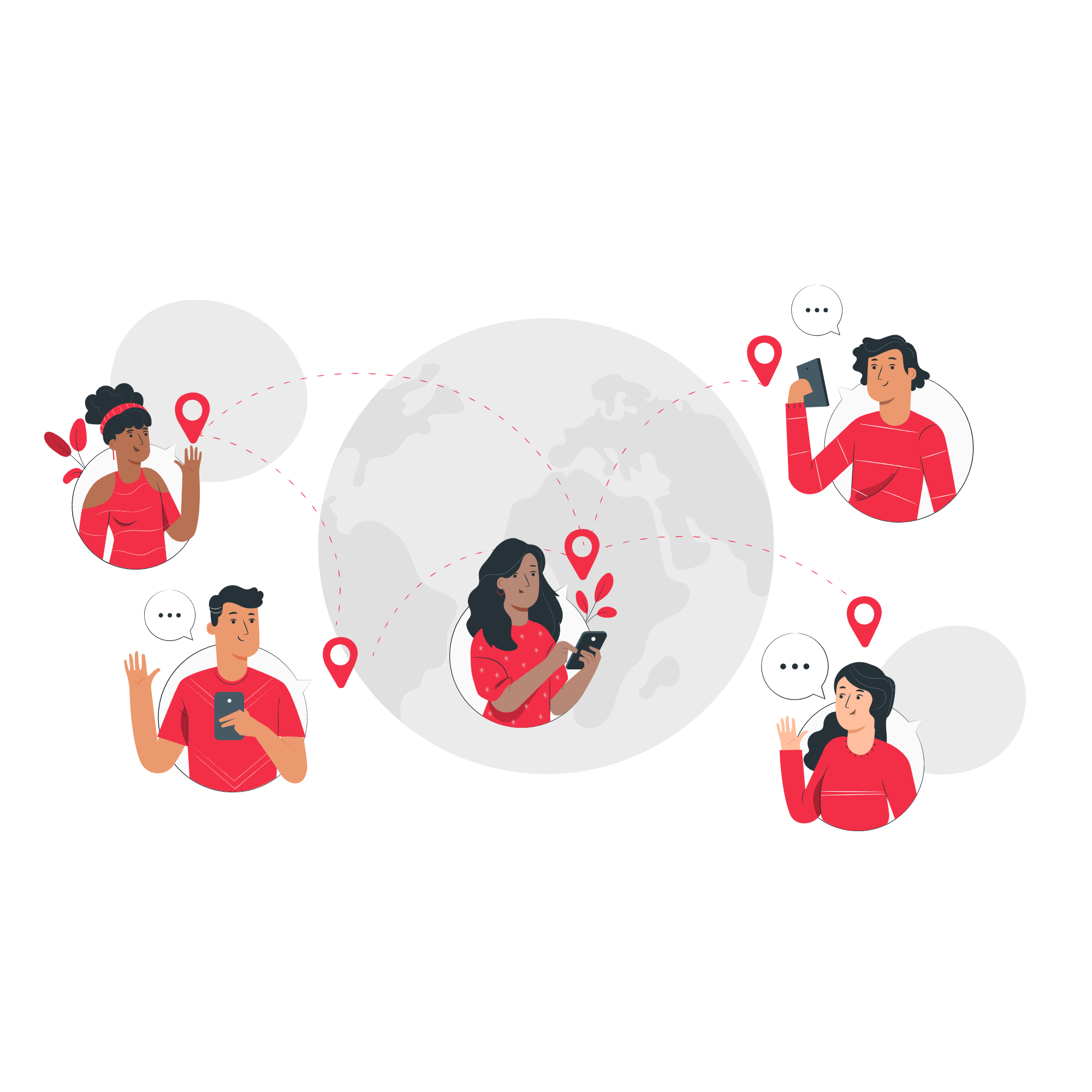 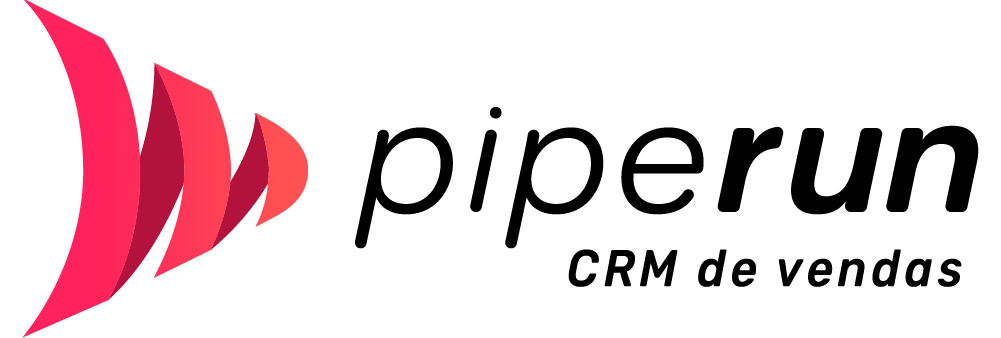 Playbook de Pré-vendas
Formas de abordagem
Por canal de aquisição
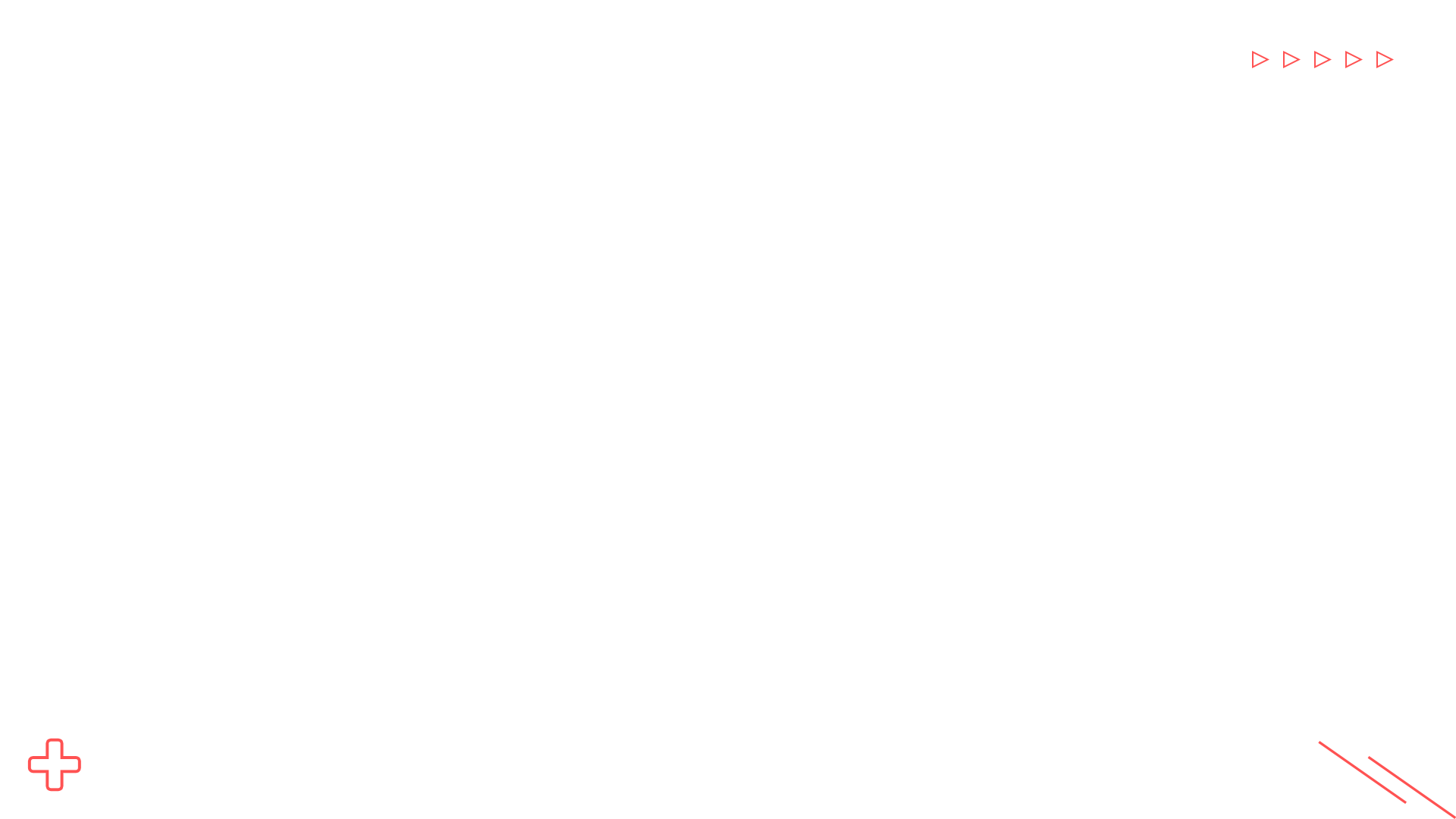 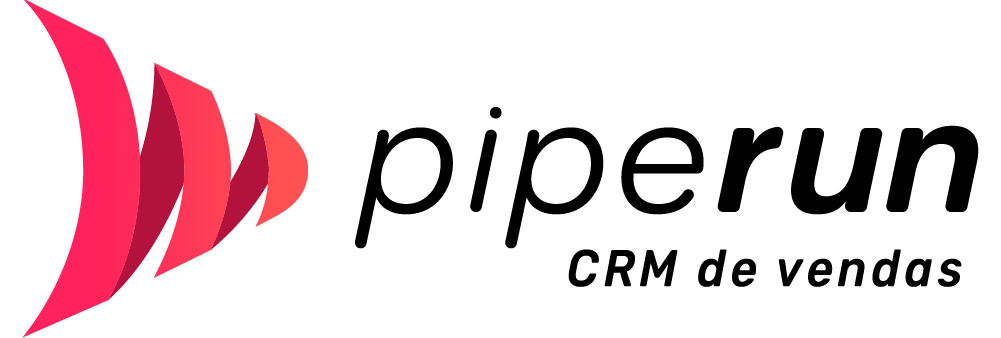 Playbook de Pré-vendas
Formas de abordagem
Por canal de aquisição
Formulário Site
Vestibulum congue tempus
Descreva o que acontece com esse canal de aquisição. 
Monte em itens para facilitar a leitura
Especifique em até quanto tempo o lead deve ser atendido;
Fale das necessidades comuns que esse lead possui;
Comente a taxa de conversão história desse lead;
Fale se esses são os leads mais quentes ou frios que entram no funil de pré-venda
Dê orientações gerais sobre como deve ser abordagem.
Lorem ipsum dolor sit amet, consectetur adipiscing elit, sed do eiusmod tempor.
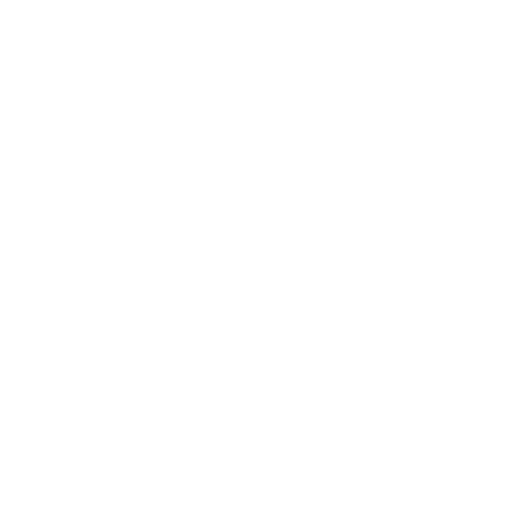 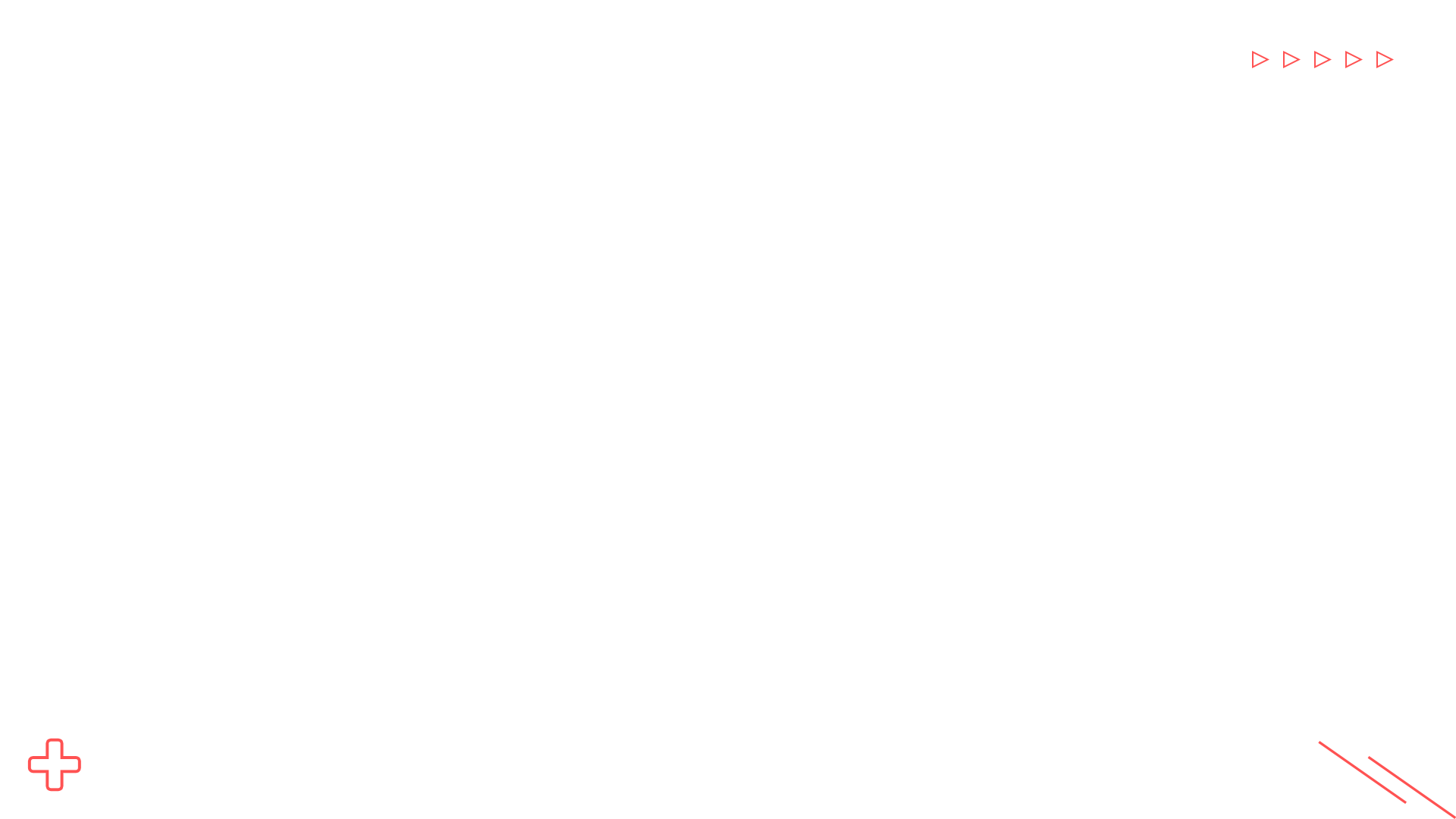 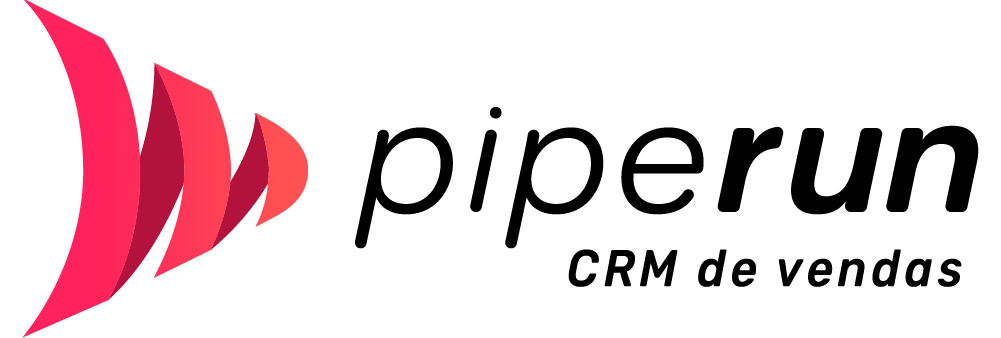 Playbook de Pré-vendas
Formas de abordagem
Por canal de aquisição
Trial
Vestibulum congue tempus
Descreva o que acontece com esse canal de aquisição. 
Monte em itens para facilitar a leitura
Especifique em até quanto tempo o lead deve ser atendido;
Fale das necessidades comuns que esse lead possui;
Comente a taxa de conversão história desse lead;
Fale se esses são os leads mais quentes ou frios que entram no funil de pré-venda
Dê orientações gerais sobre como deve ser abordagem.
Lorem ipsum dolor sit amet, consectetur adipiscing elit, sed do eiusmod tempor.
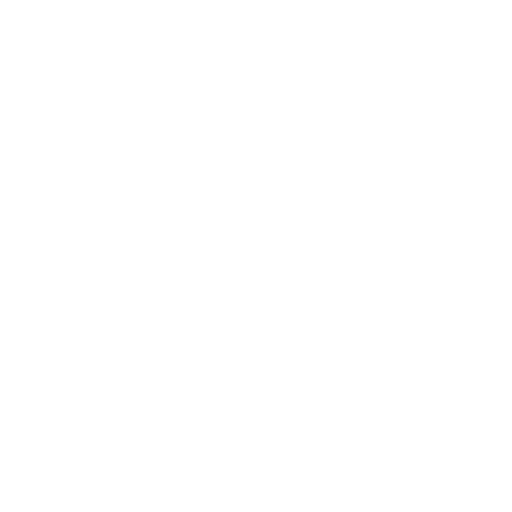 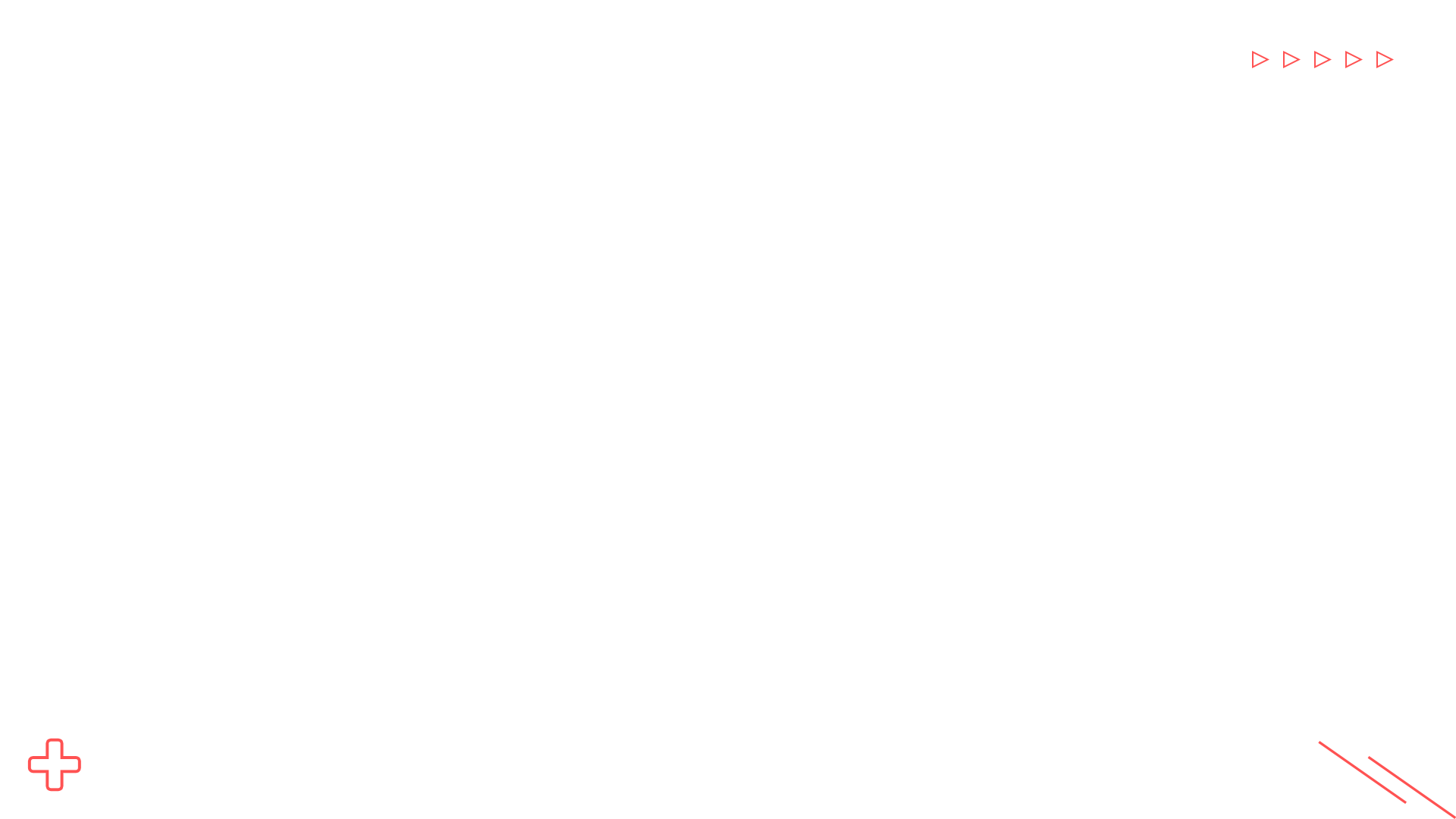 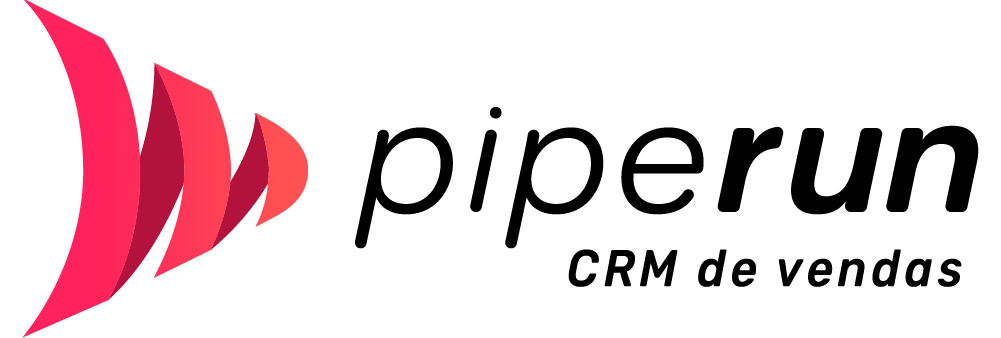 Playbook de Pré-vendas
Formas de abordagem
Por canal de aquisição
WhatsApp
Vestibulum congue tempus
Descreva o que acontece com esse canal de aquisição. 
Monte em itens para facilitar a leitura
Especifique em até quanto tempo o lead deve ser atendido;
Fale das necessidades comuns que esse lead possui;
Comente a taxa de conversão história desse lead;
Fale se esses são os leads mais quentes ou frios que entram no funil de pré-venda
Dê orientações gerais sobre como deve ser abordagem.
Lorem ipsum dolor sit amet, consectetur adipiscing elit, sed do eiusmod tempor.
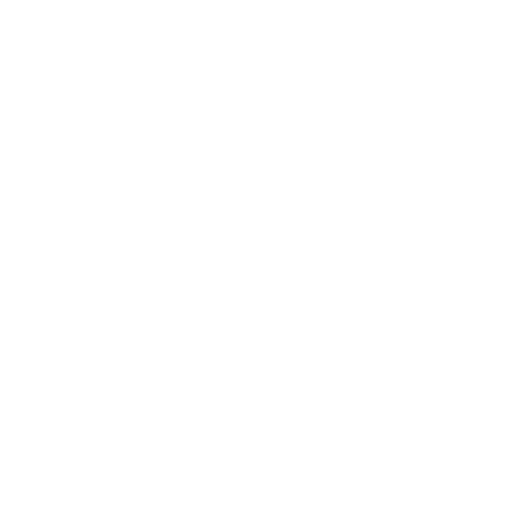 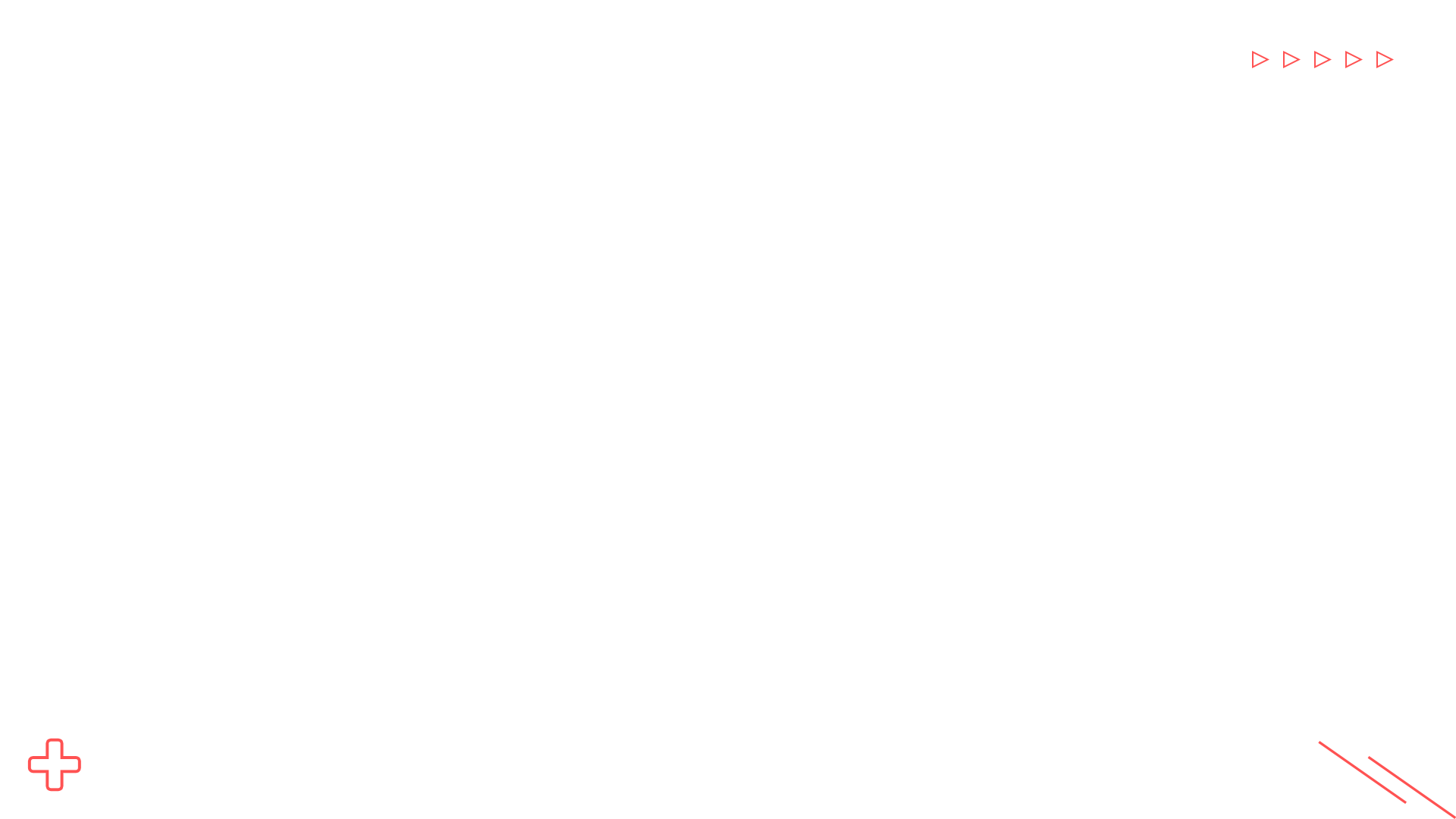 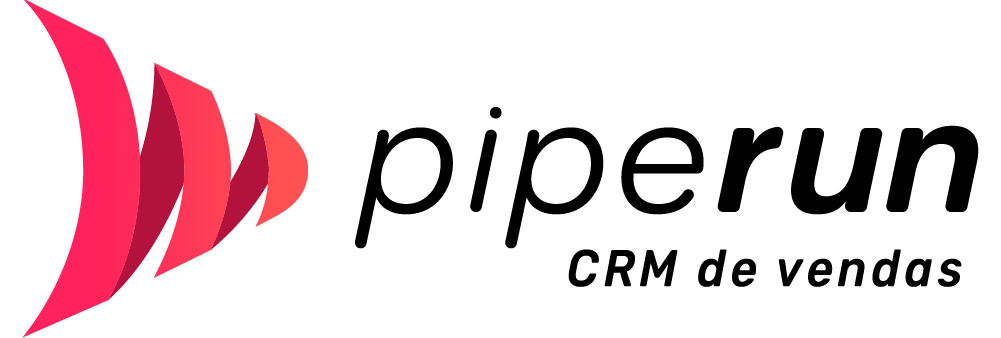 Playbook de Pré-vendas
Formas de abordagem
Por canal de aquisição
Canal X
Vestibulum congue tempus
Descreva o que acontece com esse canal de aquisição. 
Monte em itens para facilitar a leitura
Especifique em até quanto tempo o lead deve ser atendido;
Fale das necessidades comuns que esse lead possui;
Comente a taxa de conversão história desse lead;
Fale se esses são os leads mais quentes ou frios que entram no funil de pré-venda
Dê orientações gerais sobre como deve ser abordagem.
Lorem ipsum dolor sit amet, consectetur adipiscing elit, sed do eiusmod tempor.
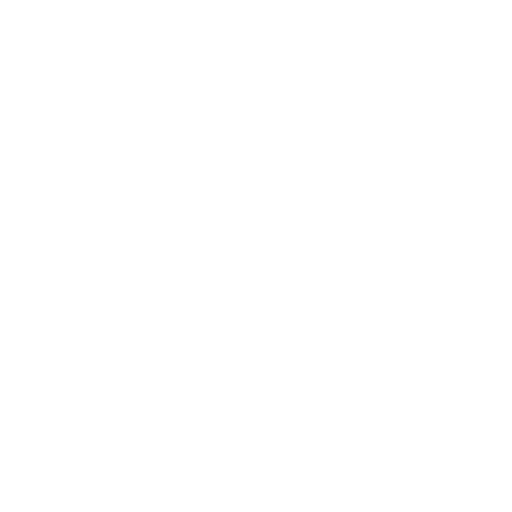 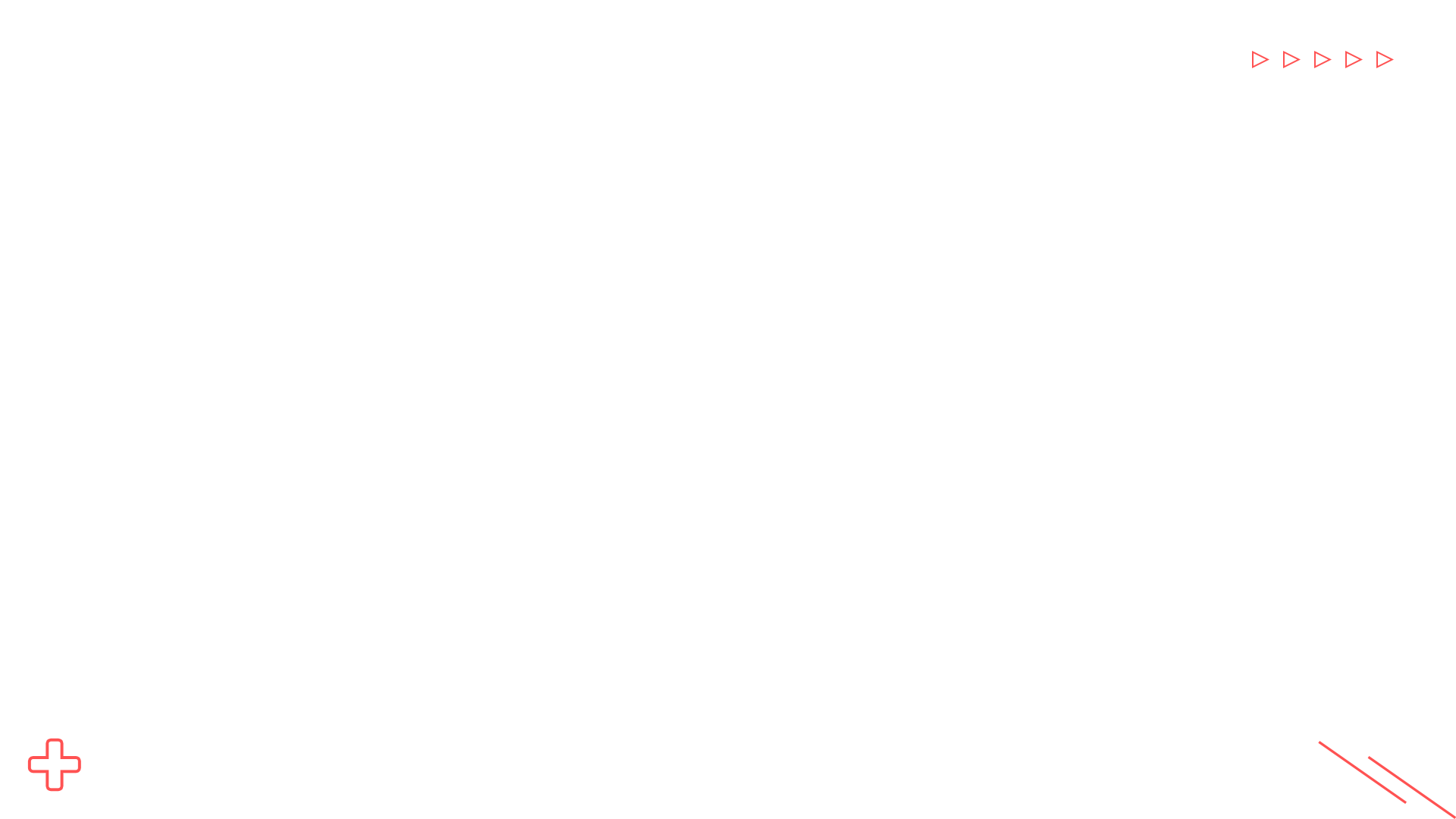 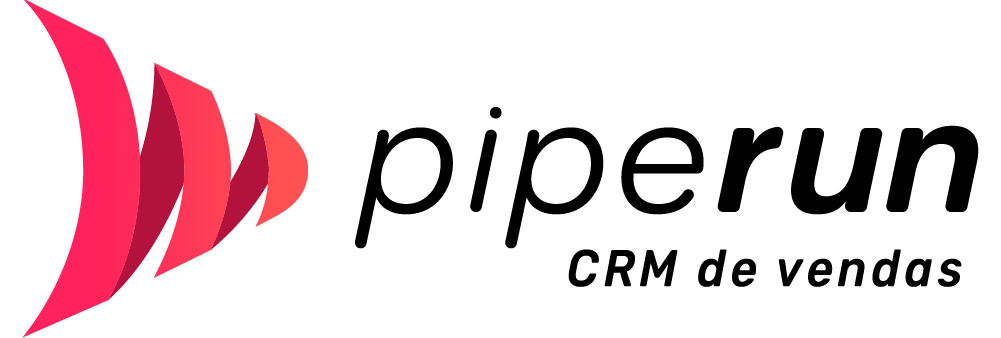 Playbook de Pré-vendas
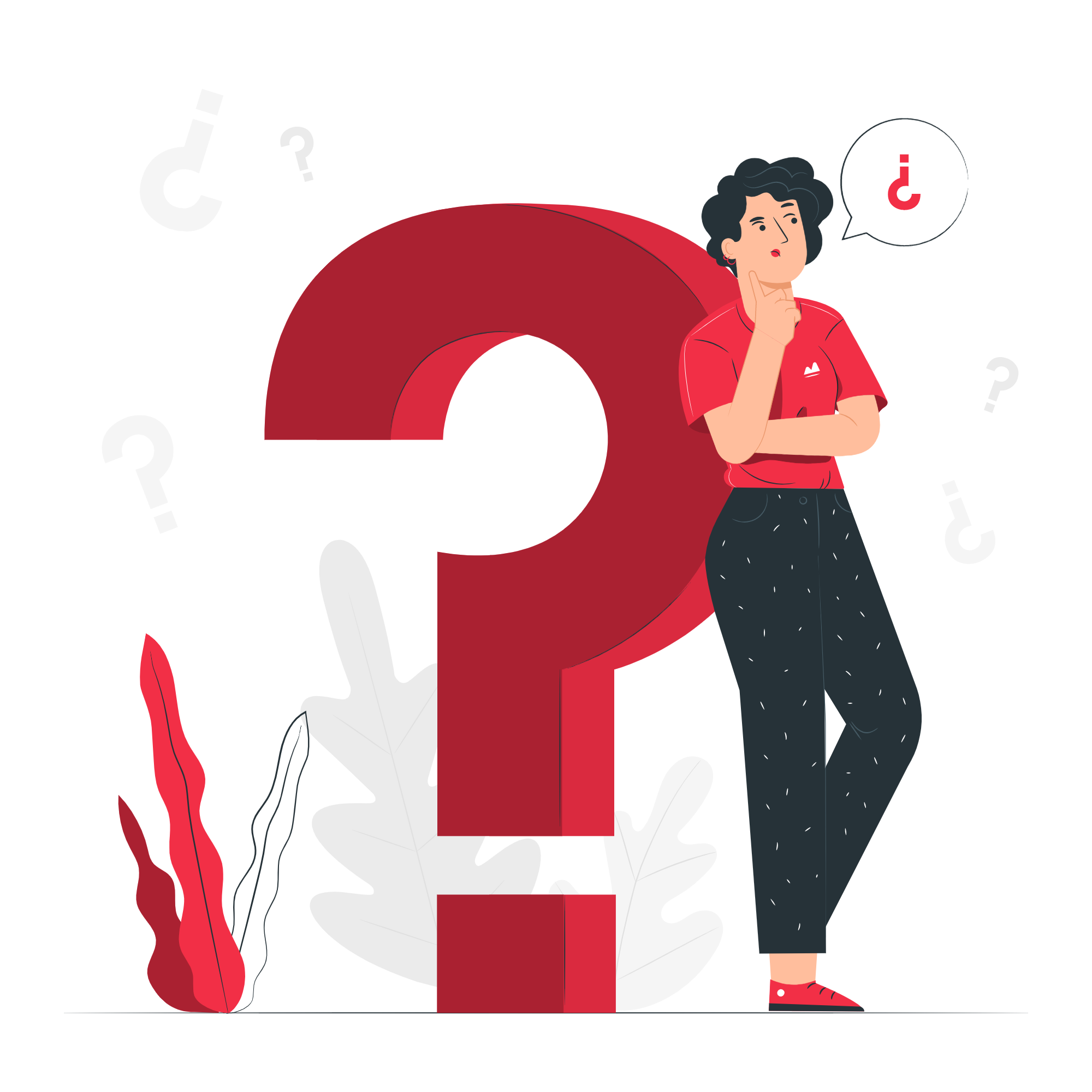 ICP
Aqui é o espaço para falar quem é o cliente ideal da empresa
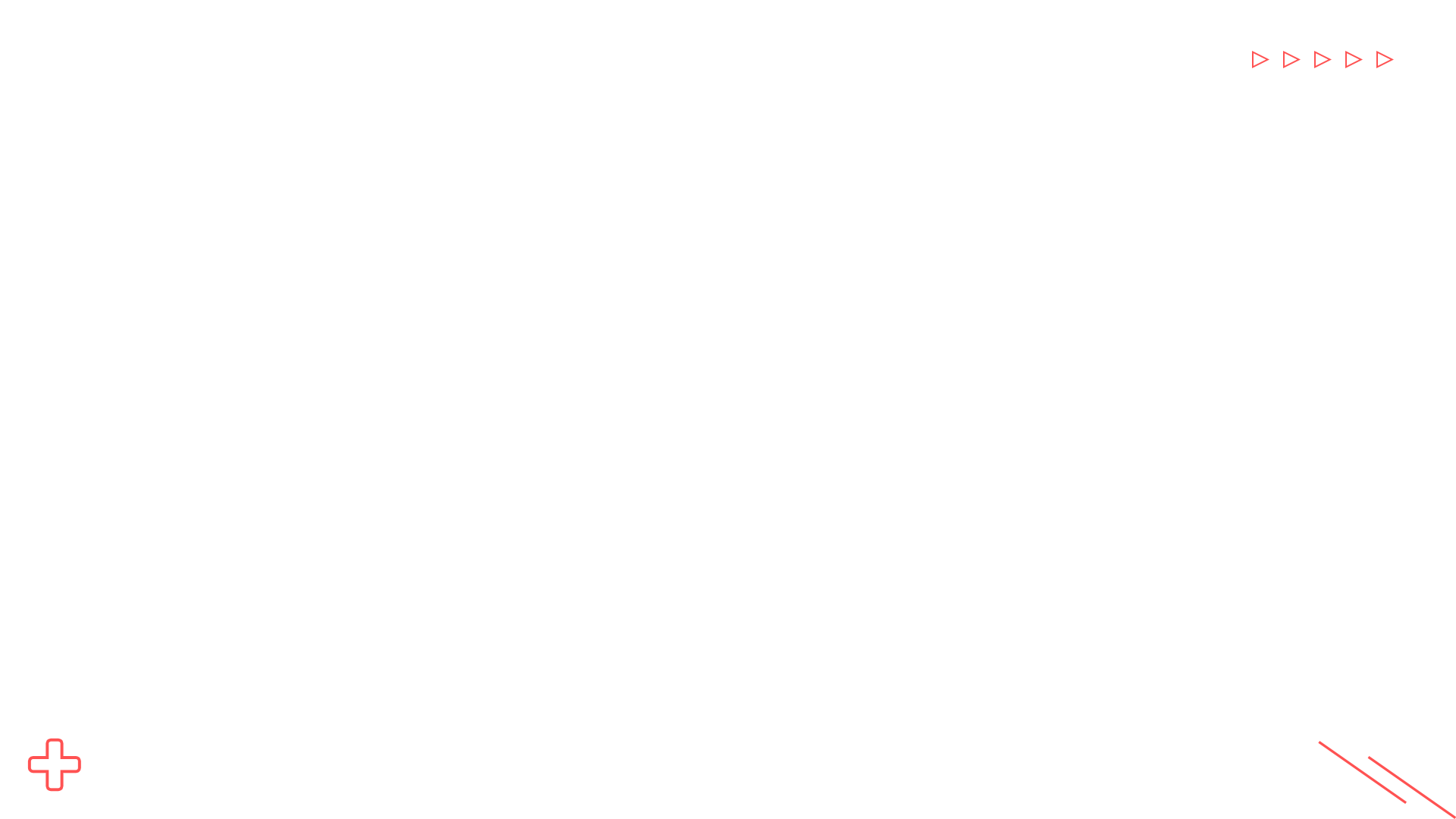 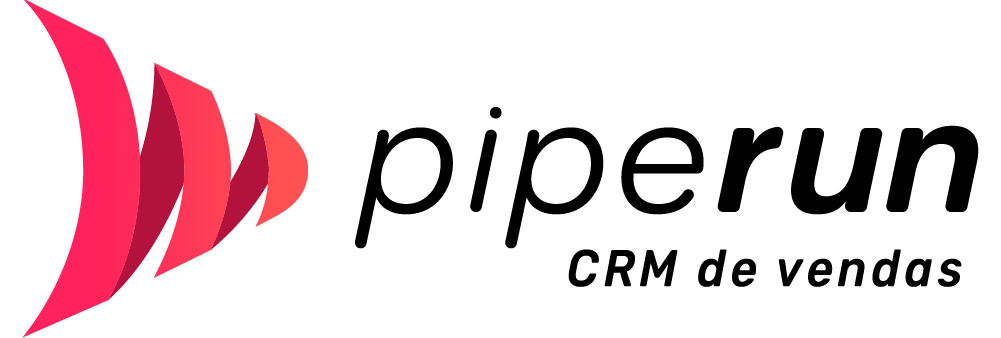 Playbook de Pré-vendas
ICP
Quem é nosso cliente ideal?
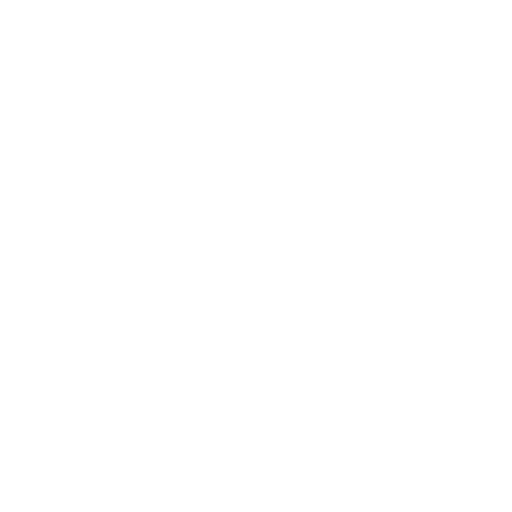 Cite as empresas ou tipos de clientes que mais compram. 
Cite todos, um por um, em item; não esqueça de ninguém.
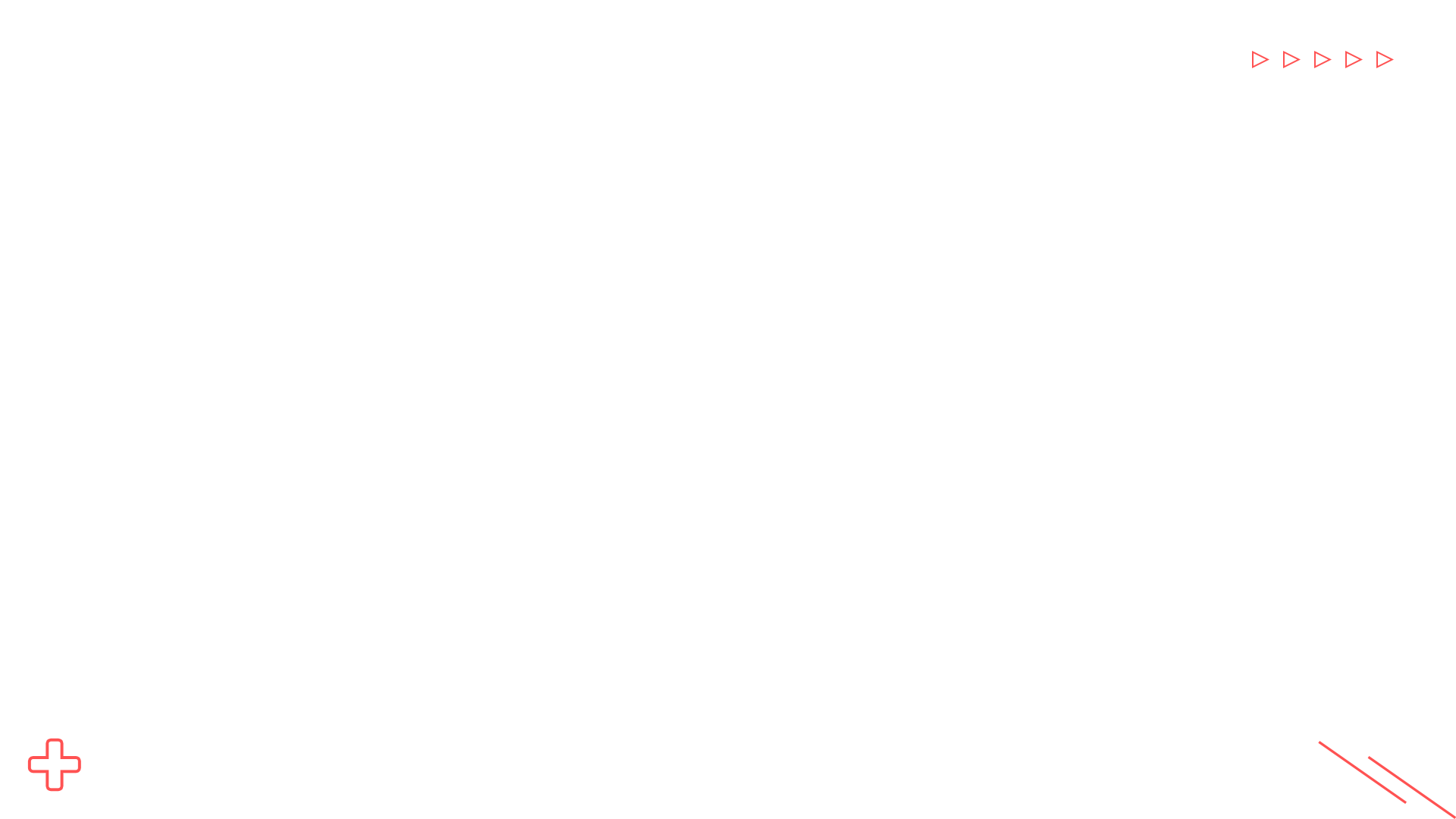 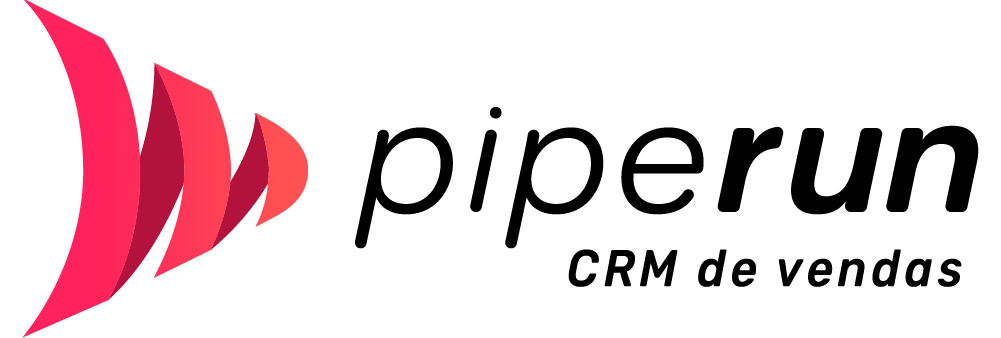 Playbook de Pré-vendas
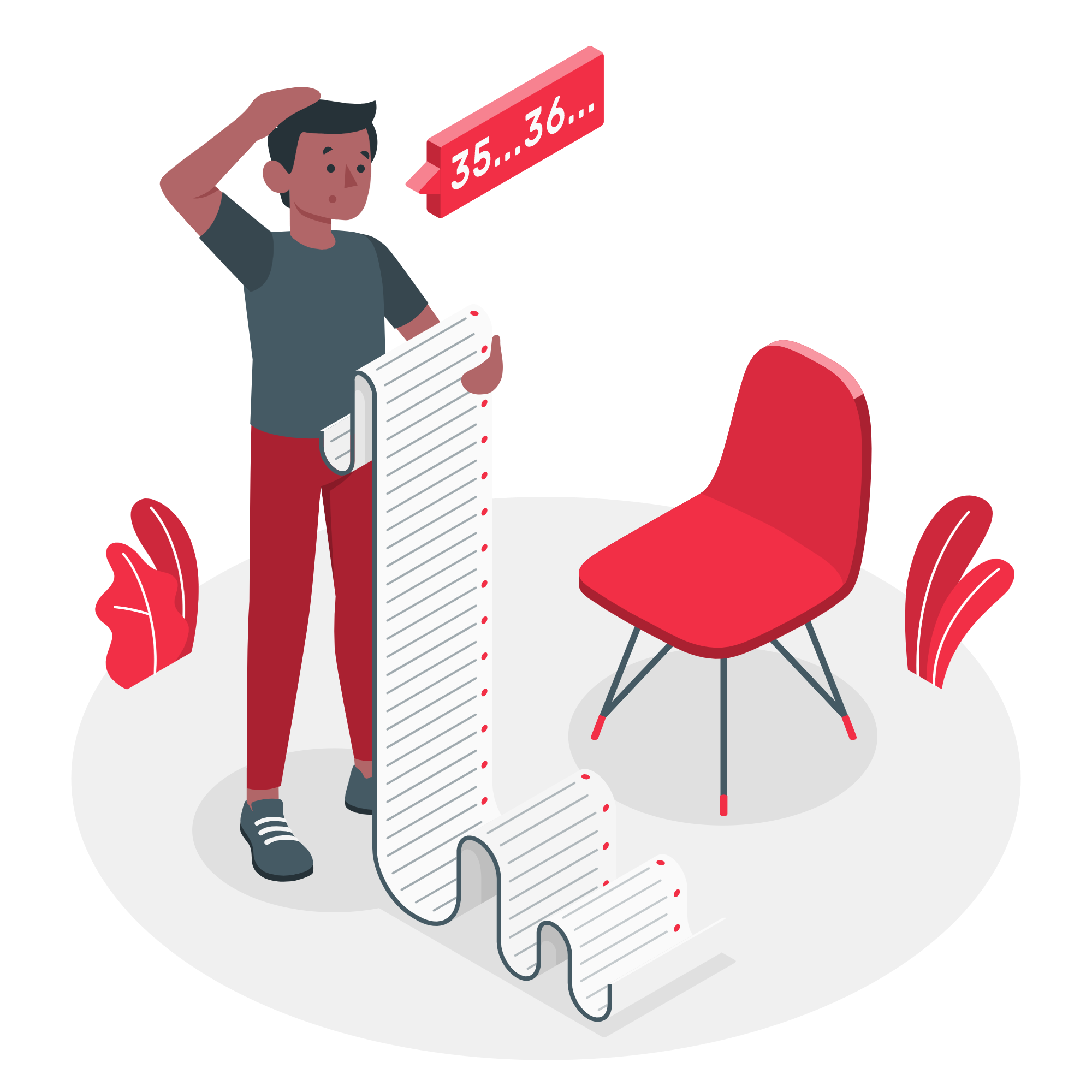 Rotina do Pré-vendedor
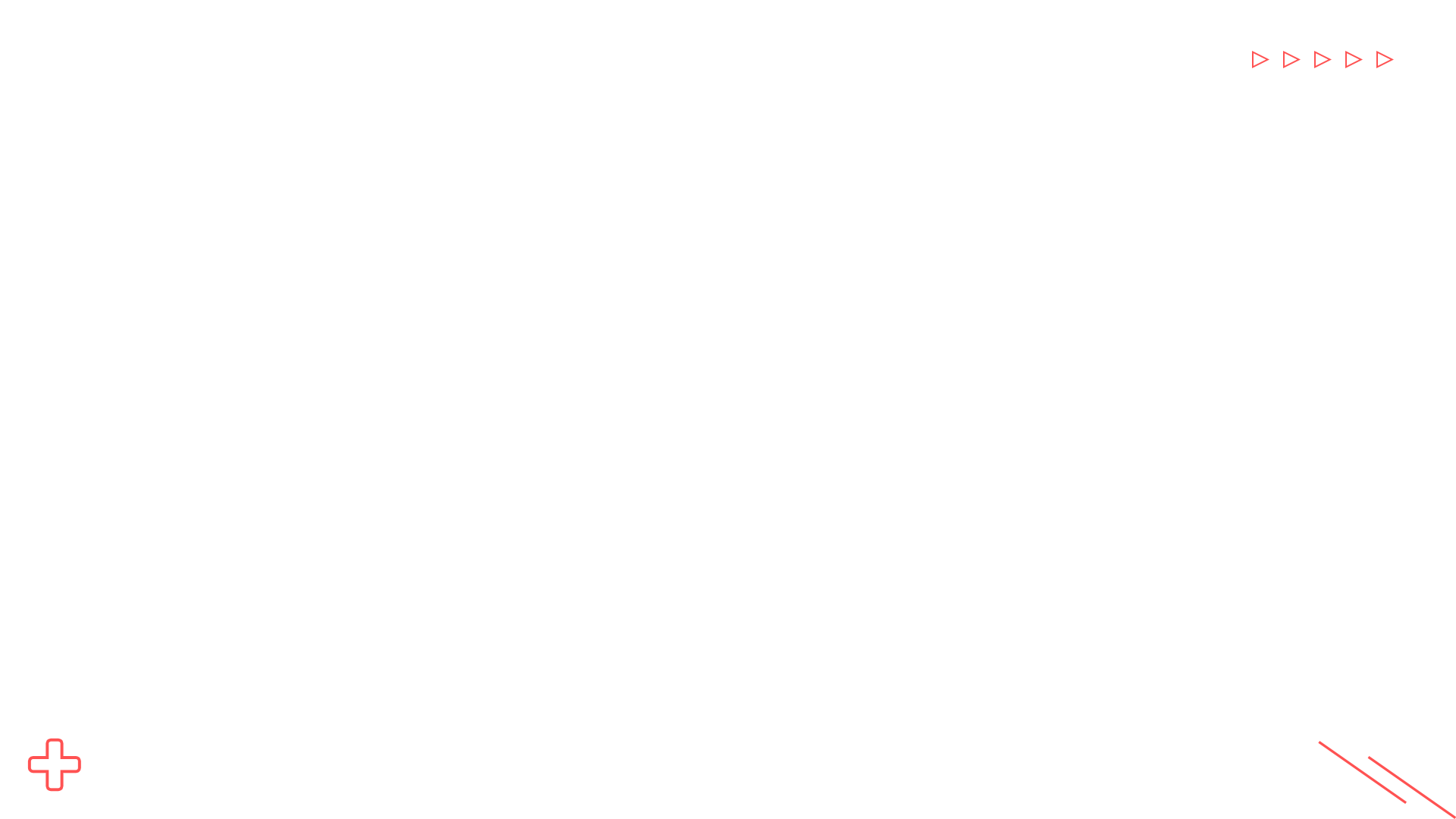 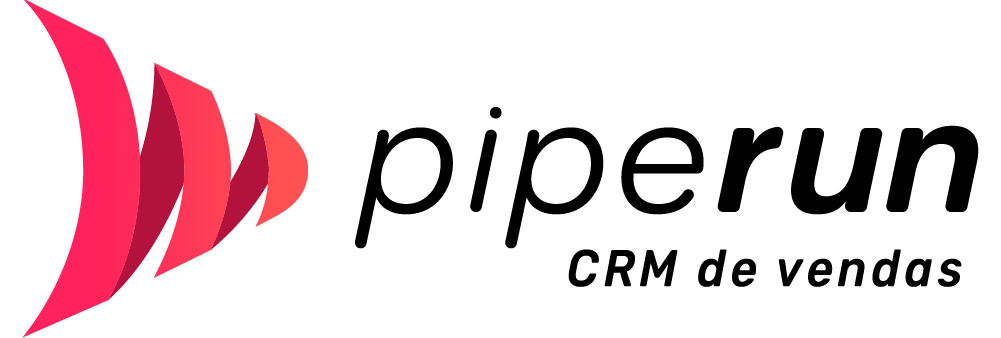 Playbook de Pré-vendas
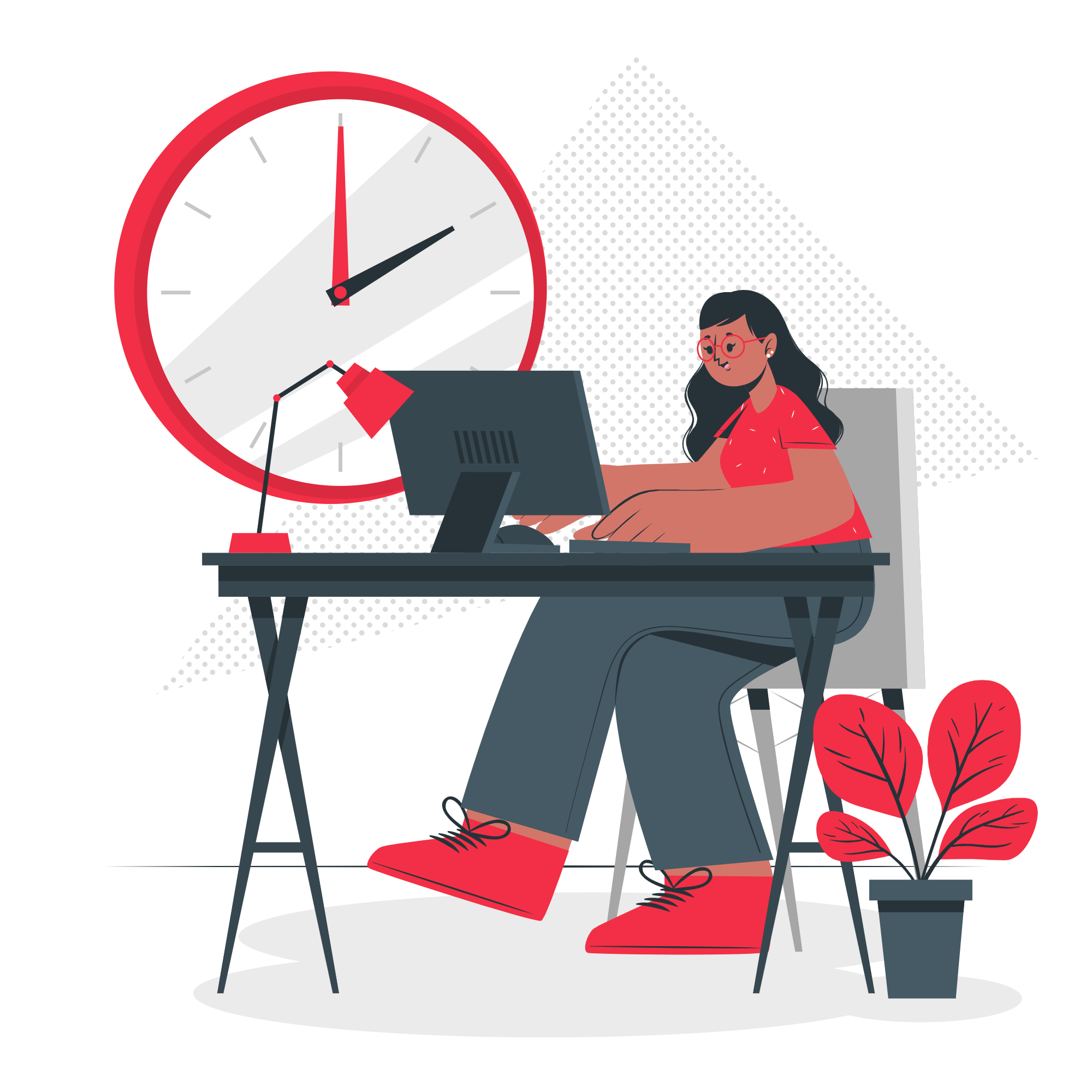 Rotina do
Pré-vendedor
Aqui é crucial detalhar como será a rotina do time de SDR que irá trabalhar dentro do funil de pré-vendas no CRM.

Seja o mais detalhista possível para que fique claro o que precisa ser feito todos os dias.
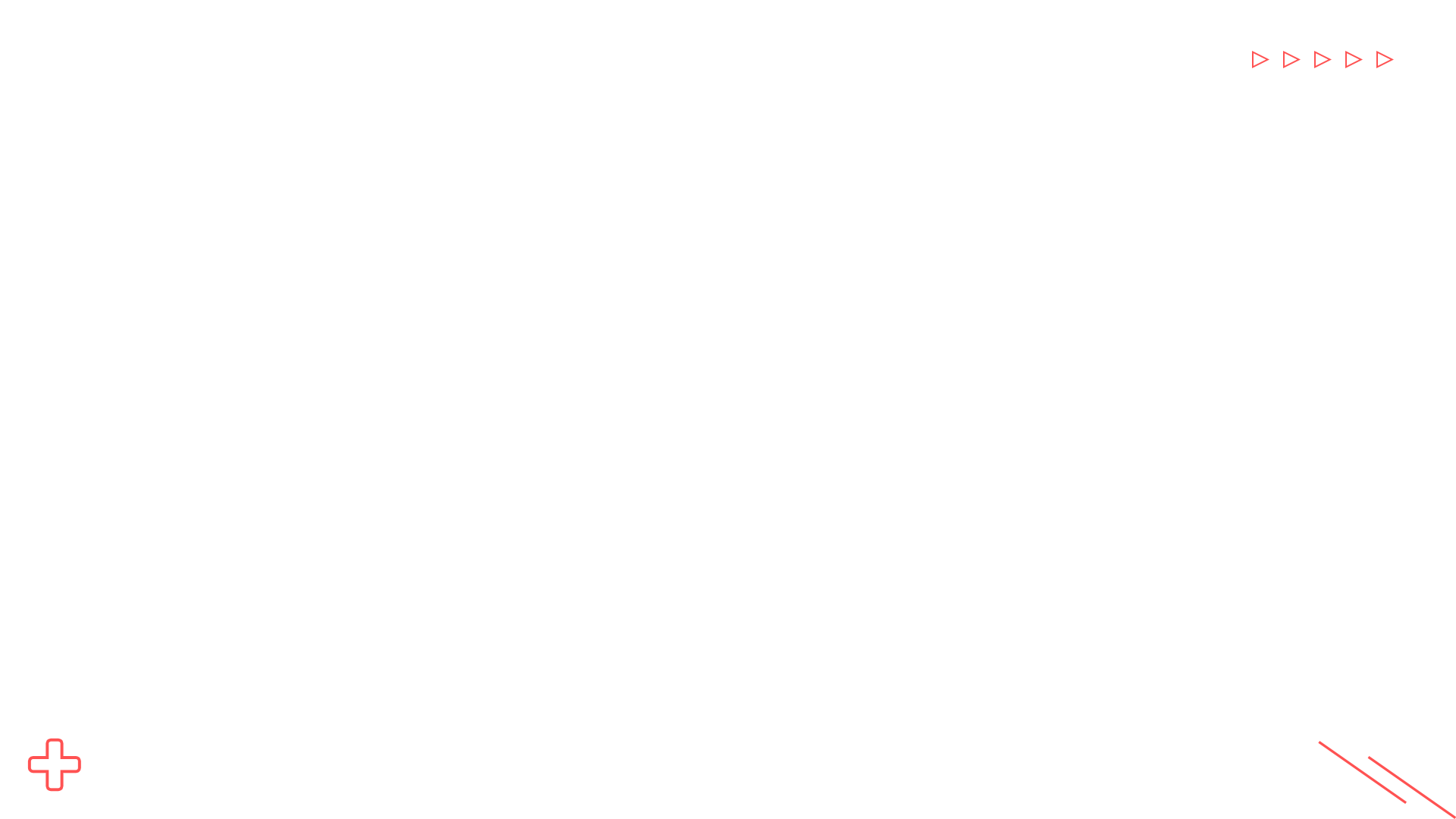 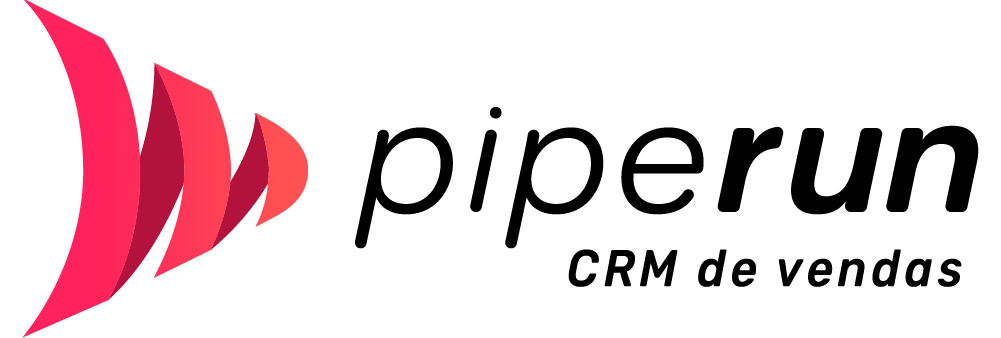 Playbook de Pré-vendas
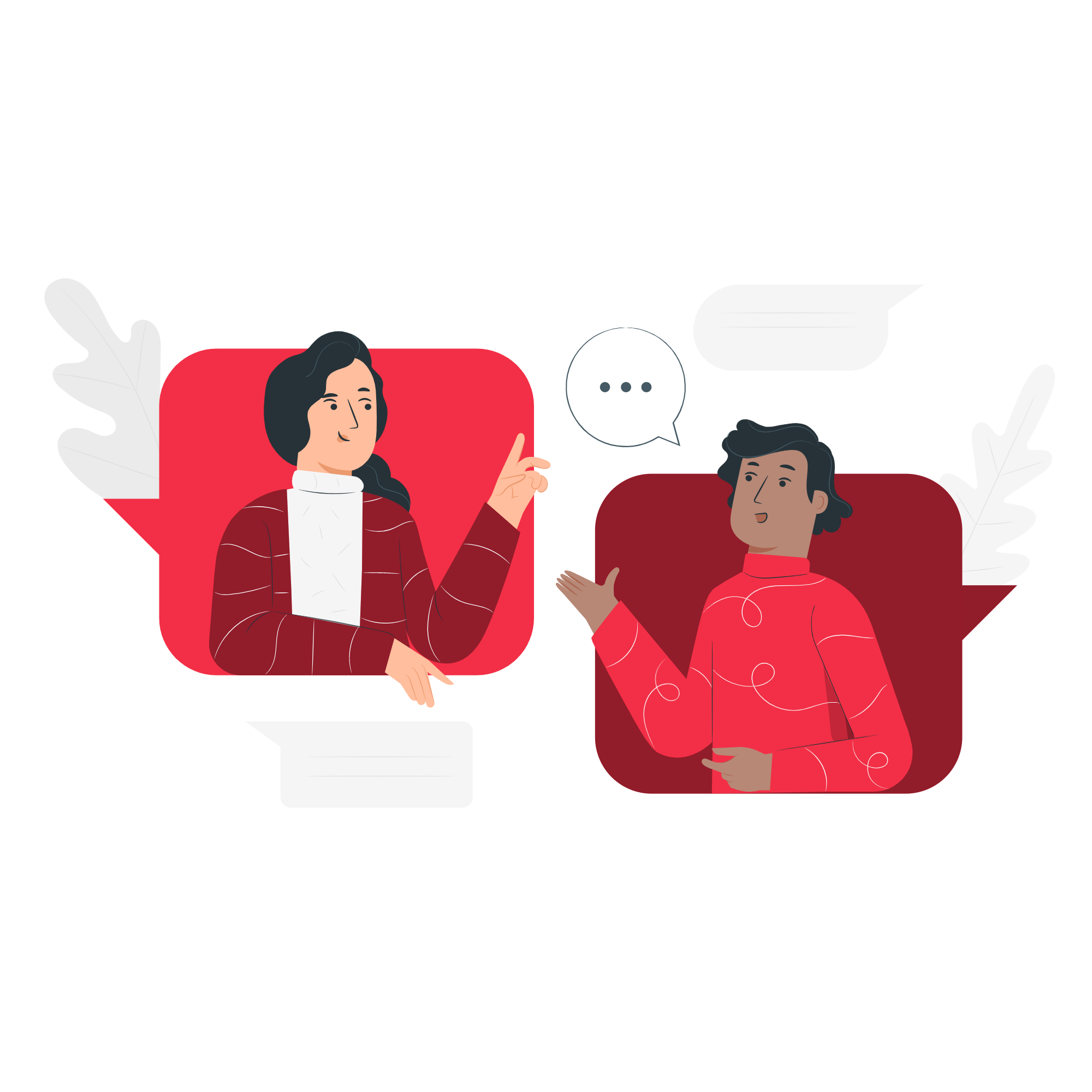 Passo a Passo
Da qualificação ao agendamento
Importante: Alguns slides estão preenchidos para você ter uma referência do conteúdo que deve colocar
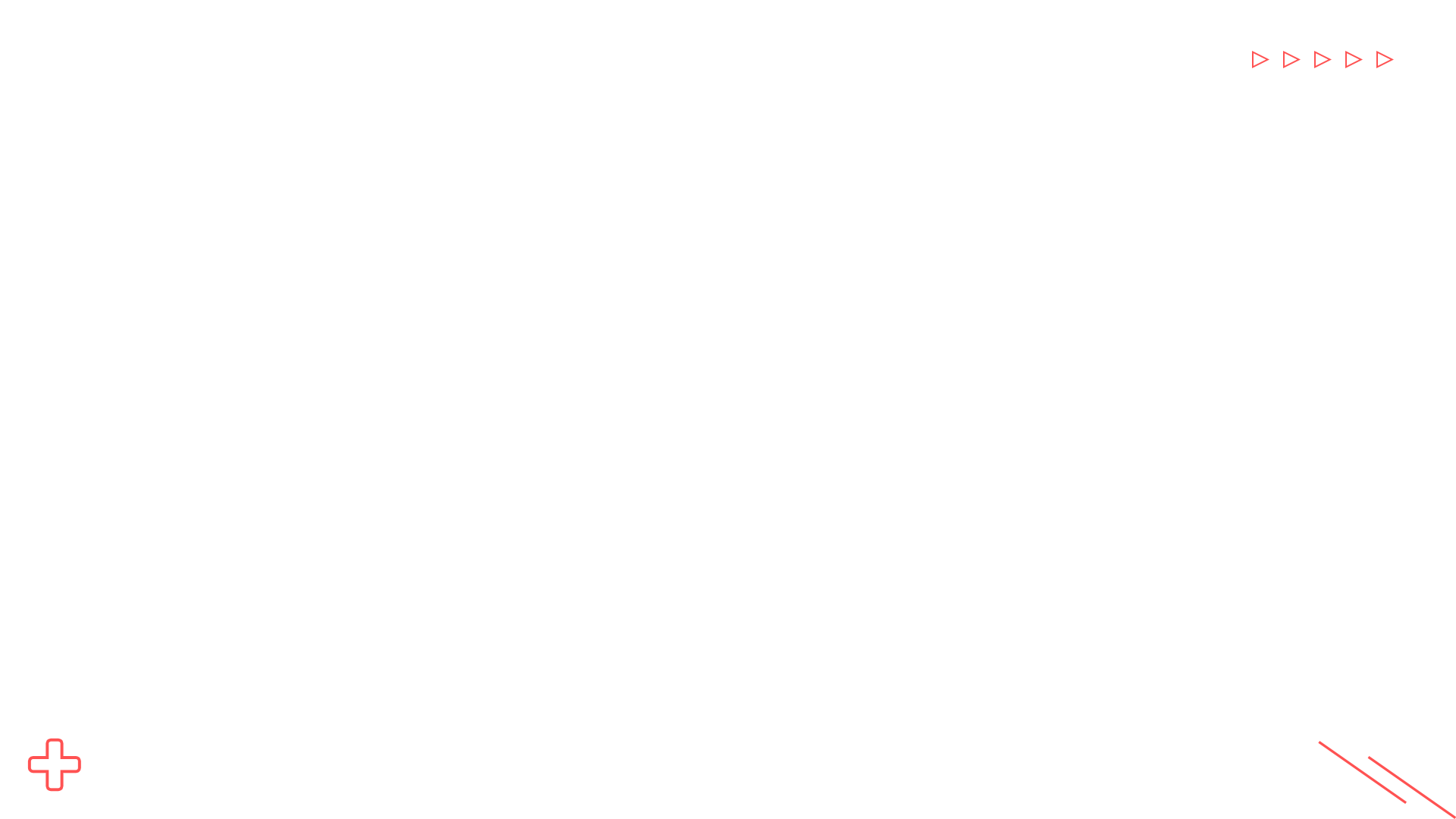 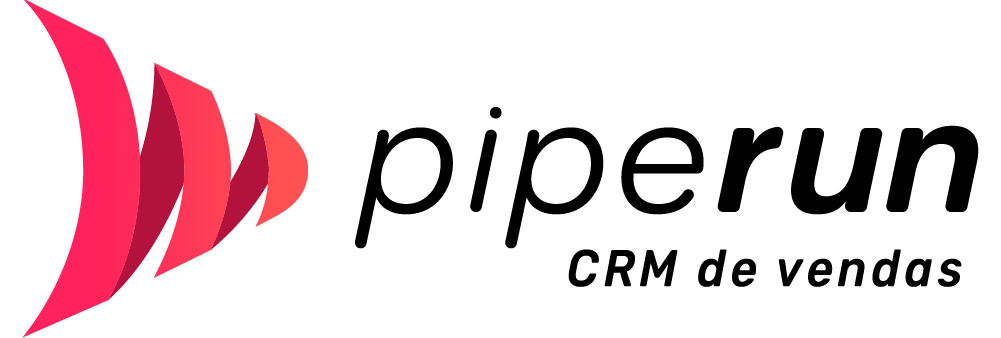 Playbook de Pré-vendas
Passo a Passo
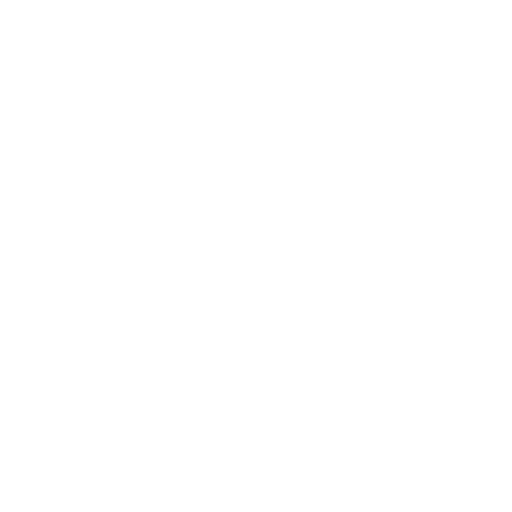 Da qualificação ao agendamento
Aqui, coloque as perguntas que necessariamente precisam ser feitas ao lead com intuito de qualificá-lo para uma agenda com o vendedor

Faça isso em forma de itens
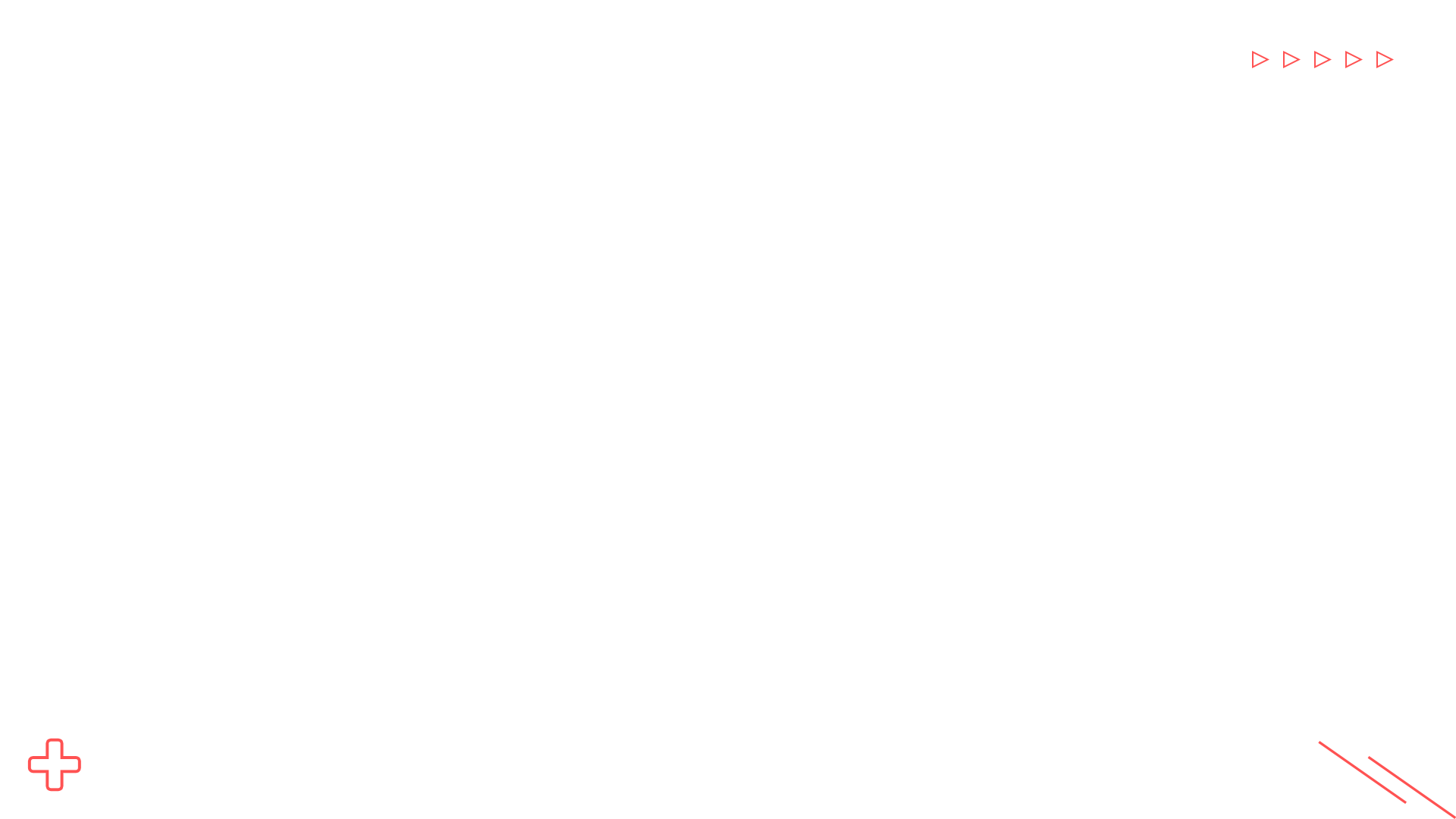 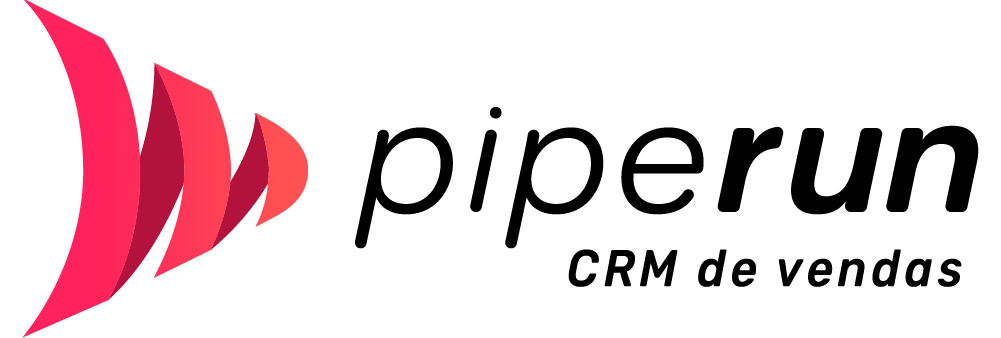 Playbook de Pré-vendas
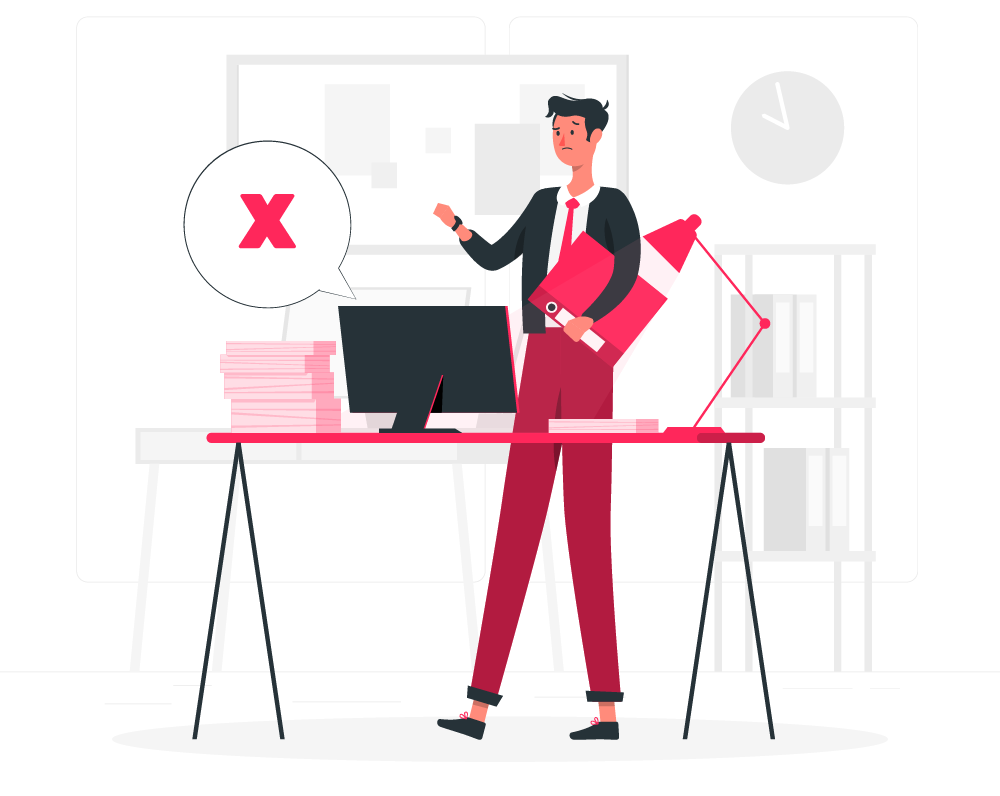 No-Show
Quando acontece e qual o procedimento a ser feito?
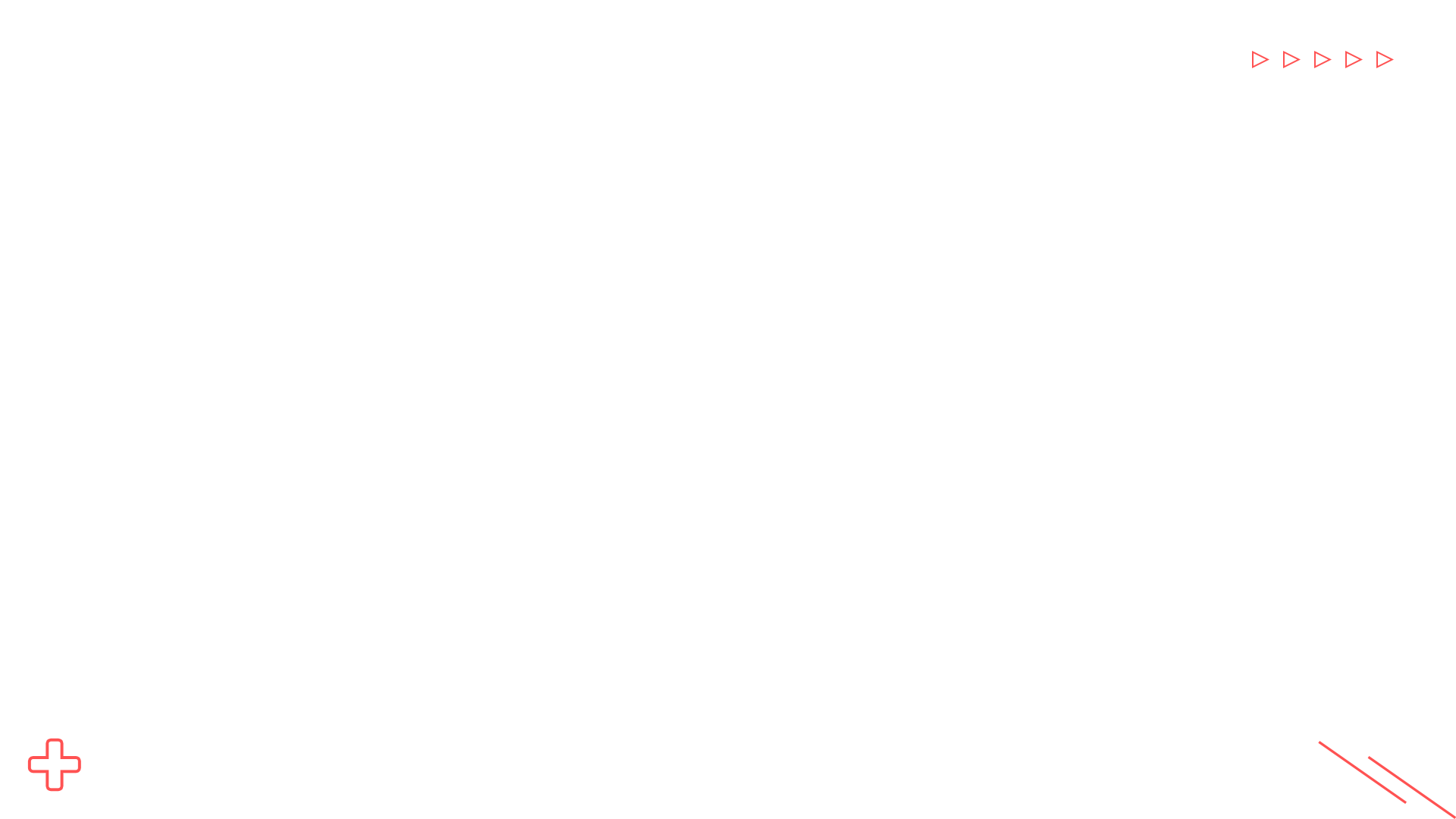 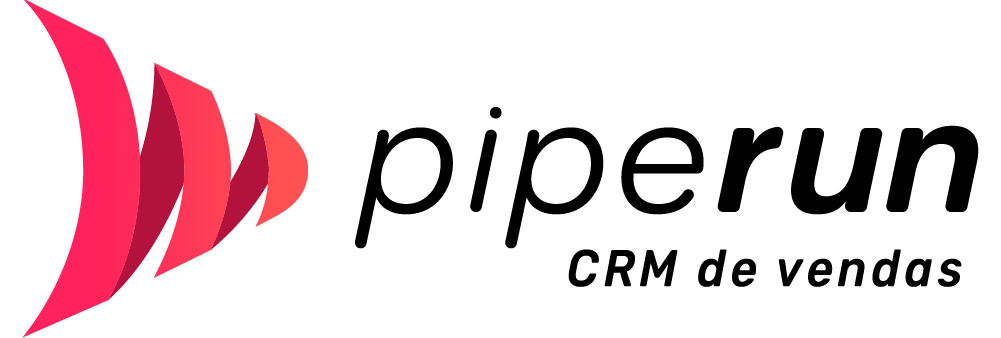 Playbook de Pré-vendas
No-Show
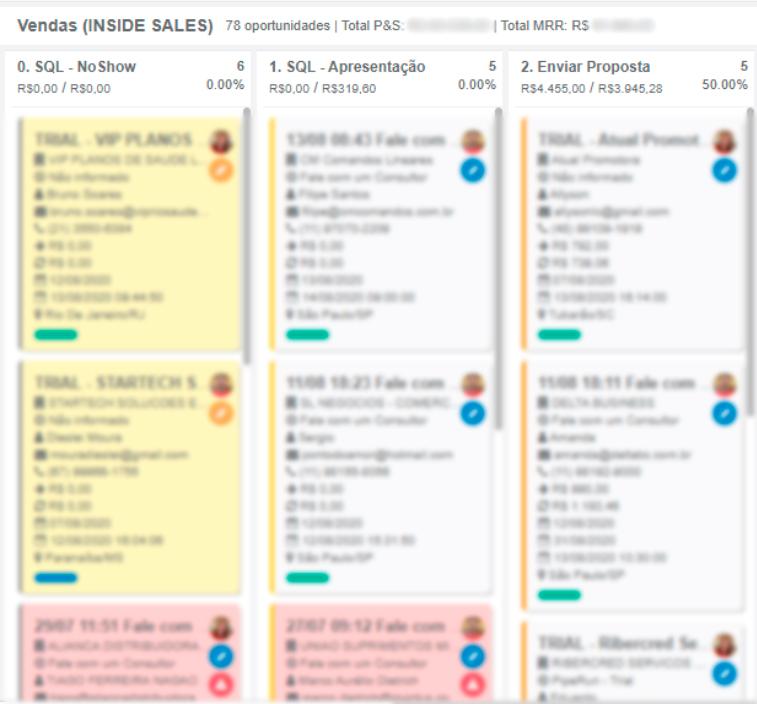 Afinal o que é no-show?
A etapa de no-show significa que por algum motivo o seu potencial cliente não compareceu na demonstração e precisa de um novo agendamento.
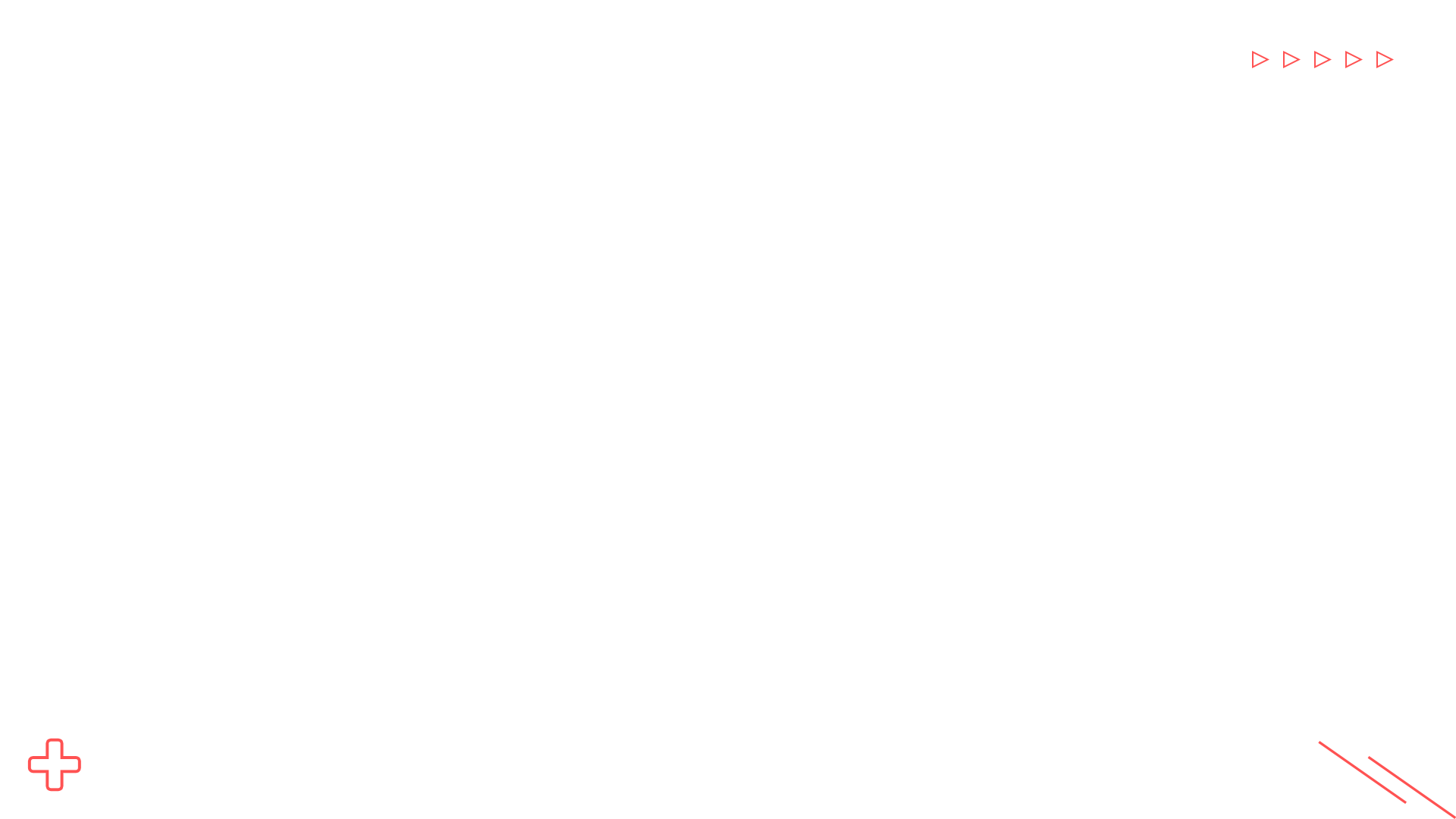 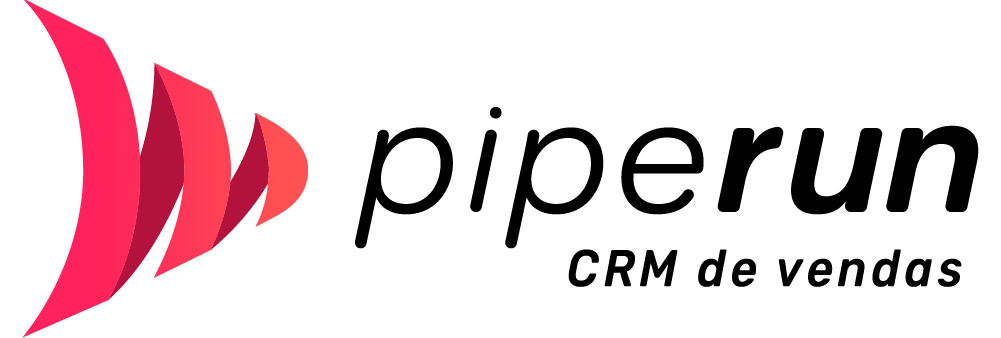 Playbook de Pré-vendas
No-Show
Qual o procedimento a ser feito?
Exemplo do que fazer:
Se você usa um CRM de vendas, fica mais fácil lidar com no-show.

Além disso, é possível medir quanto de no-show cada vendedor teve e a quantidade por segmento ou tipo de cliente
Quando ocorrer algum no-show do seu agendamento, você vai receber uma mensagem no seu gmail que deverá reagendar. A etapa de No-show não fica localizada no funil de pré-vendas, mas sim no funil de vendas, na sua primeira
etapa.

Para realizar o no-show:
1. Troque seu funil para o funil de vendas
2. Coloque o usuário responsável como consta na imagem.
3. Selecione um dos cards para fazer os novos agendamentos.
4. Após realizar o procedimento de agendamento, mudar a etapa de no-show para SAL - Apresentação
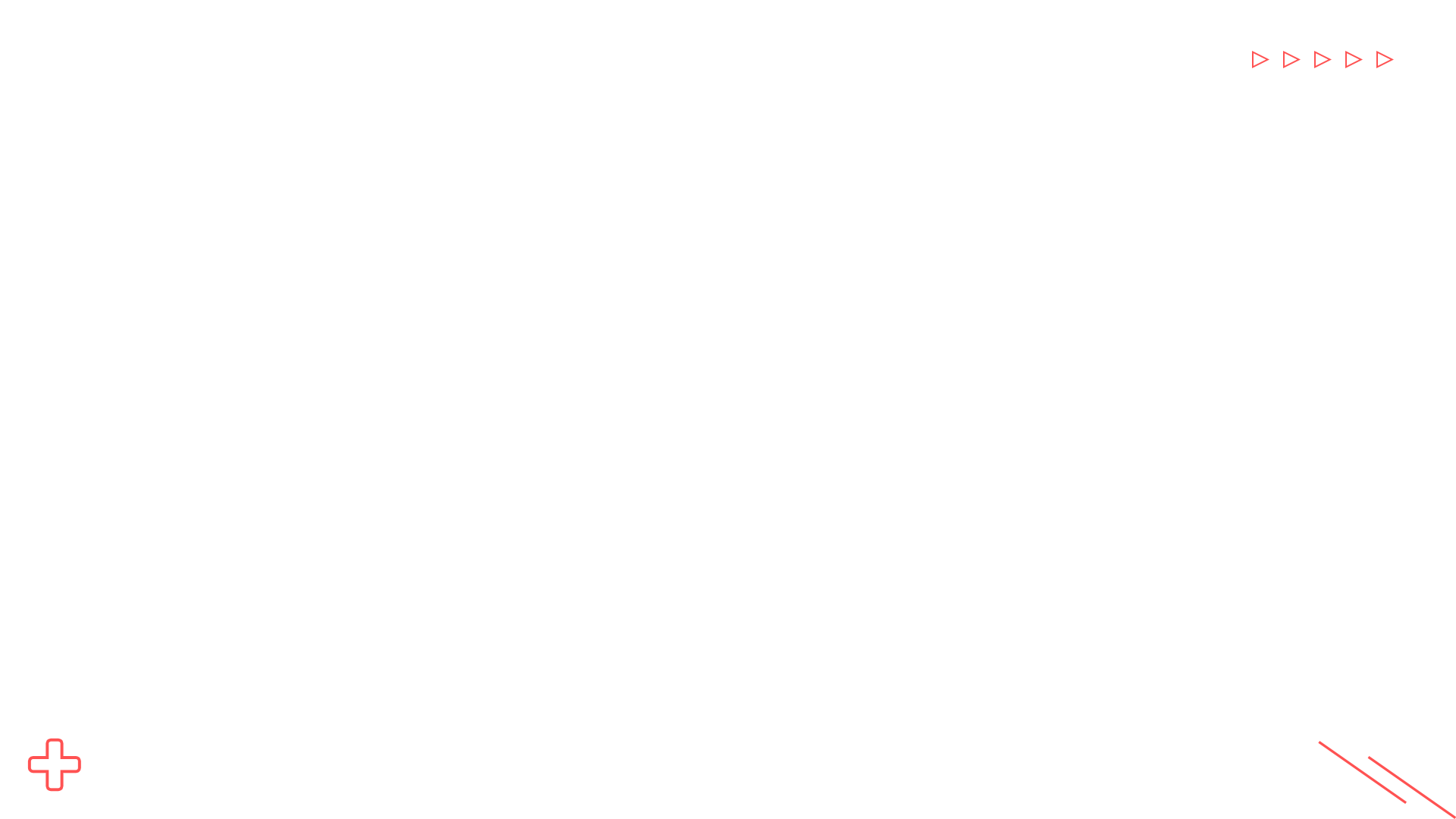 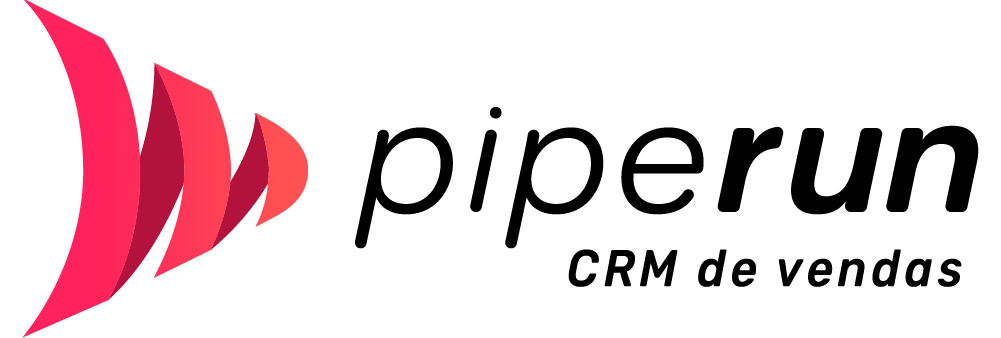 Playbook de Pré-vendas
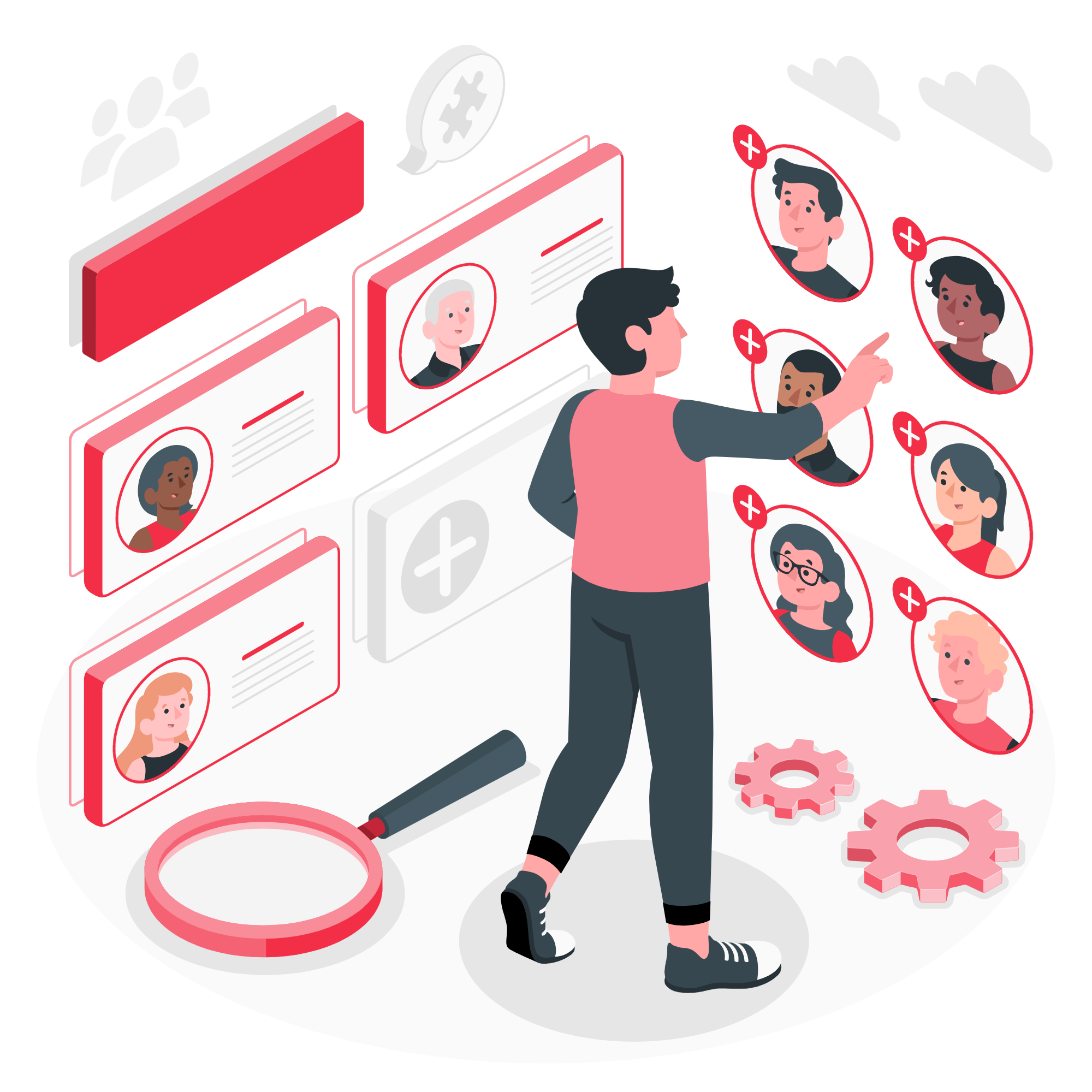 Anatomia da
Qualificação
Exemplo para empresas que vendem recorrência
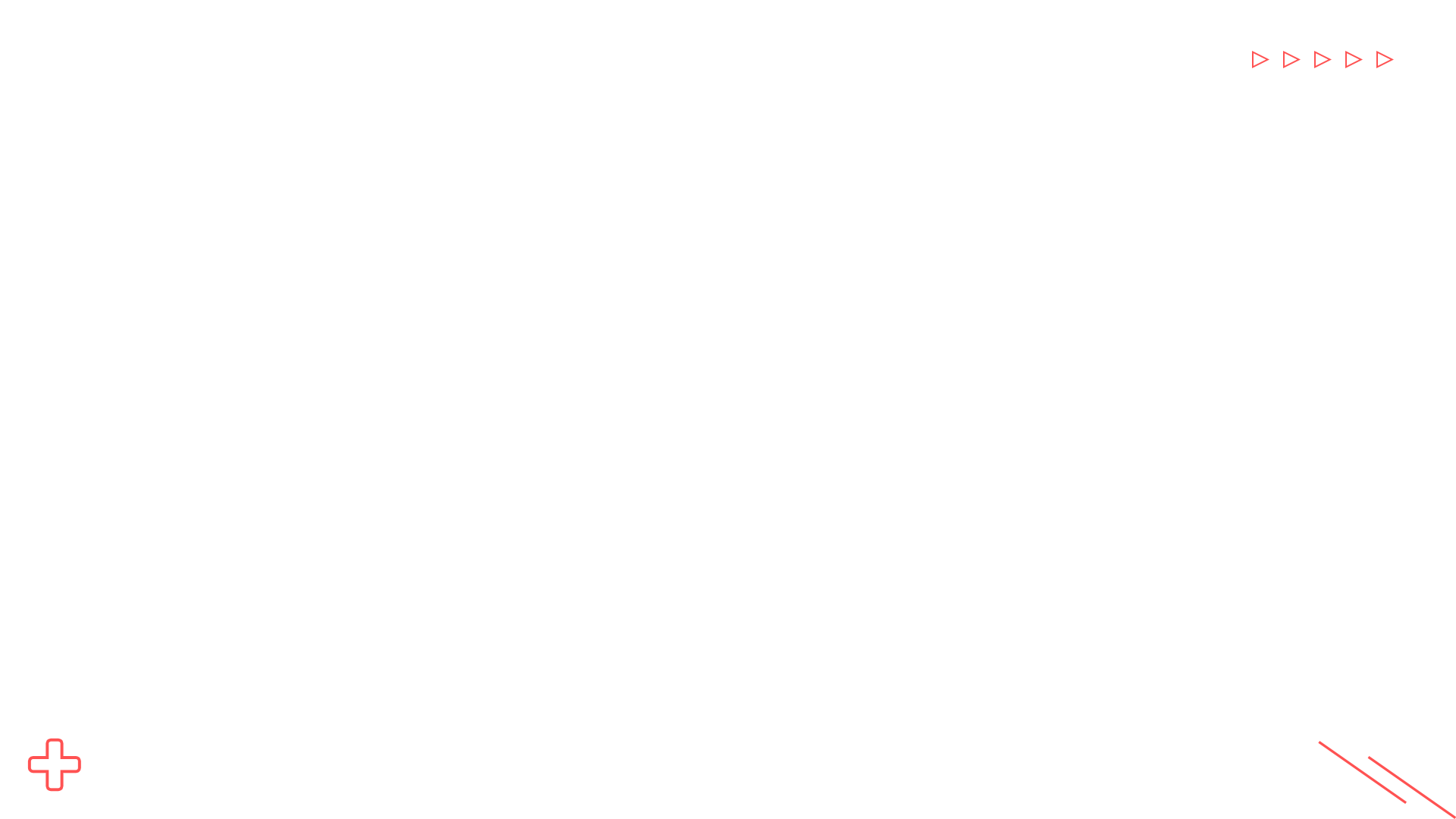 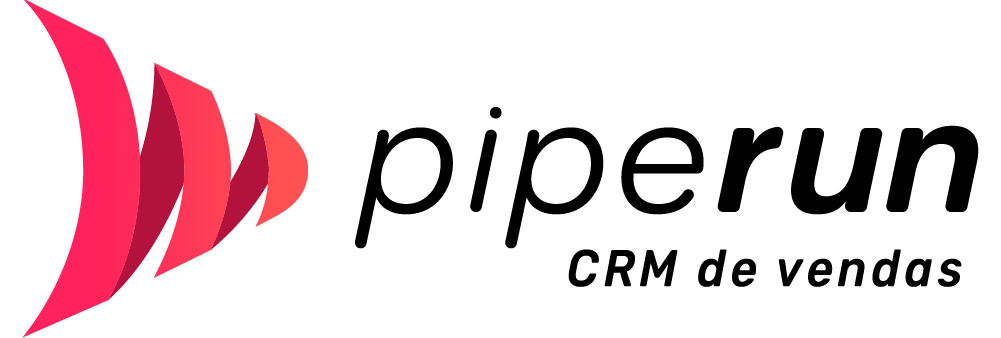 Playbook de Pré-vendas
Anatomia da qualificação
S
Perguntas de situação servem para identificar o cenário atual do lead, como ele se relaciona com o mercado, com seu clientes,quais as ferramentas que utiliza e como funciona seu processo comercial.
SPIN Selling
Na área de Pré-Vendas, é comum a utilização do modelo de qualificação SPIN Selling. Identificamos a Situação, Problema, Implicação e a Necessidade atual.
P
Após entender a situação do lead, é interessante focar nas perguntas que façam ele entender o real problema dele.Ver até que ponto aquele gargalo incomoda no processo atual dele.
I
A implicação serve para entender qual  o nível de urgência que ele tem em resolver isso. Entender quais a consequências e impactos negativos pode causar caso ele não resolve isso.
N
Necessidade, vem justamente para entender, o que motivou ele a busca nossa ferramenta, o que despertou interesse.Mostrando o quanto a plataforma pode ajudar a melhorar processos, dar mais agilidade e melhorar a produtividade da equipe, trazer pontos positivos e cases de melhoria.
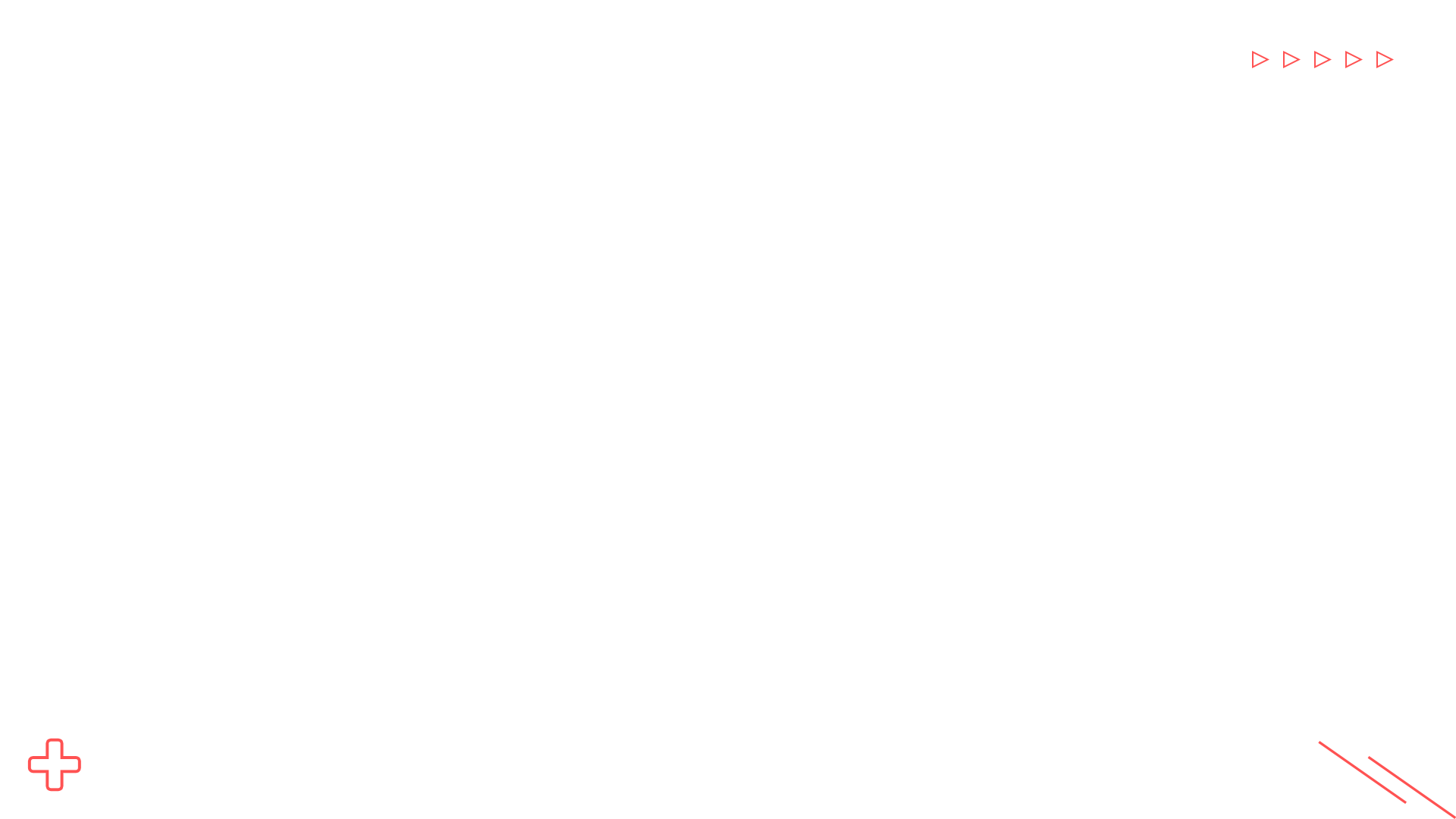 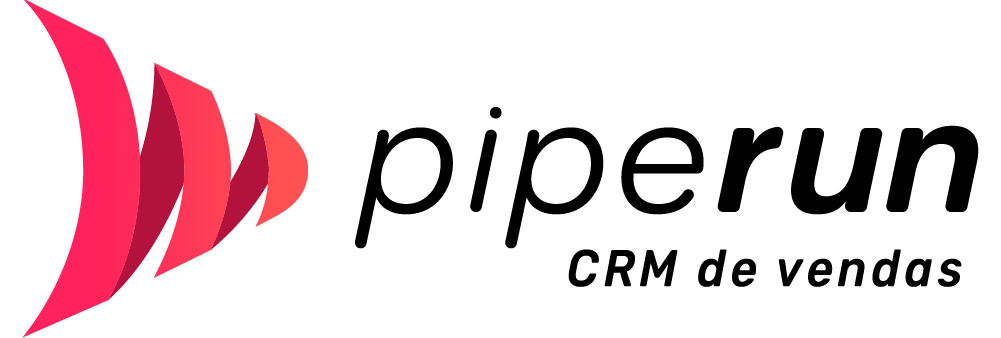 Playbook de Pré-vendas
Anatomia da qualificação
Exemplos de perguntas de Situação
Faça perguntas para entender o contexto atual do lead.
...
...
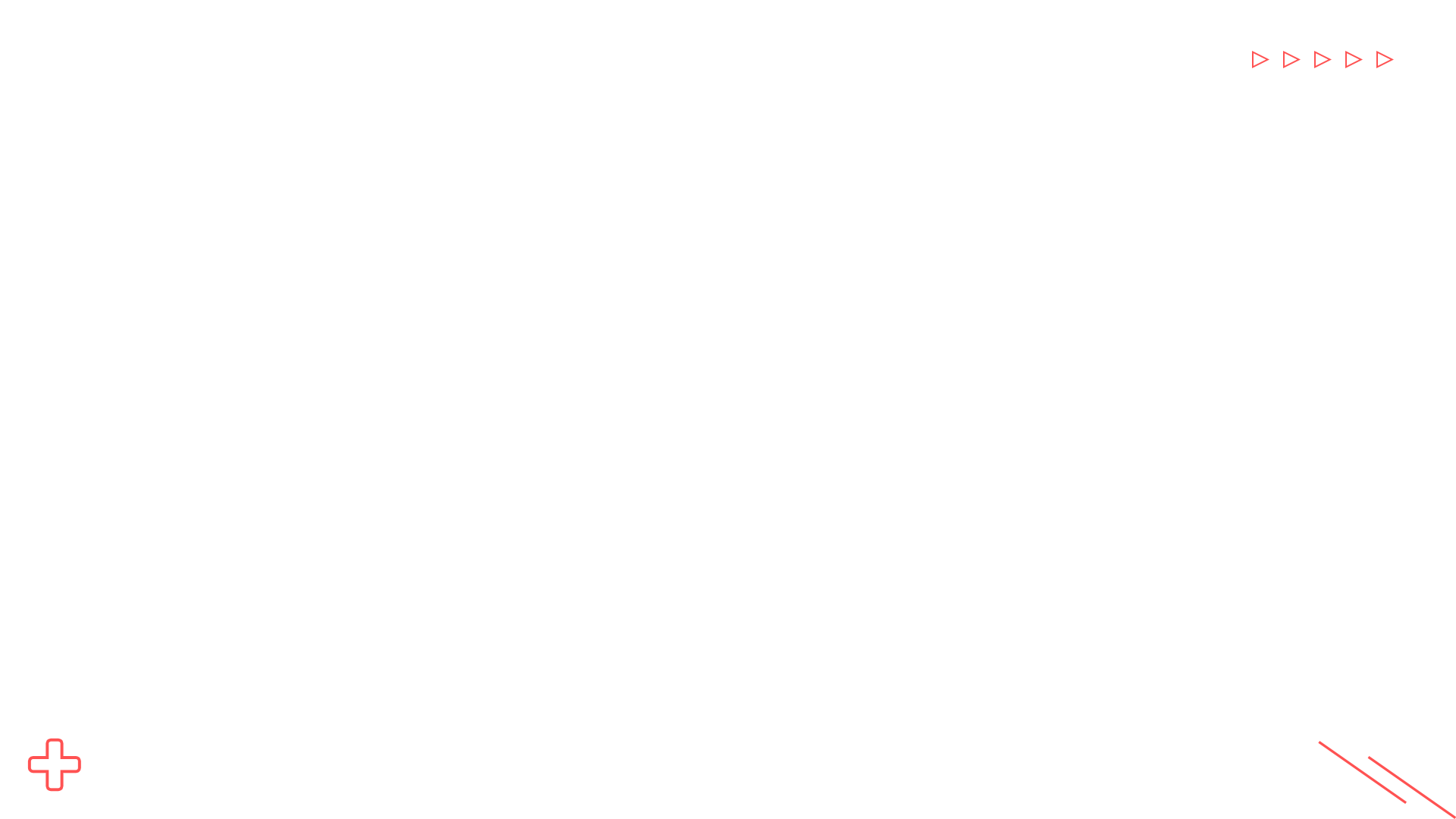 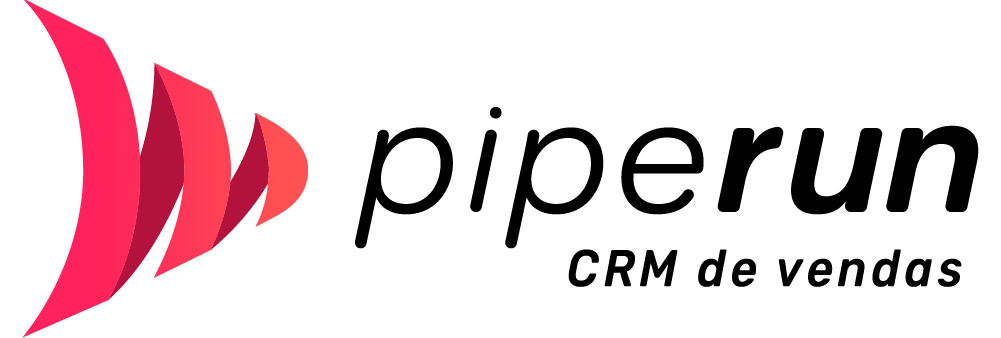 Playbook de Pré-vendas
Anatomia da qualificação
Exemplos de perguntas de Problema
Questione sobre os desafios que o lead enfrenta no dia a dia.

...
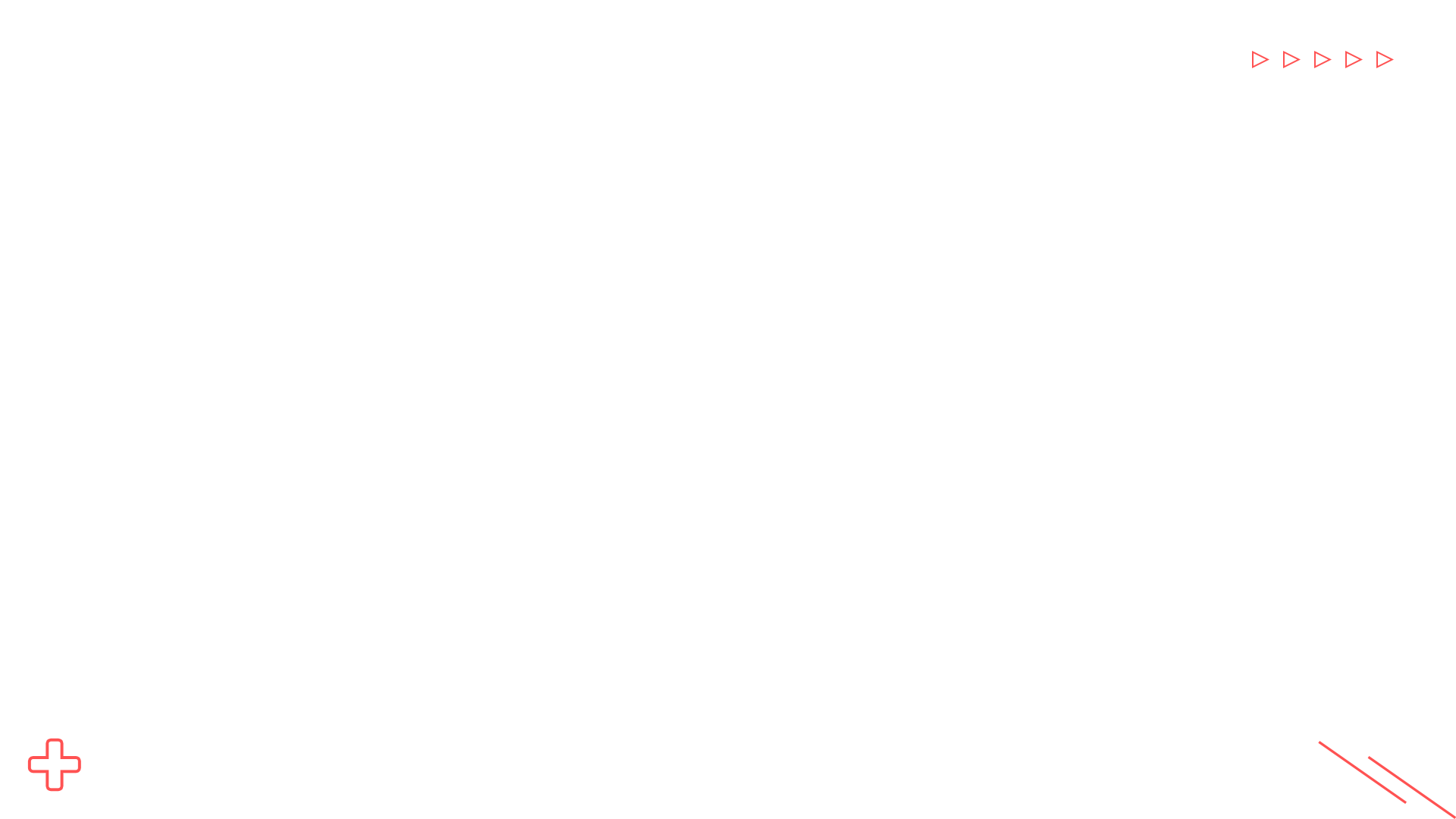 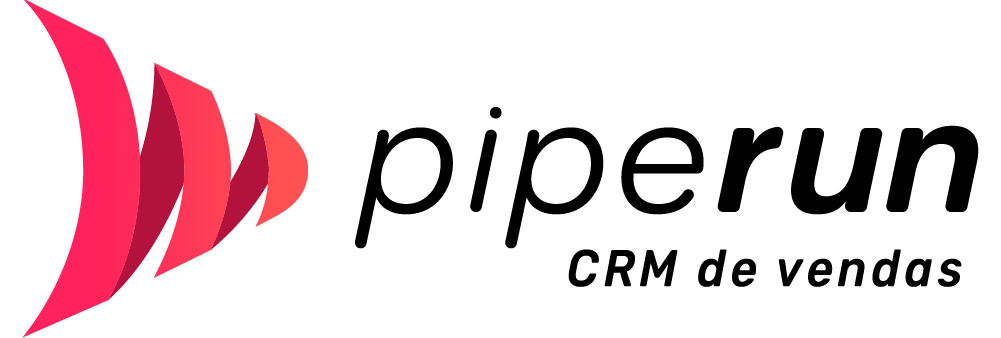 Playbook de Pré-vendas
Anatomia da qualificação
Exemplos de perguntas de Implicação
Pergunte sobre as consequências de não conseguir superar os desafios diariamente.

...
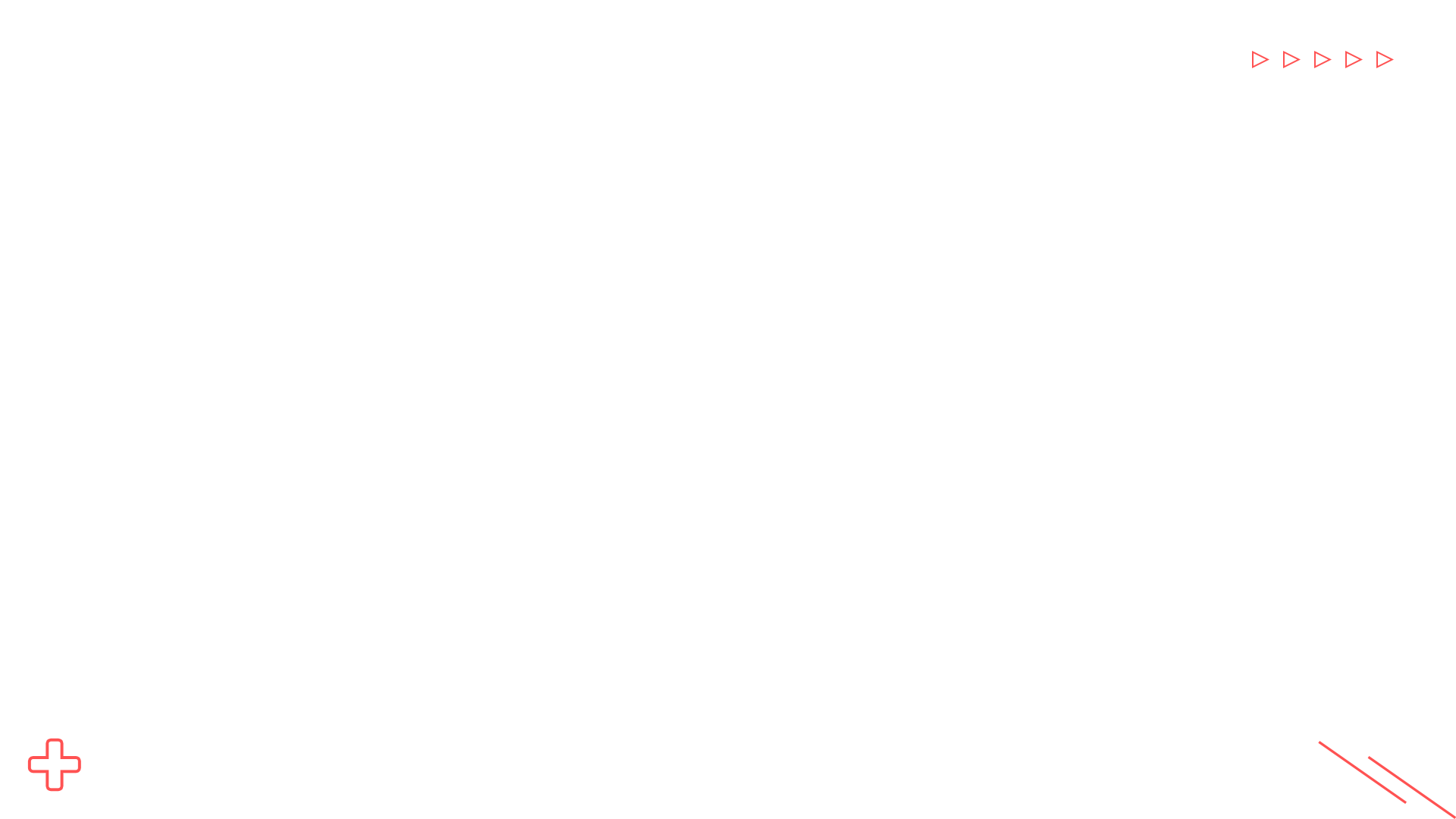 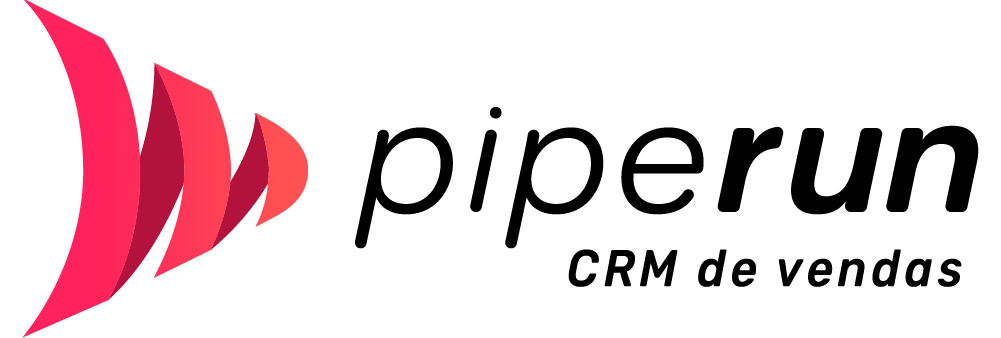 Playbook de Pré-vendas
Anatomia da qualificação
Exemplos de perguntas de Necessidade
Pergunte ao lead como ele vê que deveria/poderia melhorar seus processos atuais 

...
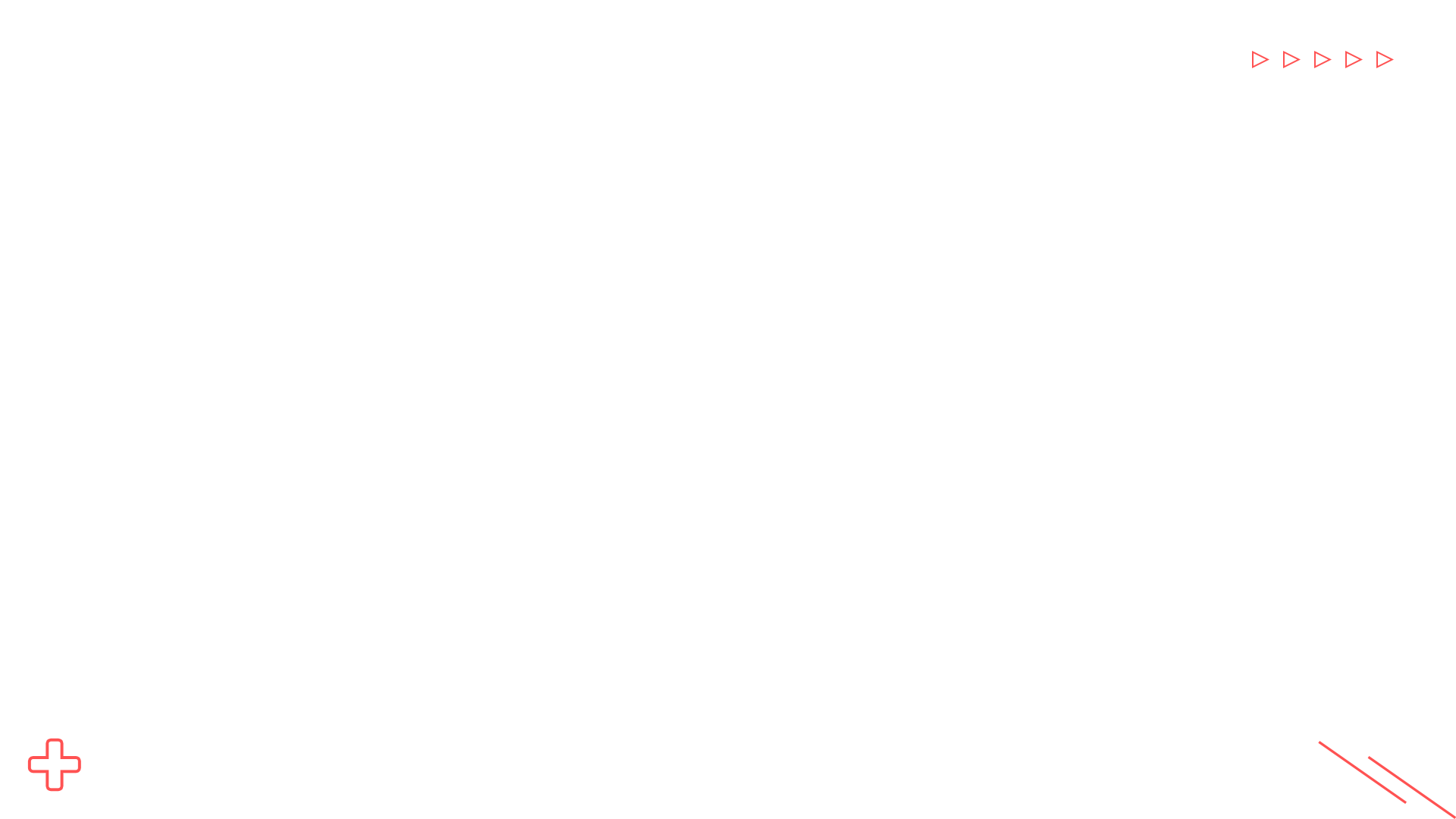 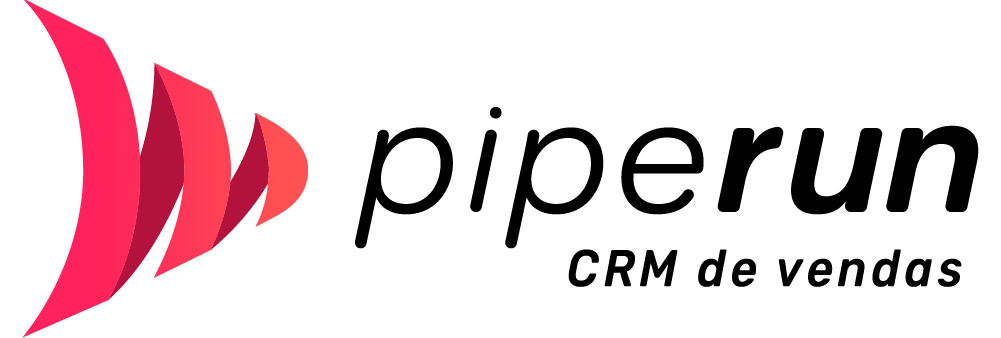 Playbook de Pré-vendas
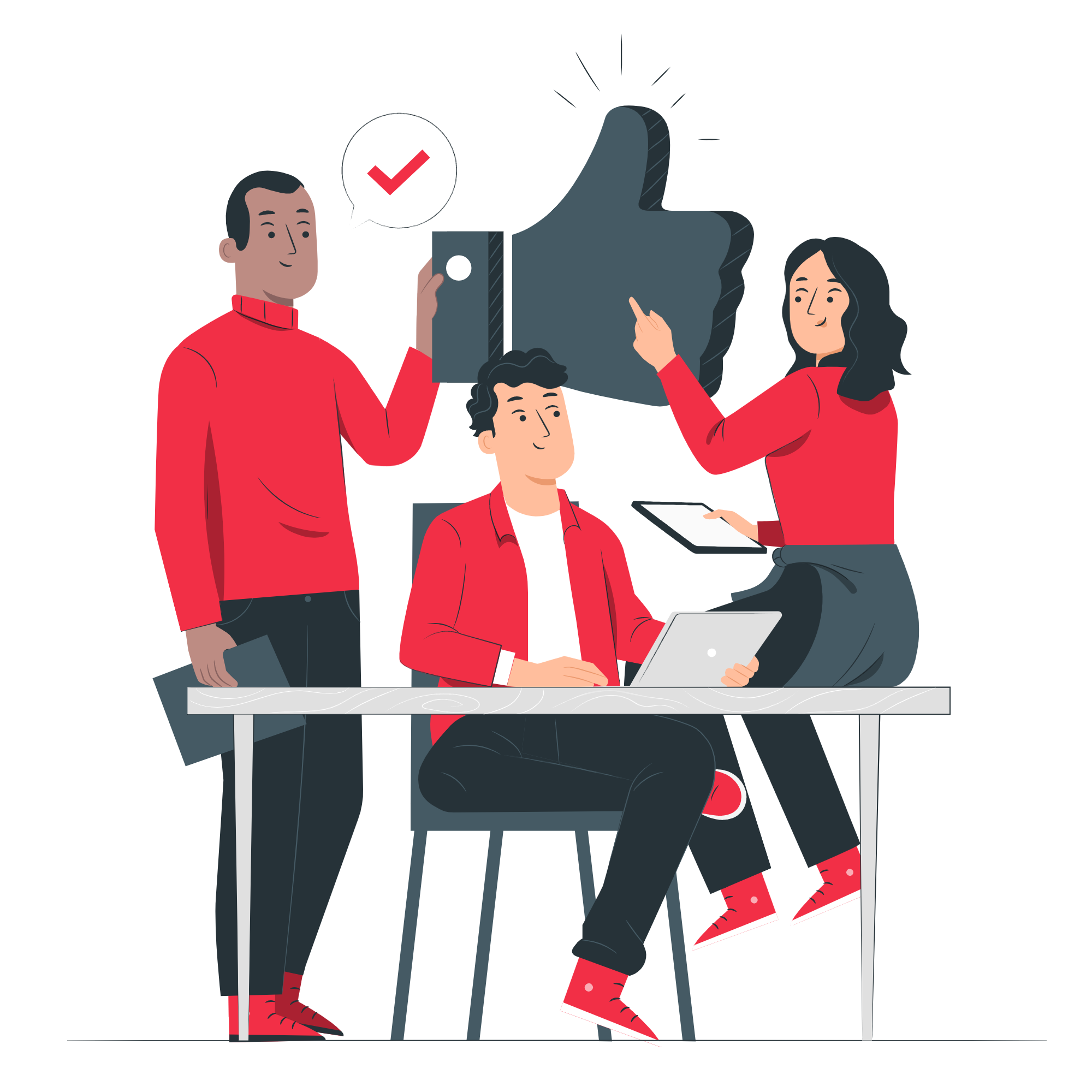 Identificando
um lead FIT
Exemplo para empresas que vendem recorrência
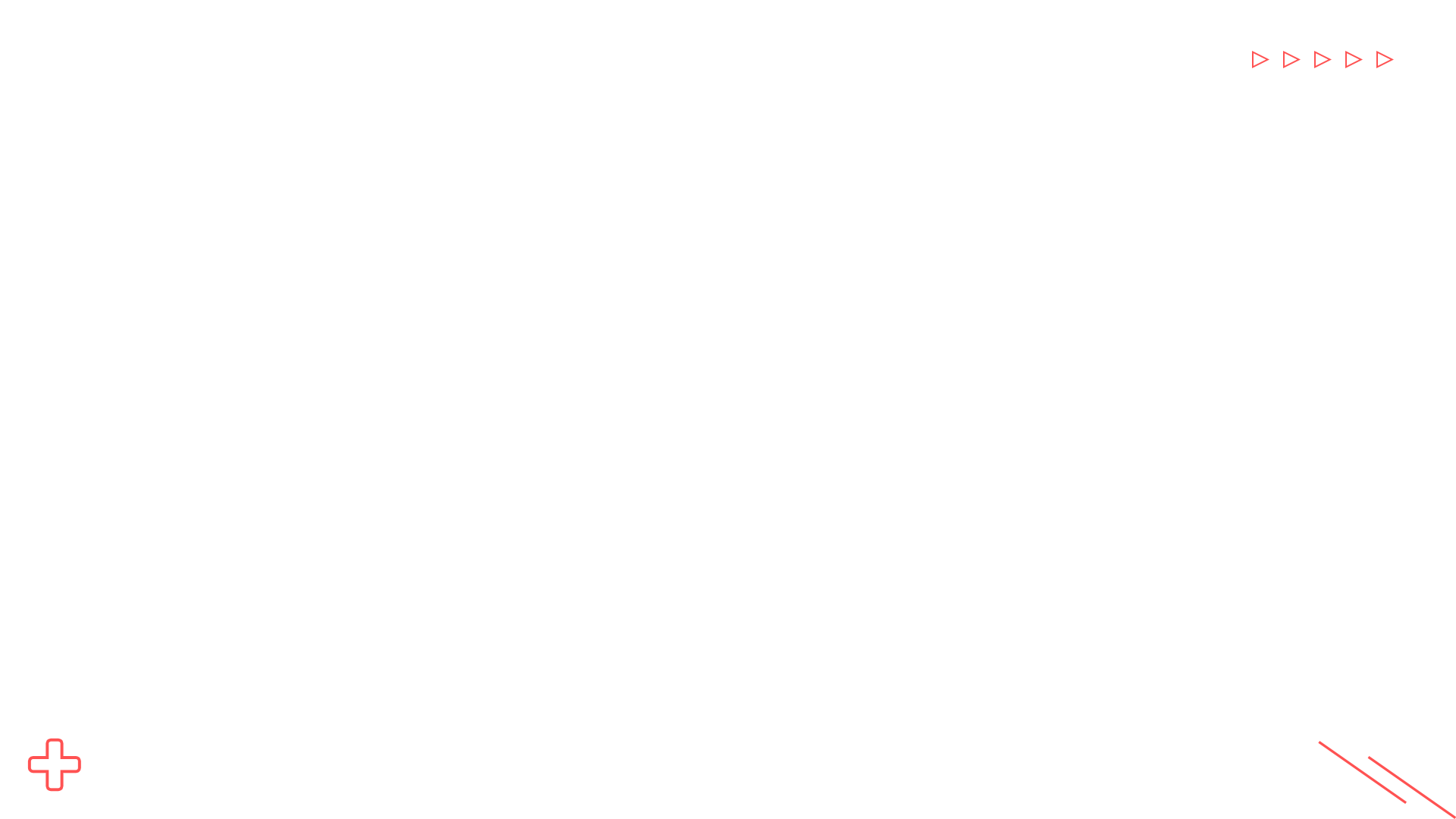 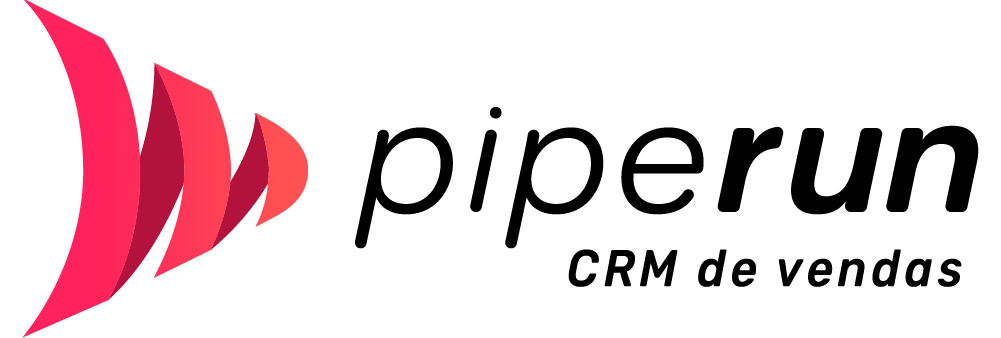 Playbook de Pré-vendas
Identificando um lead FIT
1
3
2
4
URGÊNCIA
Observar qual a
prioridade e urgência
para implementação
do produto ou serviço vendido
PRODUTO 
Identificar se as
expectativas  do lead
tem aderência com o produto.
SEGMENTO
Analisar se o segmento
está dentro do 
que a empresa atender
USUÁRIOS
Devem atender os
requisitos de X
usuários.
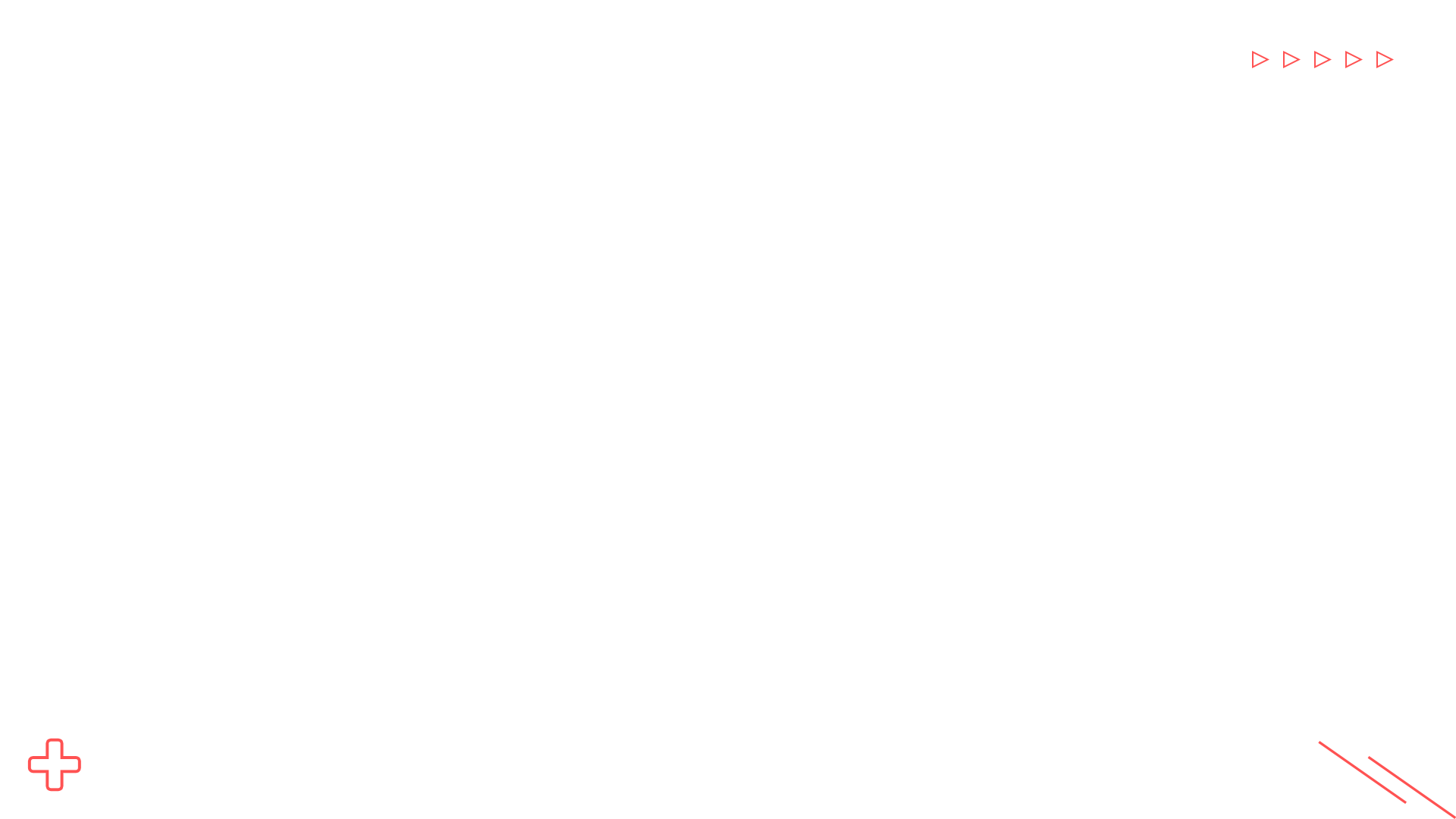 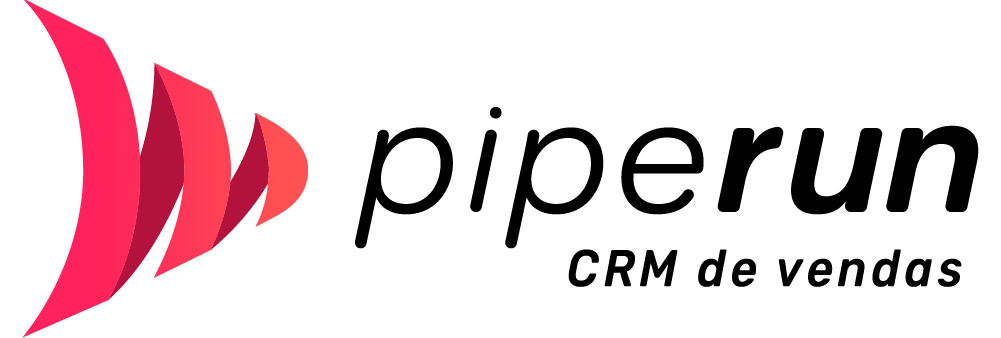 Playbook de Pré-vendas
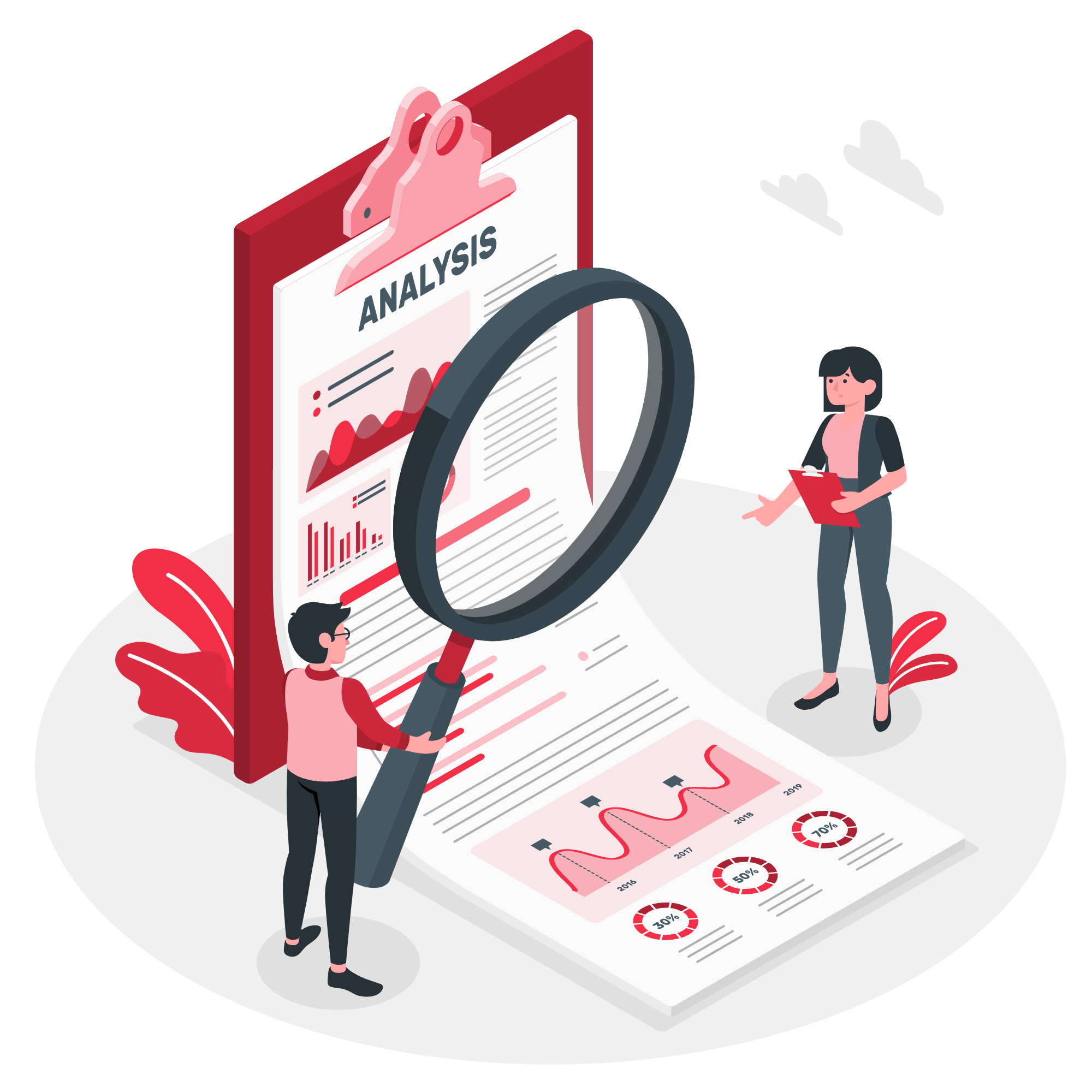 Indicadores
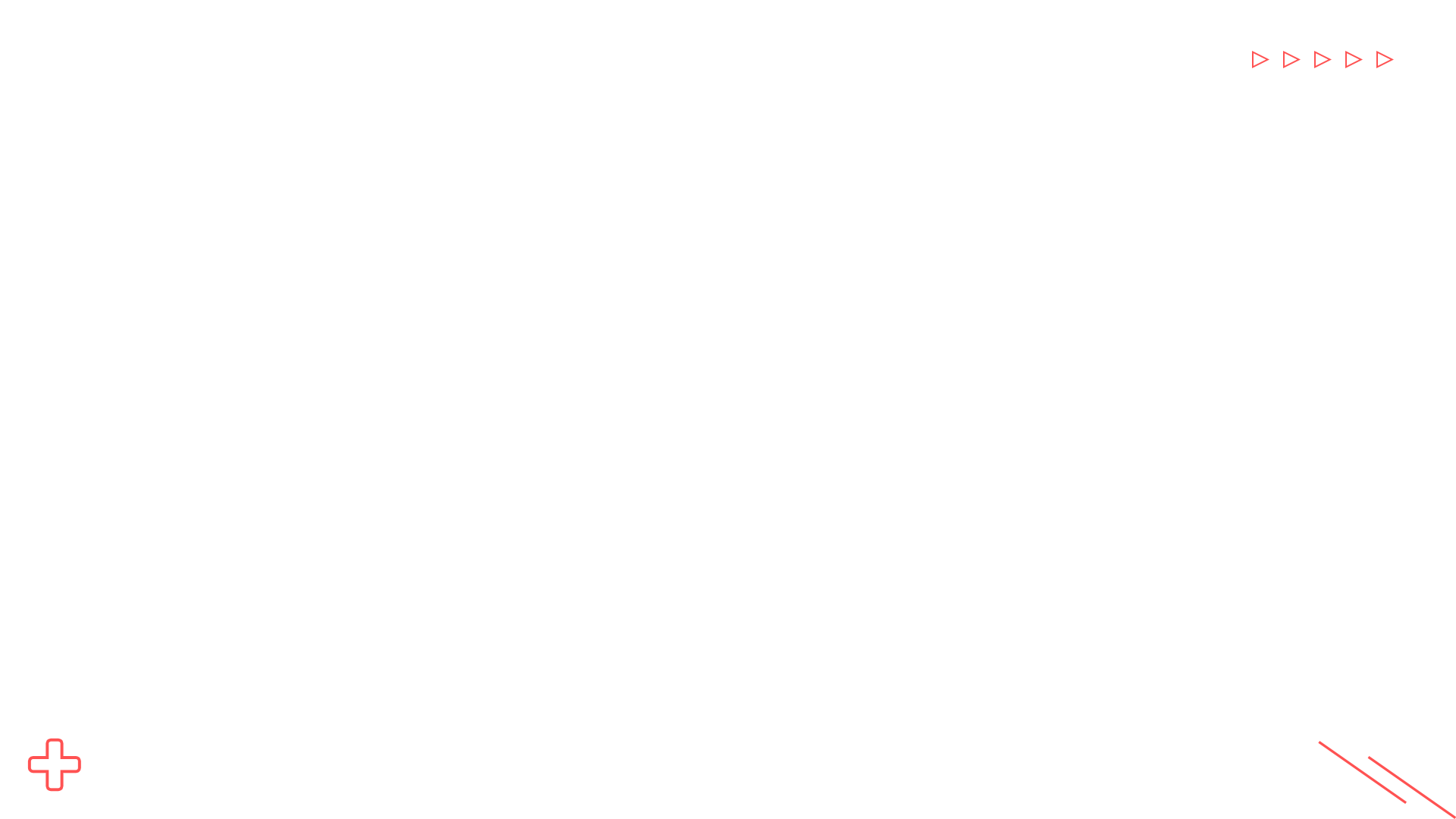 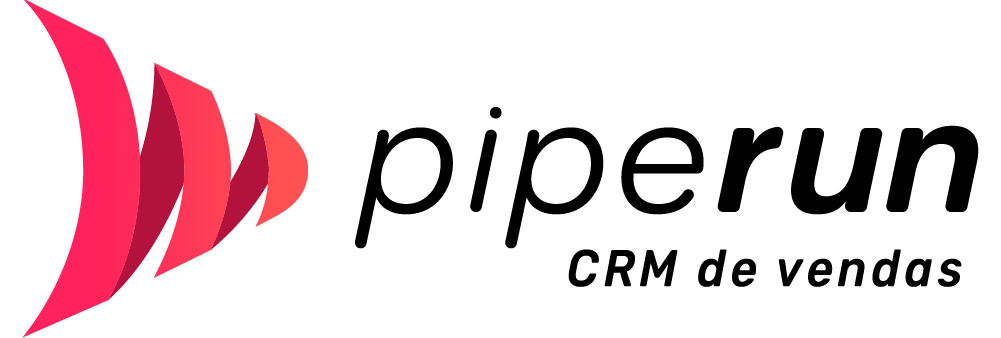 Playbook de Pré-vendas
Indicadores
-30%
Aqui você irá colocar os indicadores históricos que você tem na áreaOs números preenchidos são uma base de métrica para SaaS
No-show
Taxa máxima esperada de no-show
%
40
12
%
4  agendas dia
88  agendas/ mês
MQL/SQL
Ligações
Conexões
SAL
Agendas
Aqui é a porcentagem de leds não qualificados que converteram em seus canais e que viraram leads qualificados
% é o número de oportunidades geradas no pré-vendas que foram convertidas em propostas no vendas.
Média de ligações que devem ser realizada por dia na área de pré-vendas.
Número mínimo de conexões que você terá que fazer ao dia.
Meta mensal 
e diária de agendas
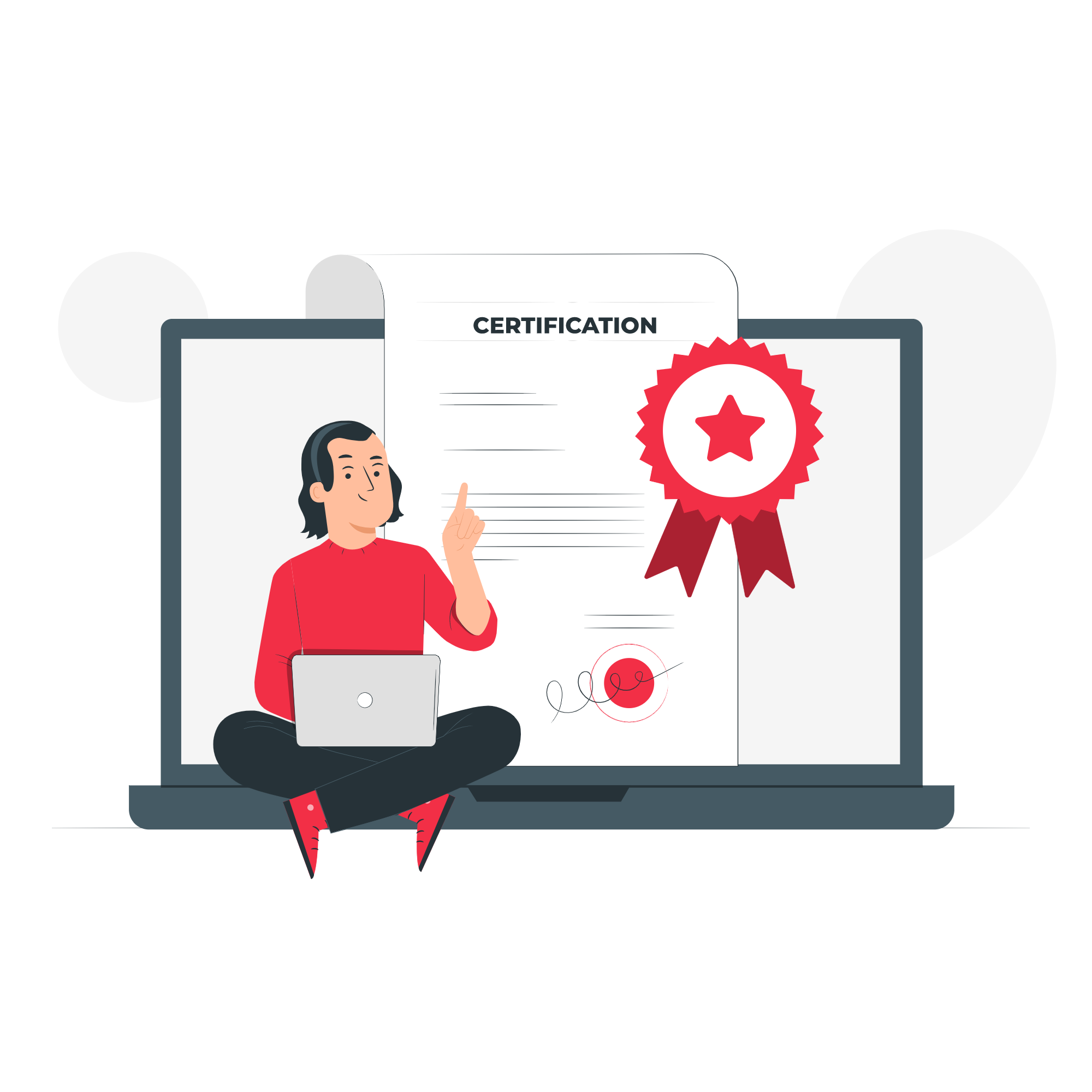 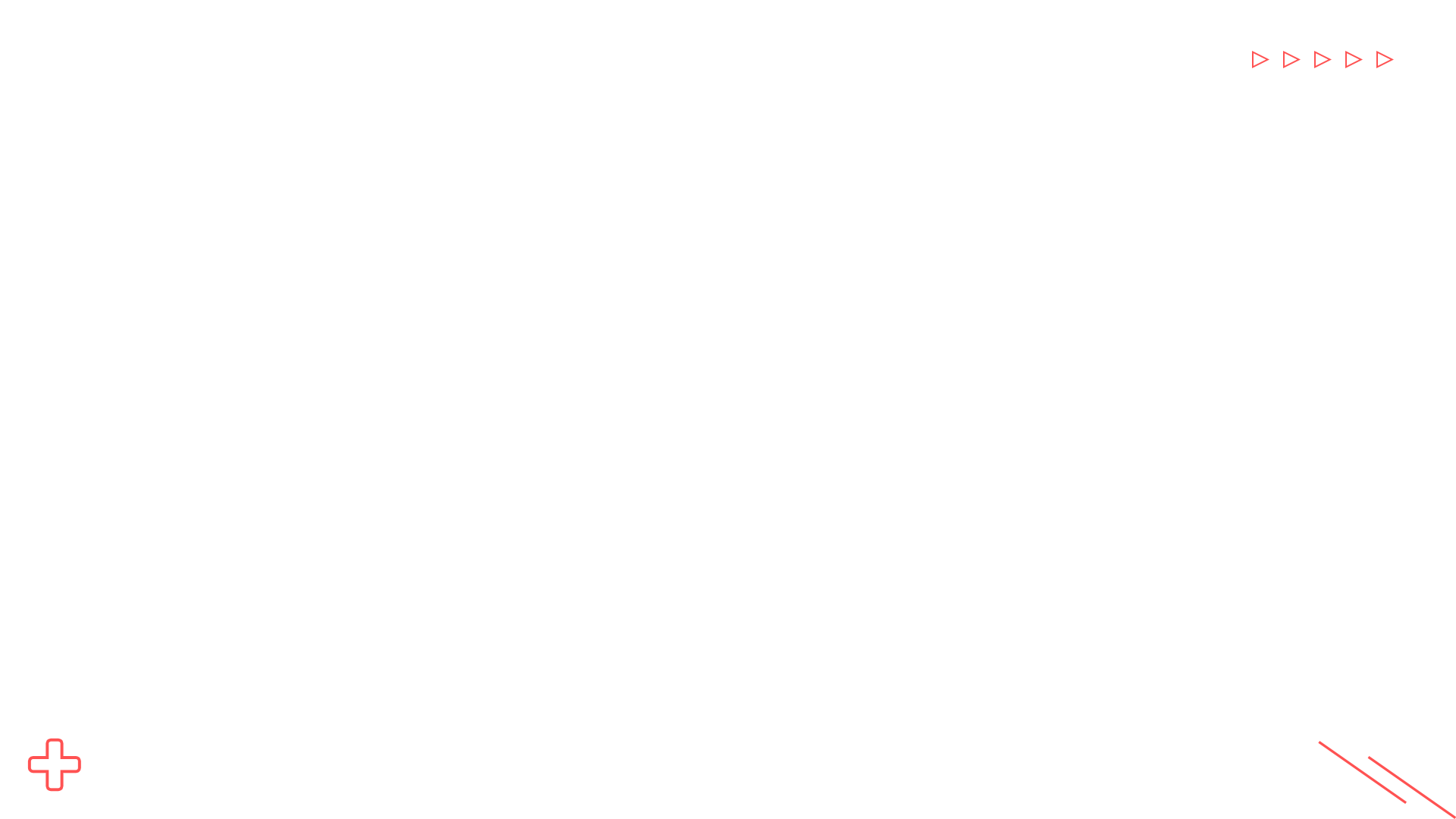 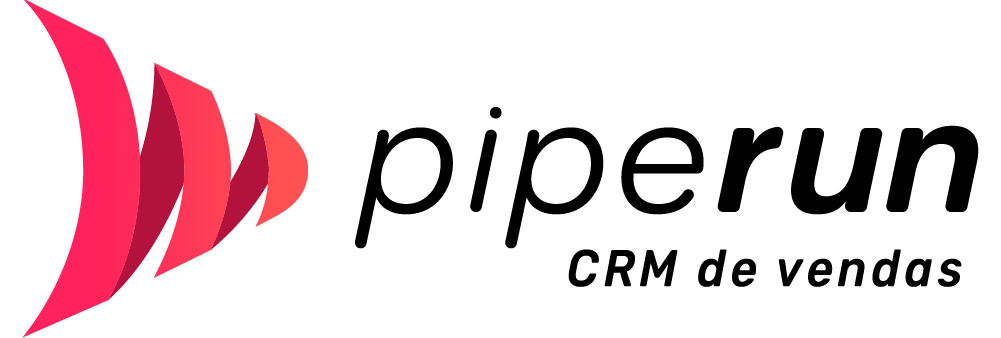 Playbook de Pré-vendas
Treinamento
Cursos e Leituras recomendadas
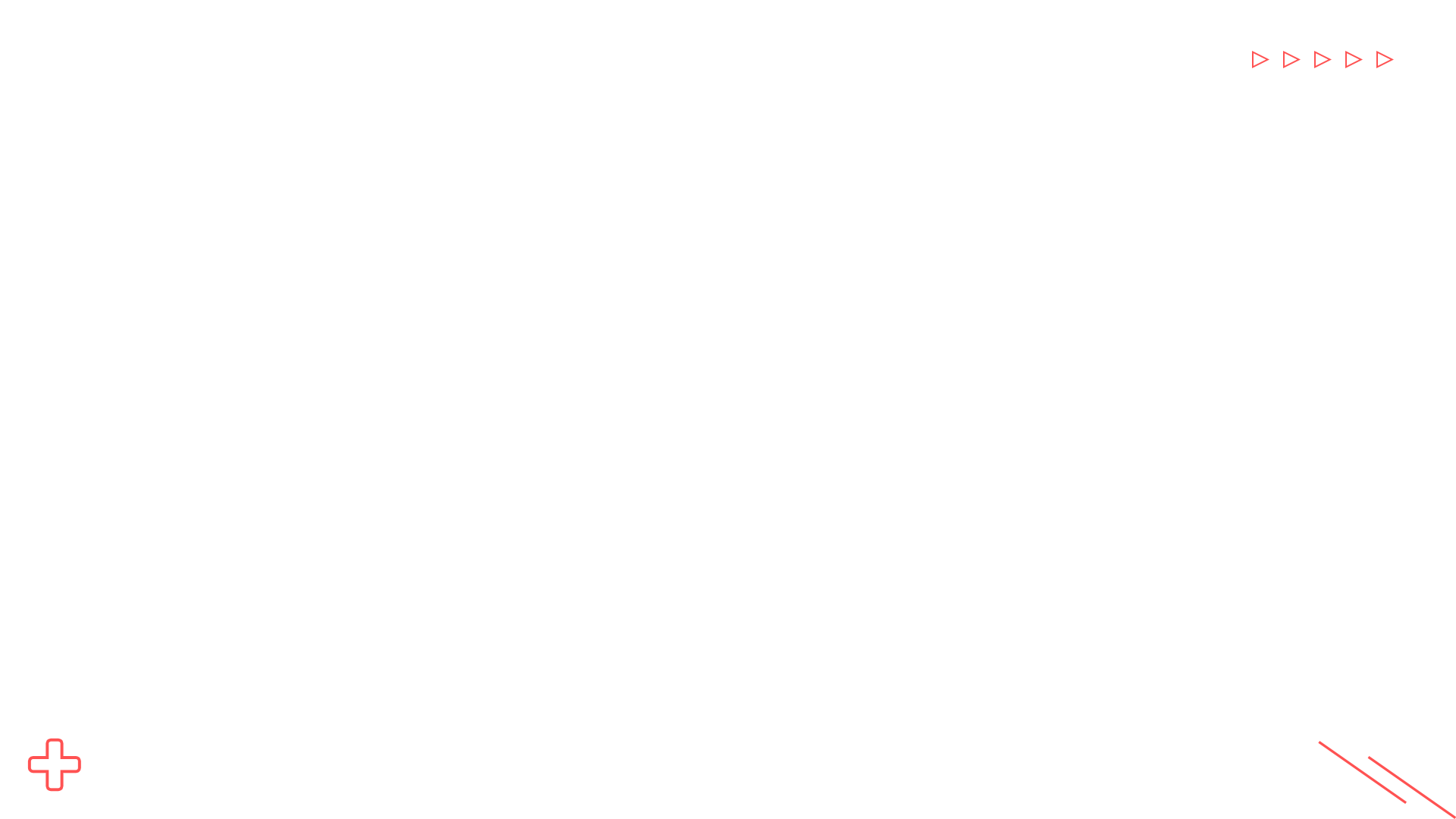 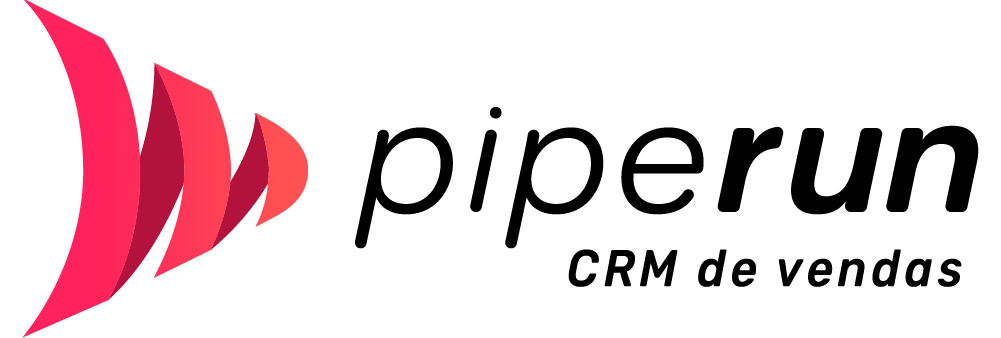 Playbook de Pré-vendas
Treinamento
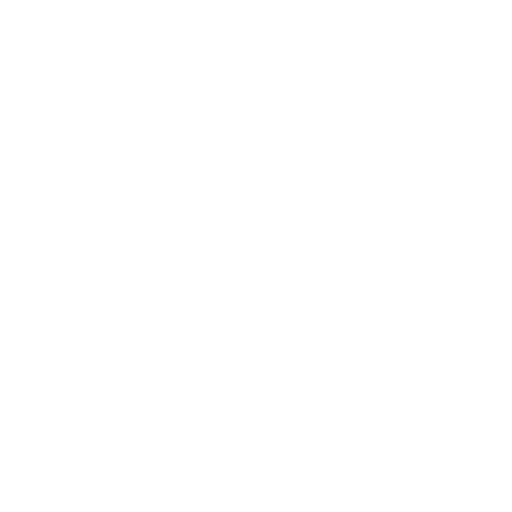 Liste aqui de onde seus pré-vendedores podem extrair mais conhecimento.
Coloque lista de cursos, ebooks, artigos de blogs, vídeos, etc.
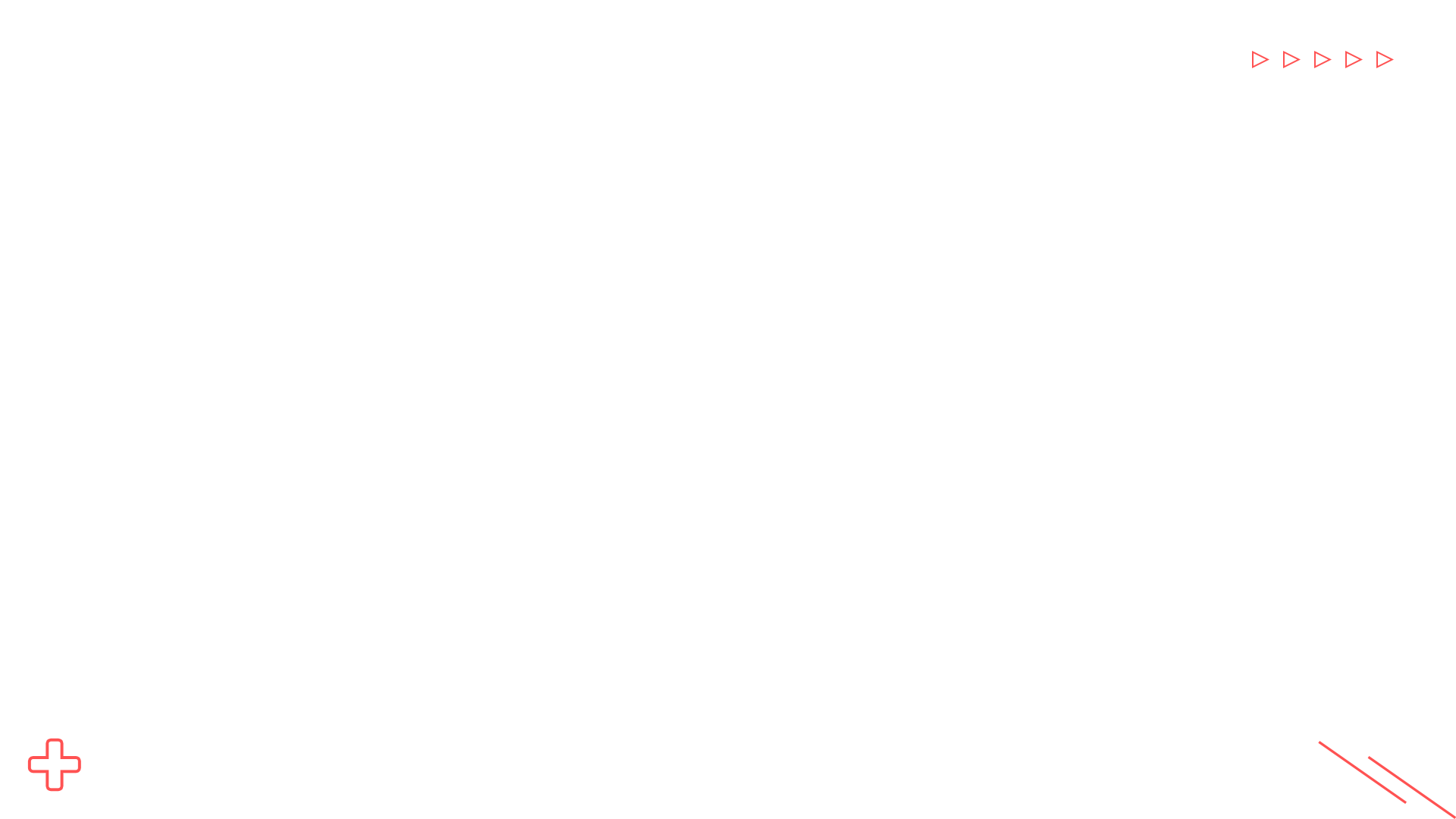 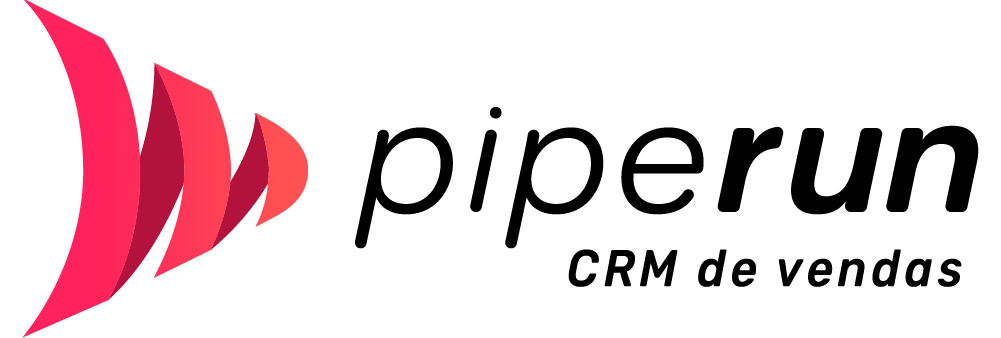 Playbook de Pré-vendas
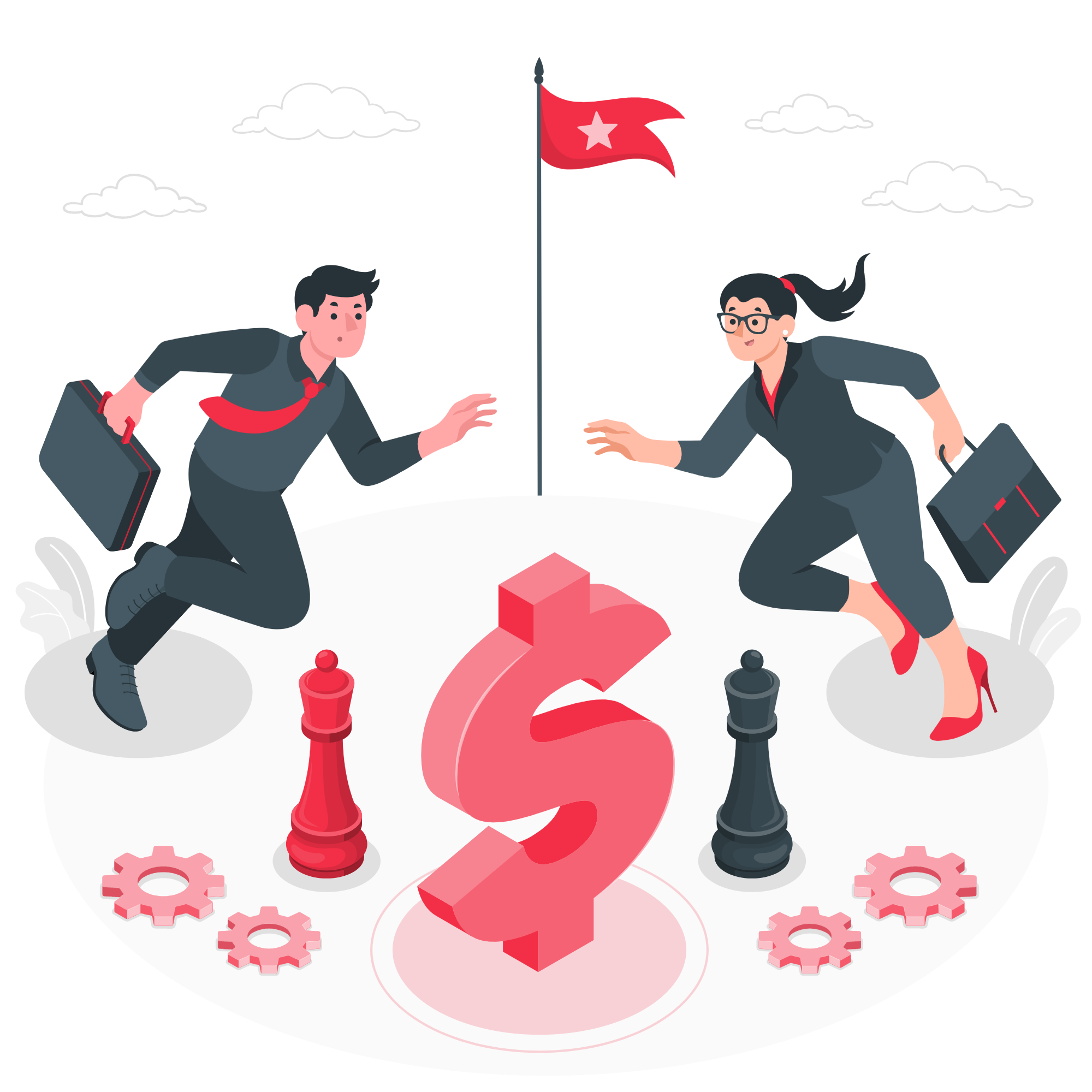 Concorrentes
Principais Concorrentes
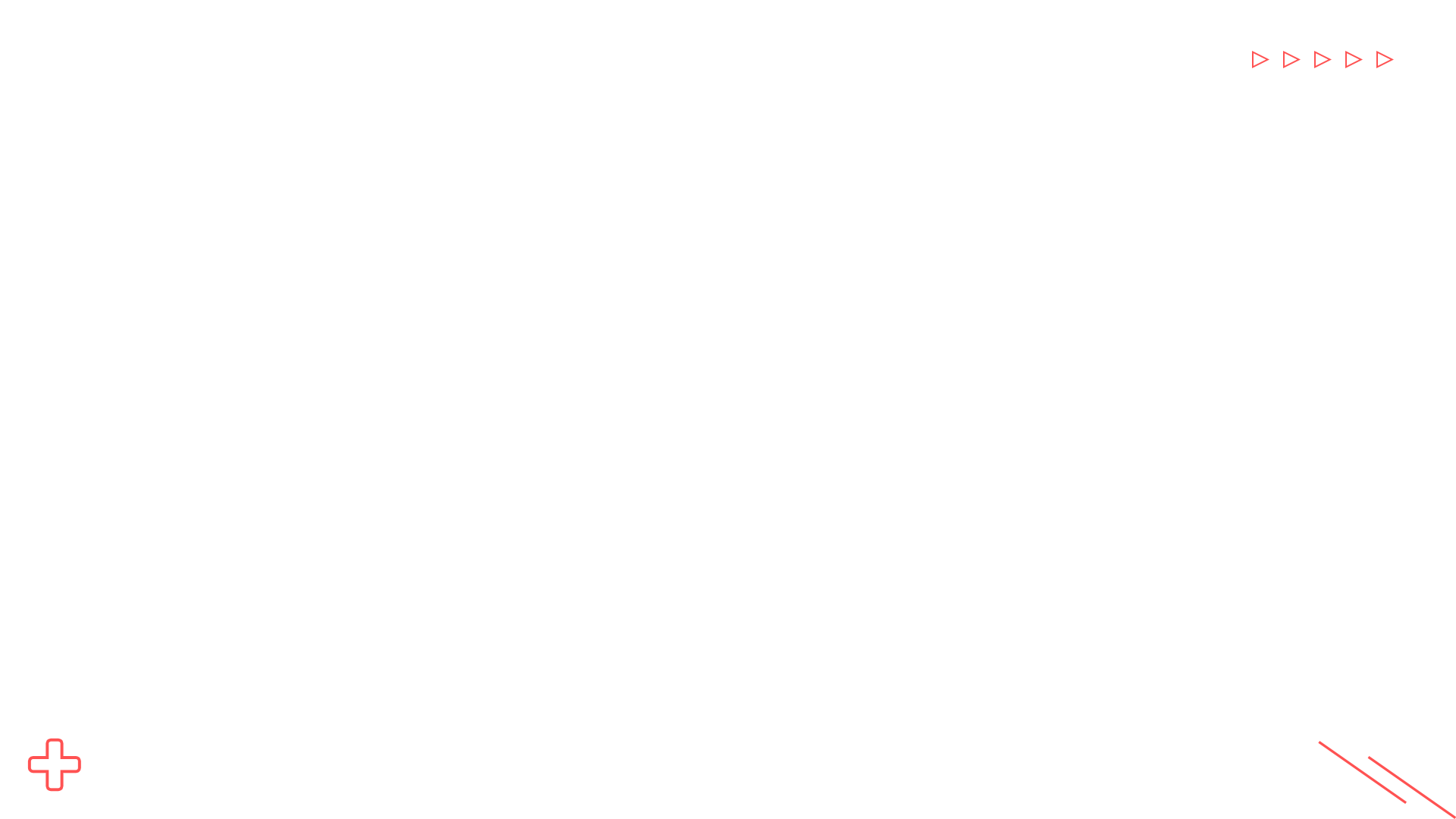 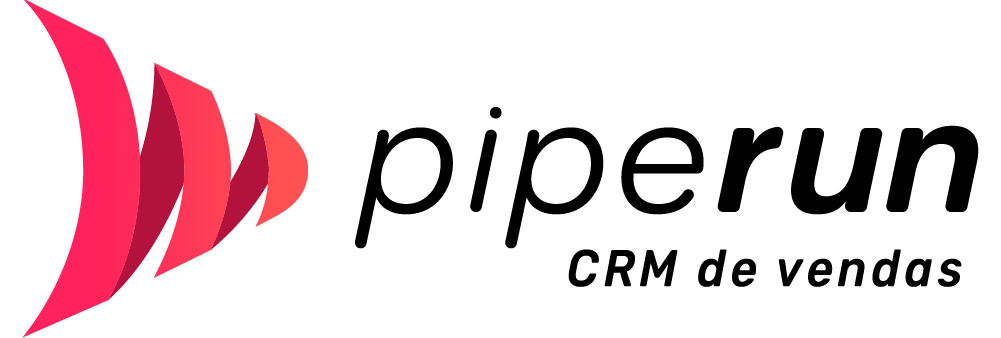 Playbook de Pré-vendas
Concorrentes
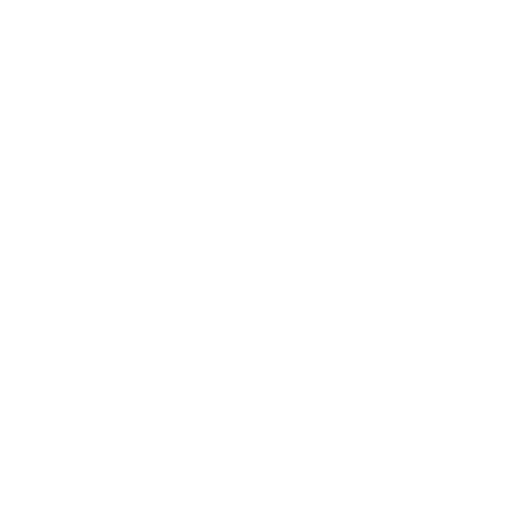 Citar os principais concorrentes da sua empresa
Faça isso colocando lista simples ou logo + site deles, por exemplo.
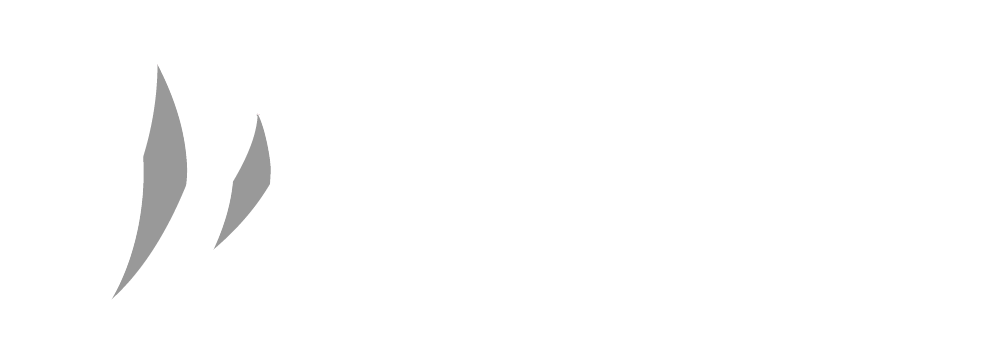 Playbook de Pré-vendas
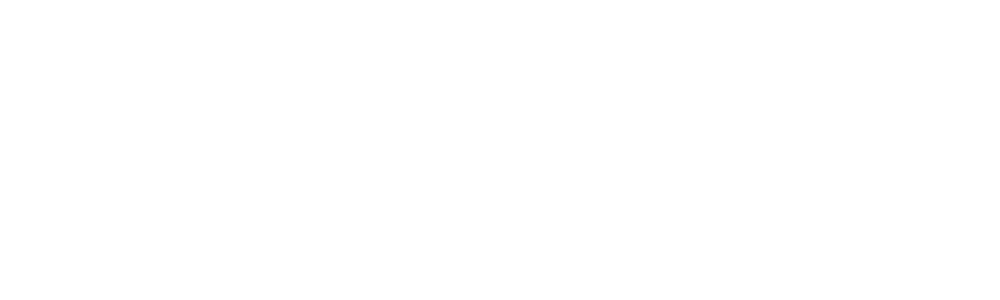 Conteúdos de apoio para 
sua equipe de pré-vendas
> Funil de pré-vendas pronto para baixar e usar com etapas, atividades, integrações e mais
> Baixe perguntas prontas para fazer a qualificação de leads na sua empresa
> Guia completo para gestão de funil de pré-vendas em empresas de recorrência> Como montar e treinar o time de pré-vendas na sua empresa> Como saber se uma ligação de qualificação de leads foi boa ou não?> O que fazer quando o cliente diz que “está caro demais”?> Entenda o que é SPIN Selling, suas fases e como aplicar essa metodologia> Técnicas para ajudar a identificar as dores dos leads ao qualificá-los> 16 perguntas abertas para fazer aos leads e entender melhor suas necessidades e objeções
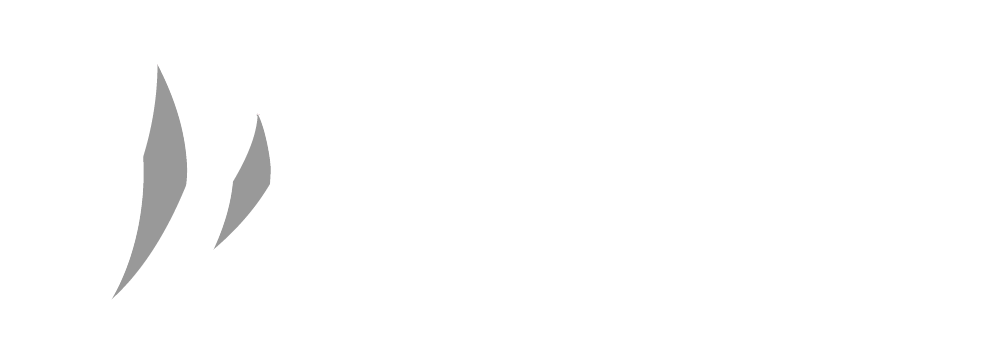 Playbook de Pré-vendas
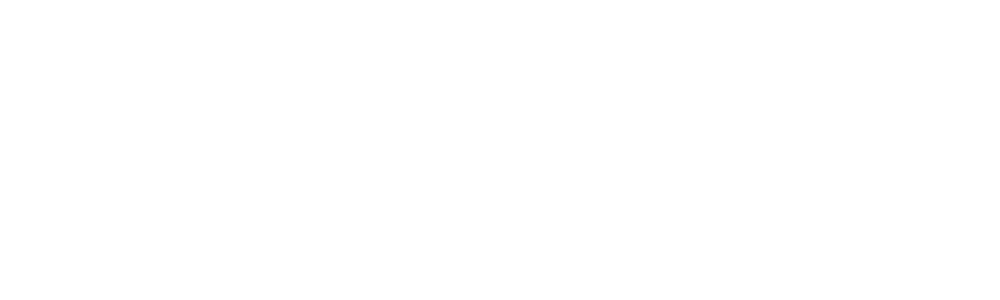 Que tal aplicar na prática o playbook de pré-vendas?
Teste grátis por 14 dias o CRM PipeRun agora mesmoouFale com um Consultor para saber mais sobre o playbook de pré-vendas
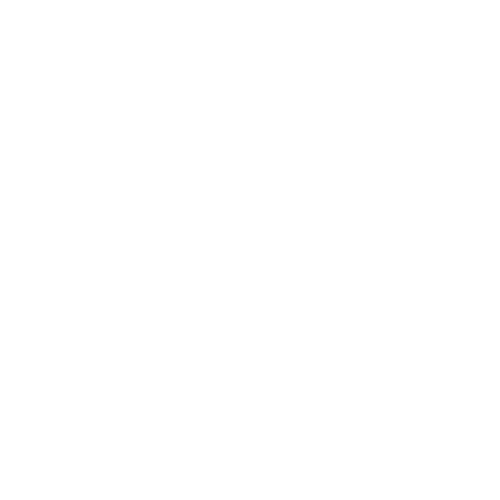 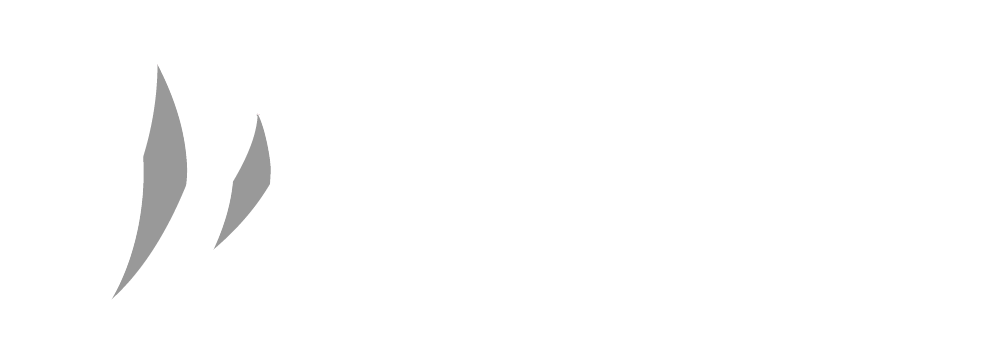 #BoraBaterMeta
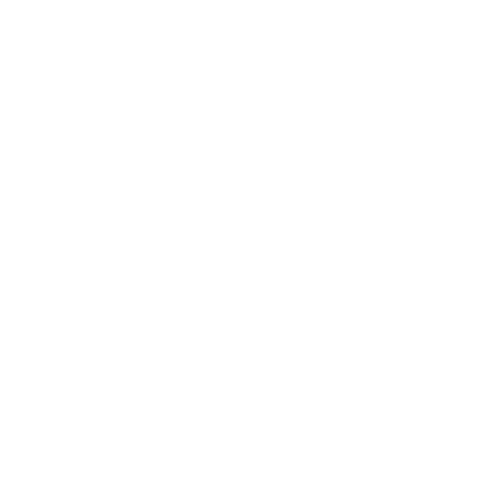